PSA R&D with AGATA
Dr. Fraser Holloway
1
Presentation Overview
Single-interaction PSA:
Conventional AGATA PSA
Novel Techniques
Multi-interaction PSA:
Existing Methods
Novel Techniques
Machine Learning in Instrumentation:
Current Methods, challenges
Future Perspectives
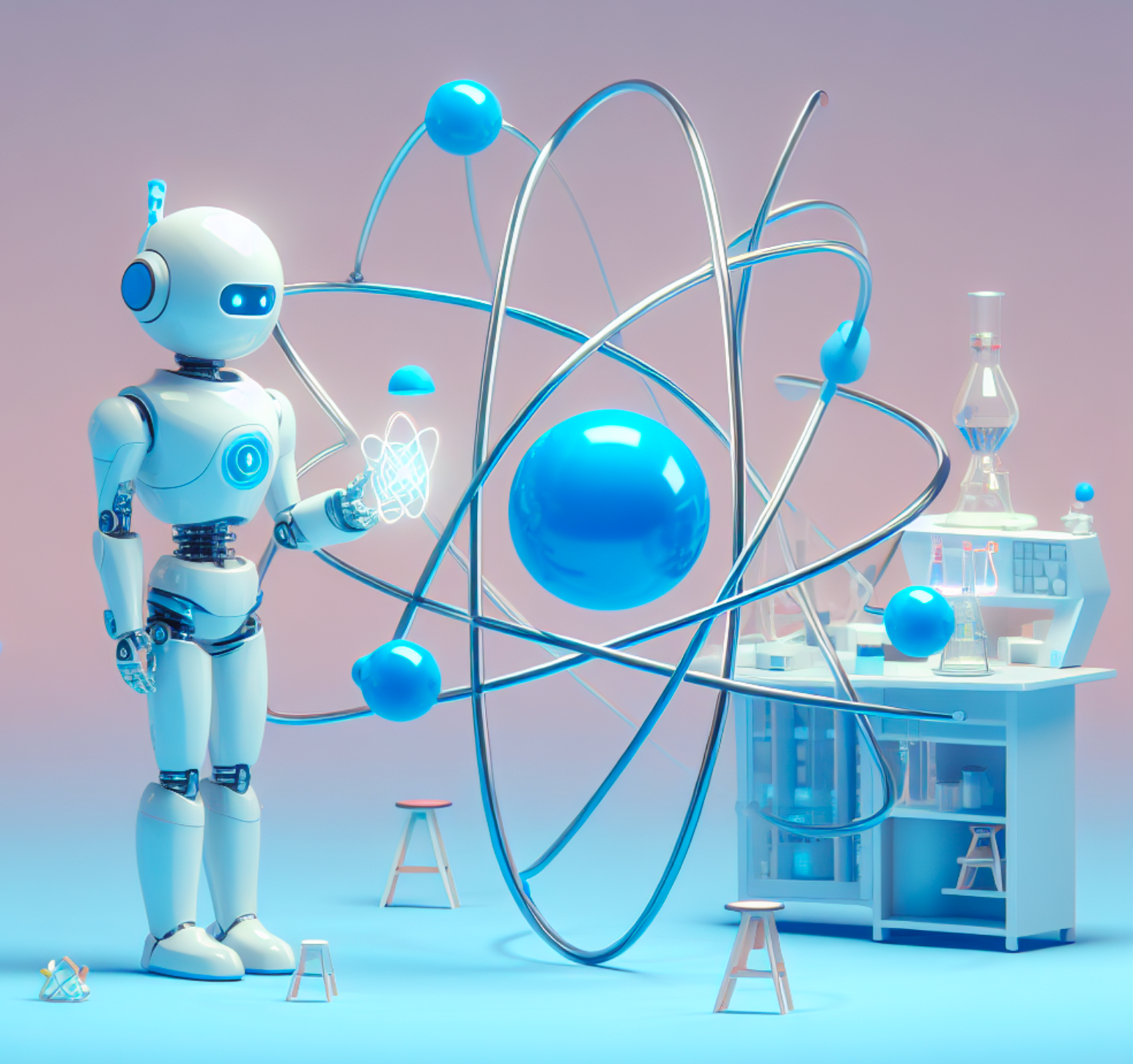 “Machine Learning in Nuclear Physics” - Made with DALL.E3
PSA in AGATA
2
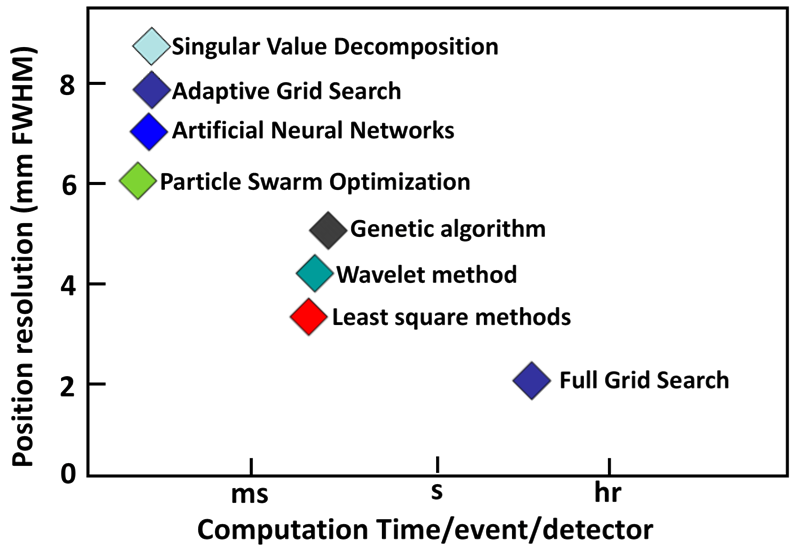 3
Graph Structures & Accelerated PSA
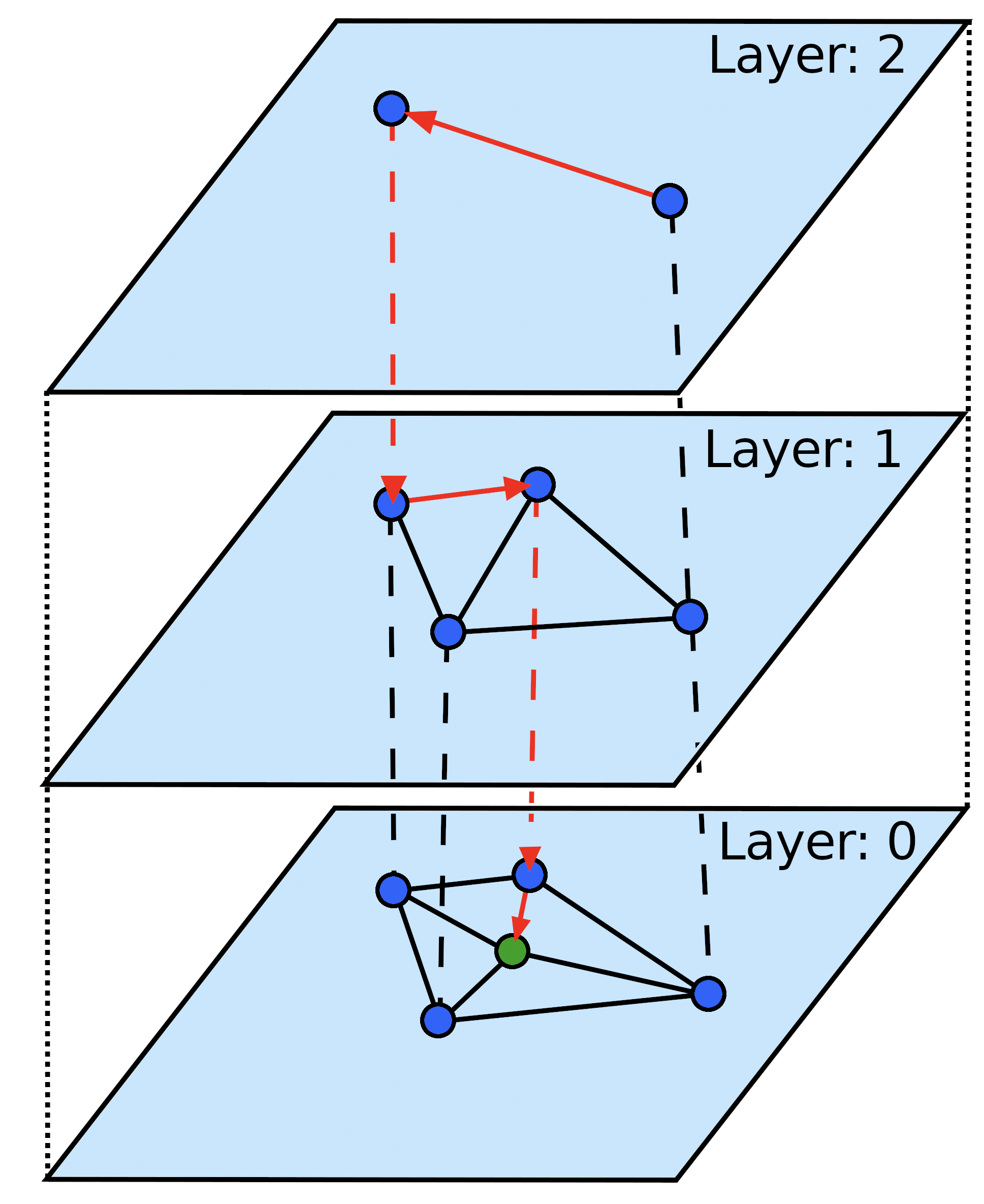 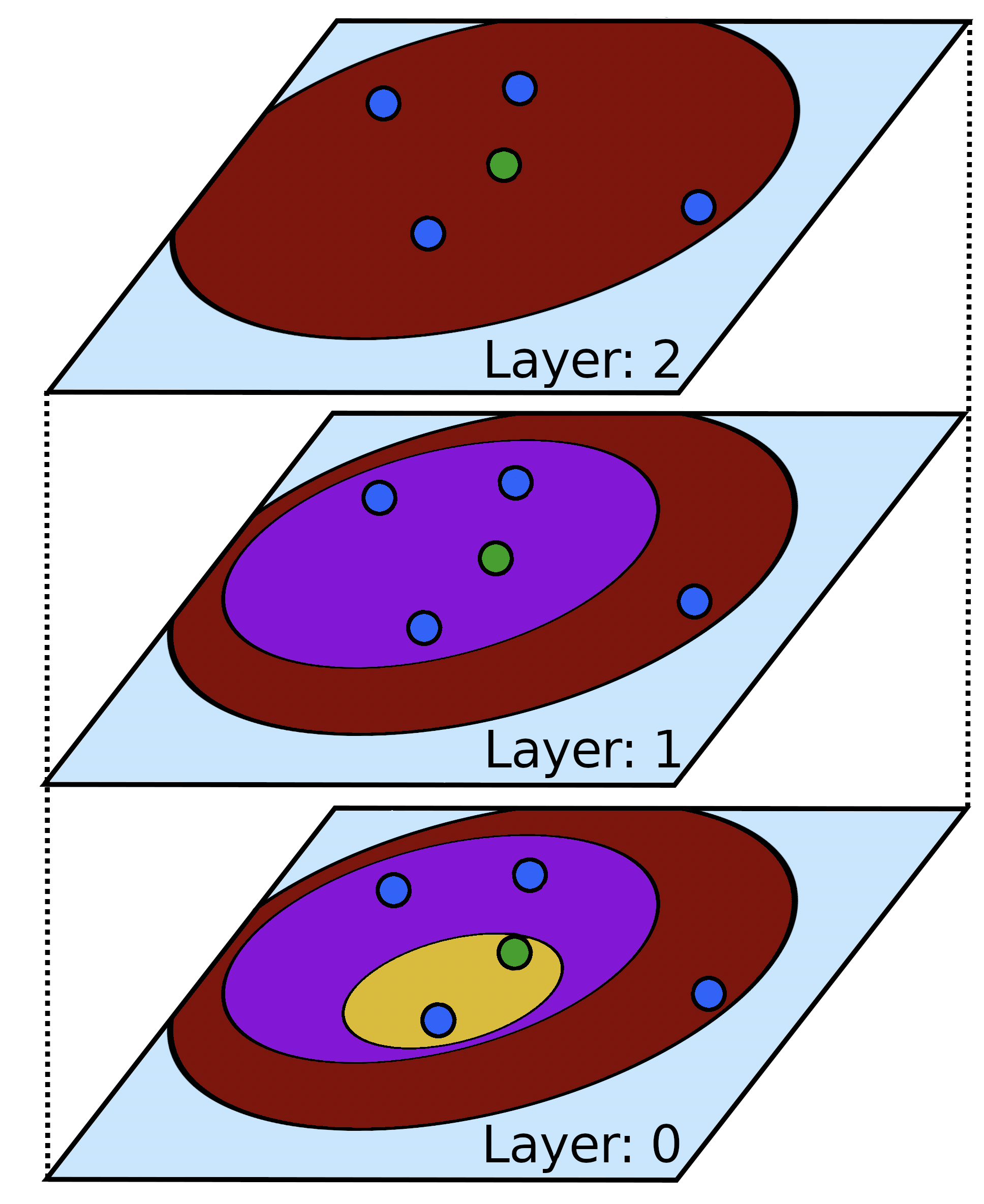 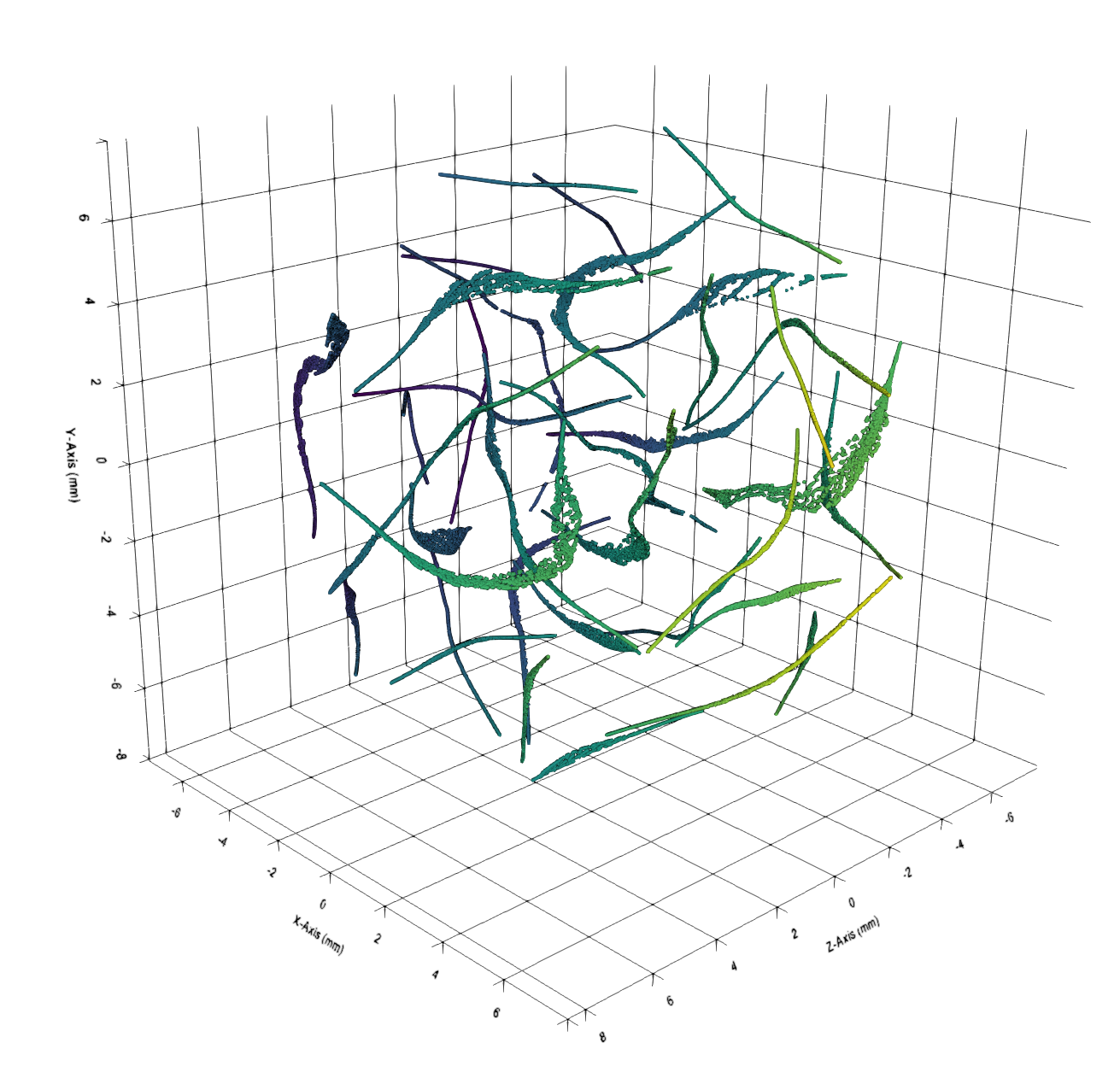 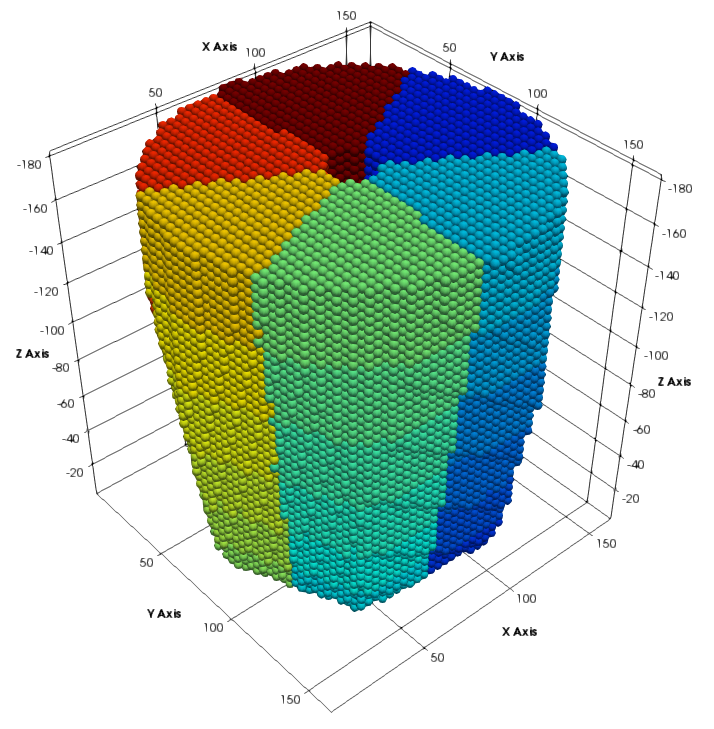 Euclidean Representation
Signal (UMAP) Representation
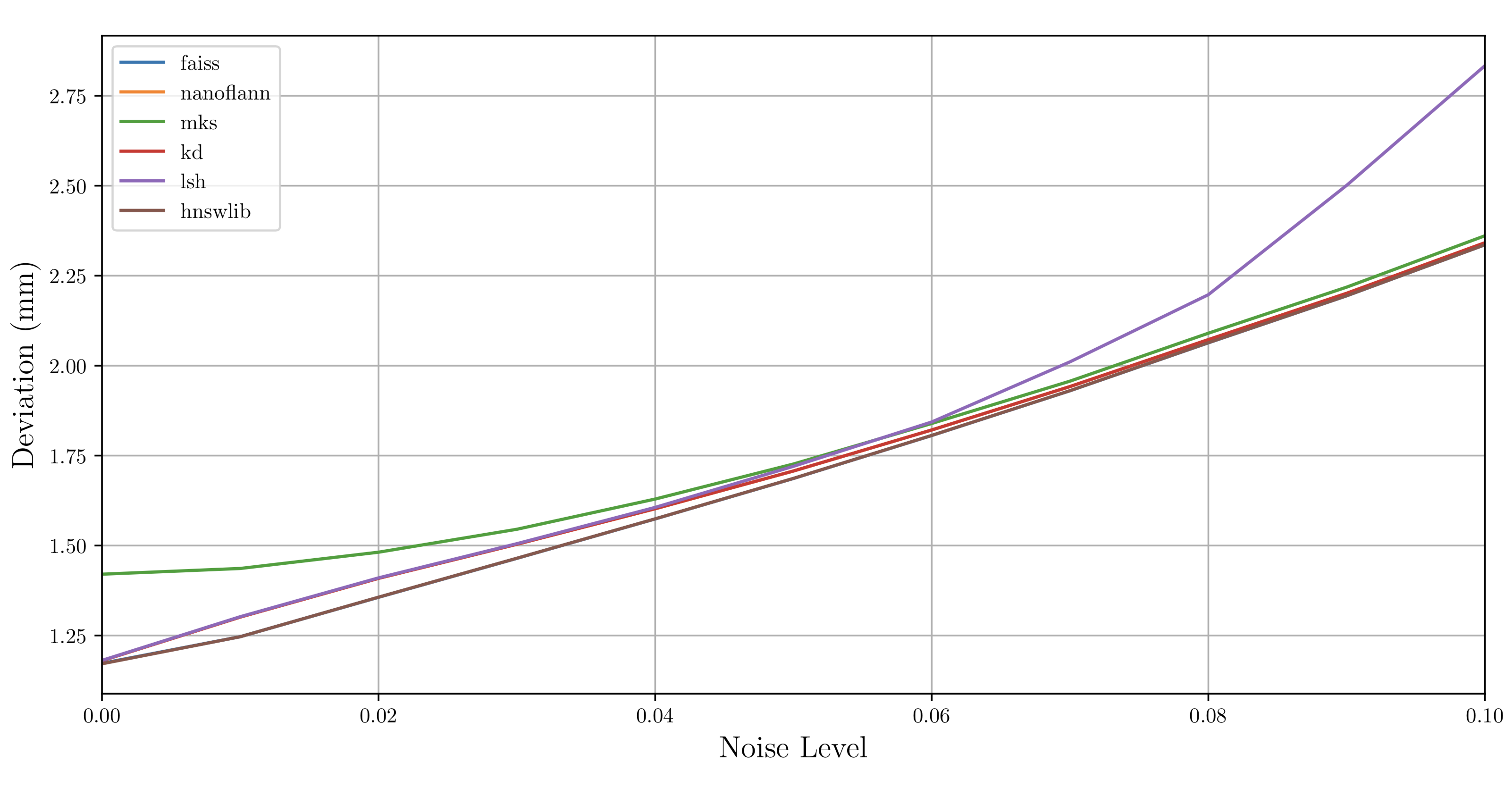 Mean Absolute Deviation (mm)
4
Single-Interaction PSA Results
Applied Gaussian Noise
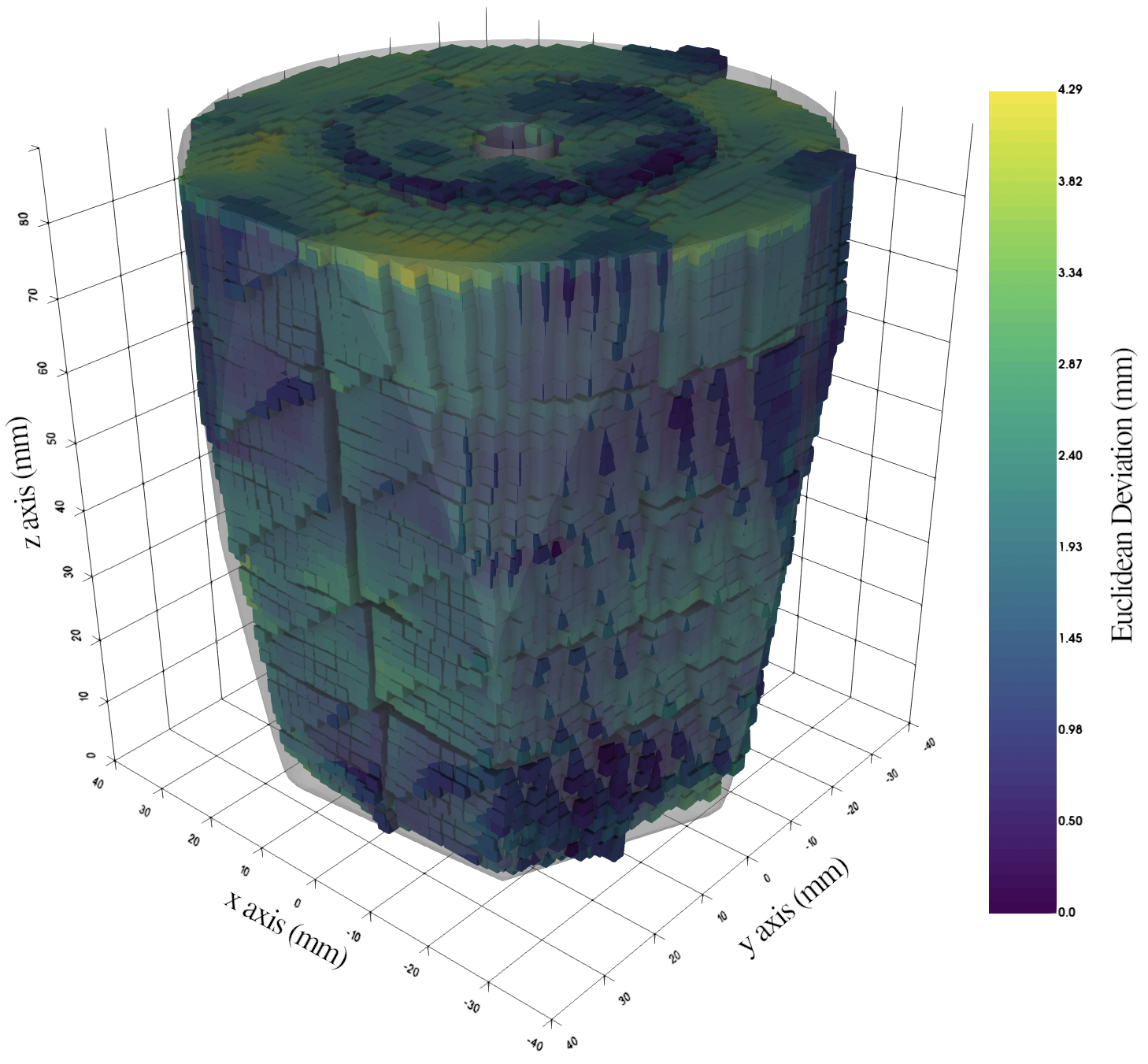 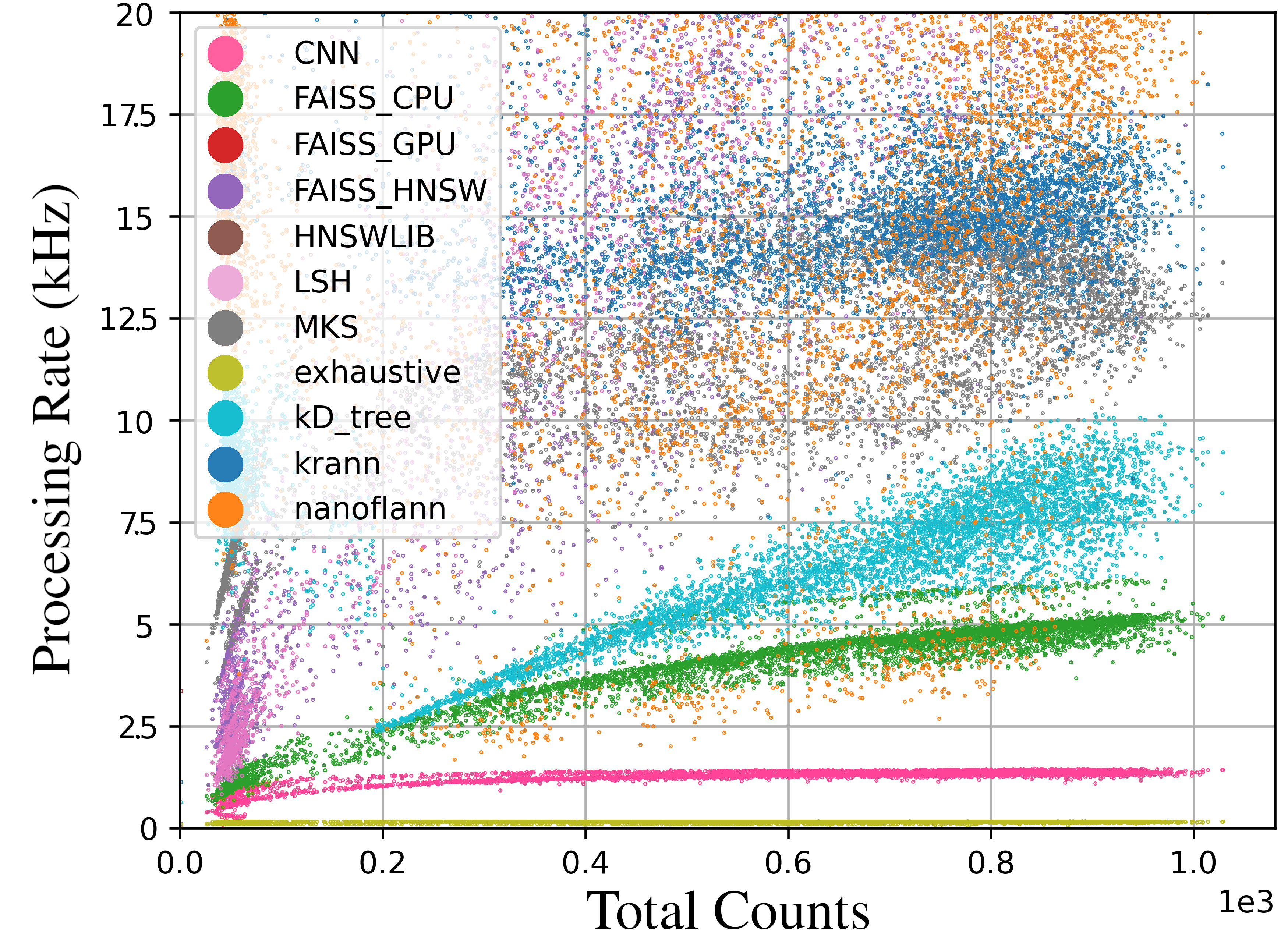 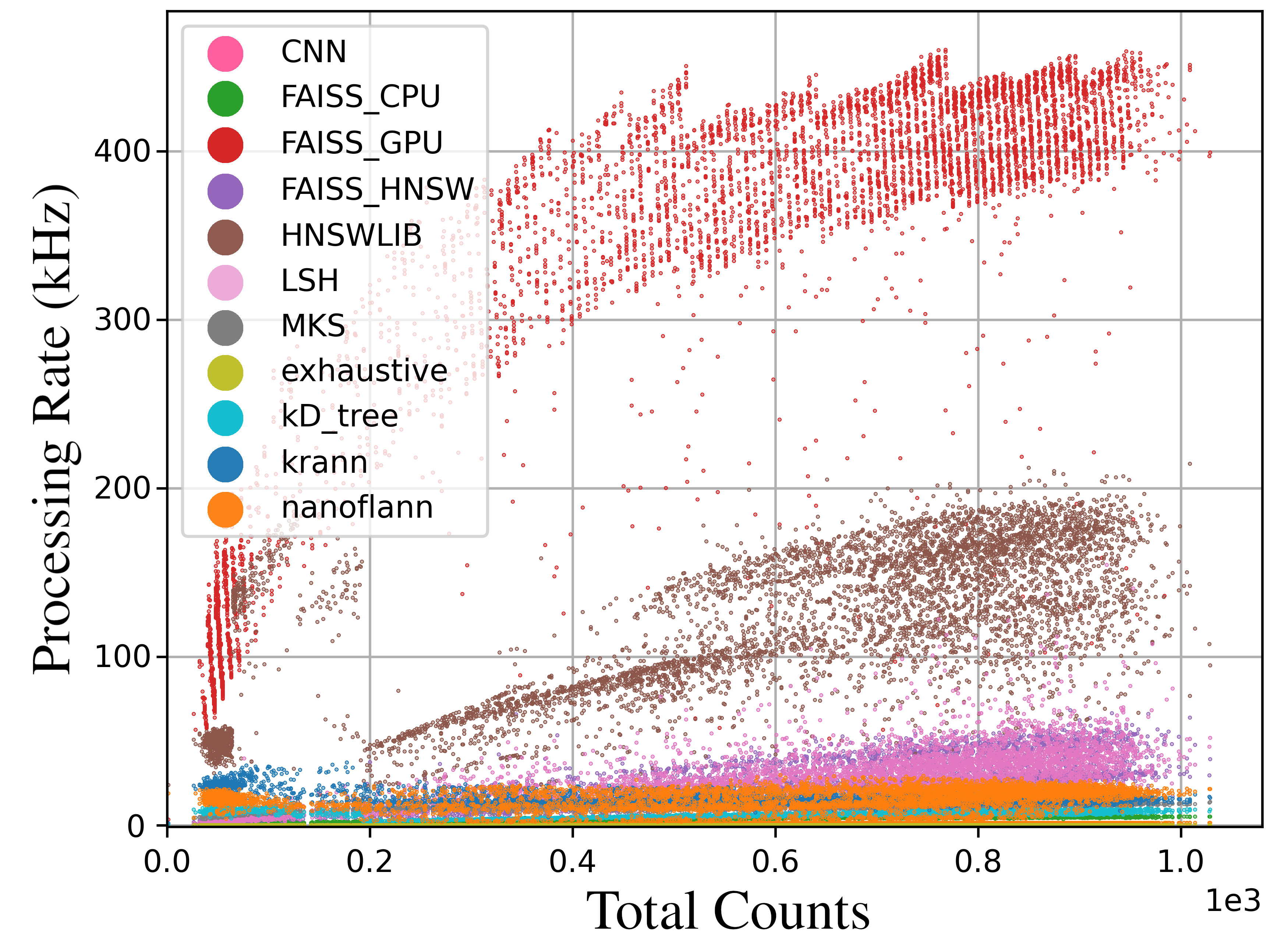 Mean Absolute Deviation (mm)
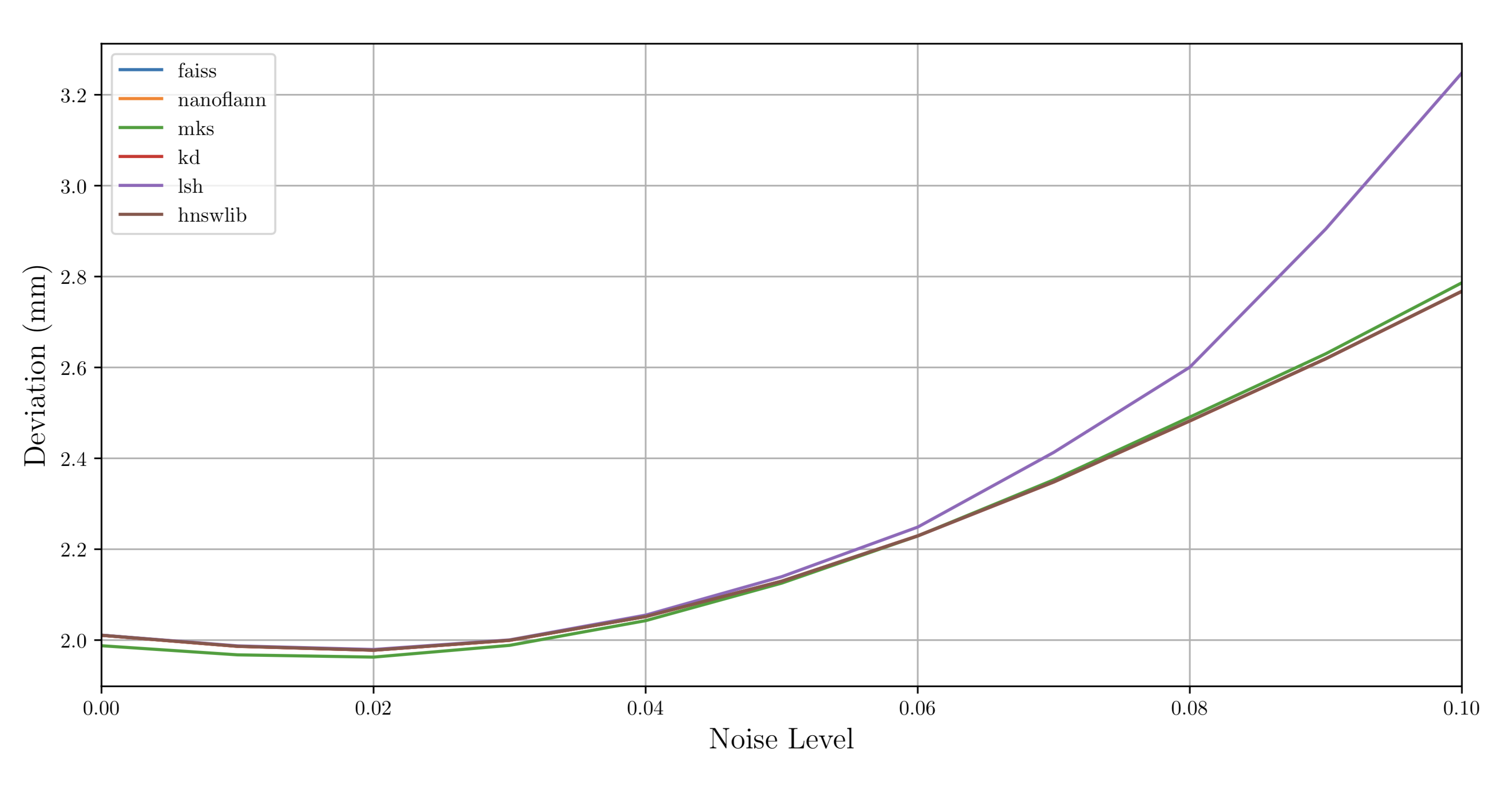 Applied Gaussian Noise
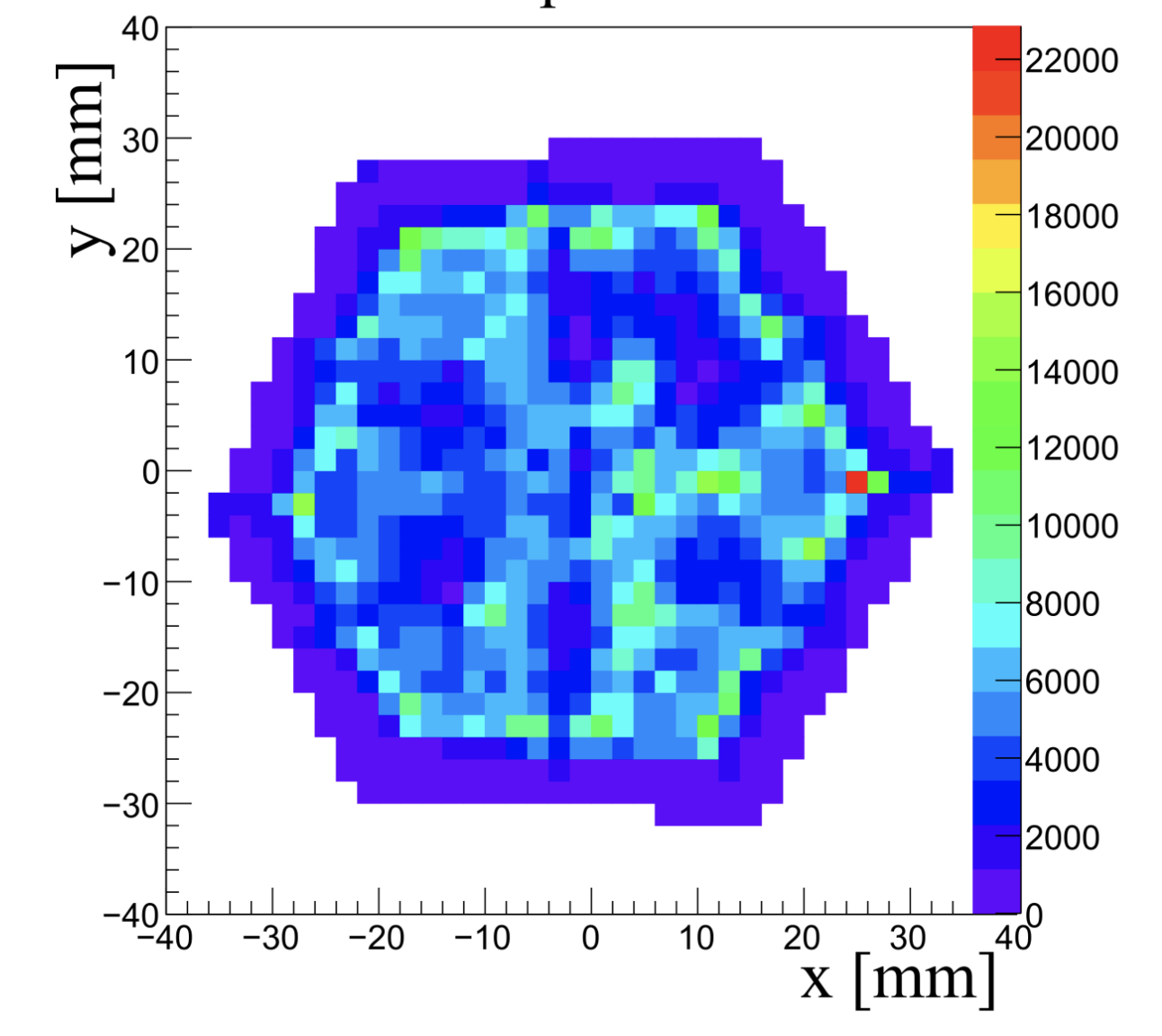 5
Multiple-Interaction PSA
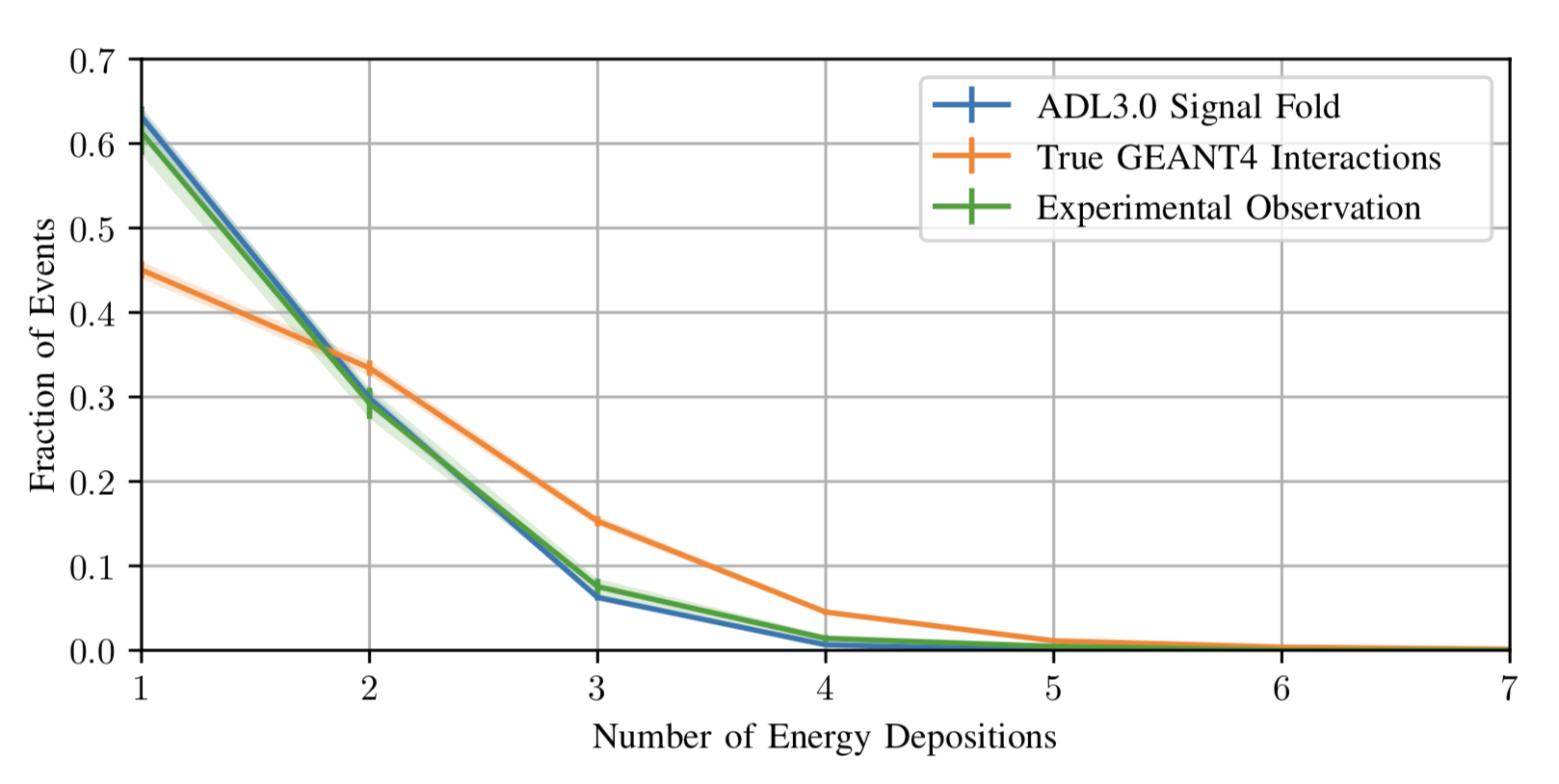 Characteristic Clustering of PSA
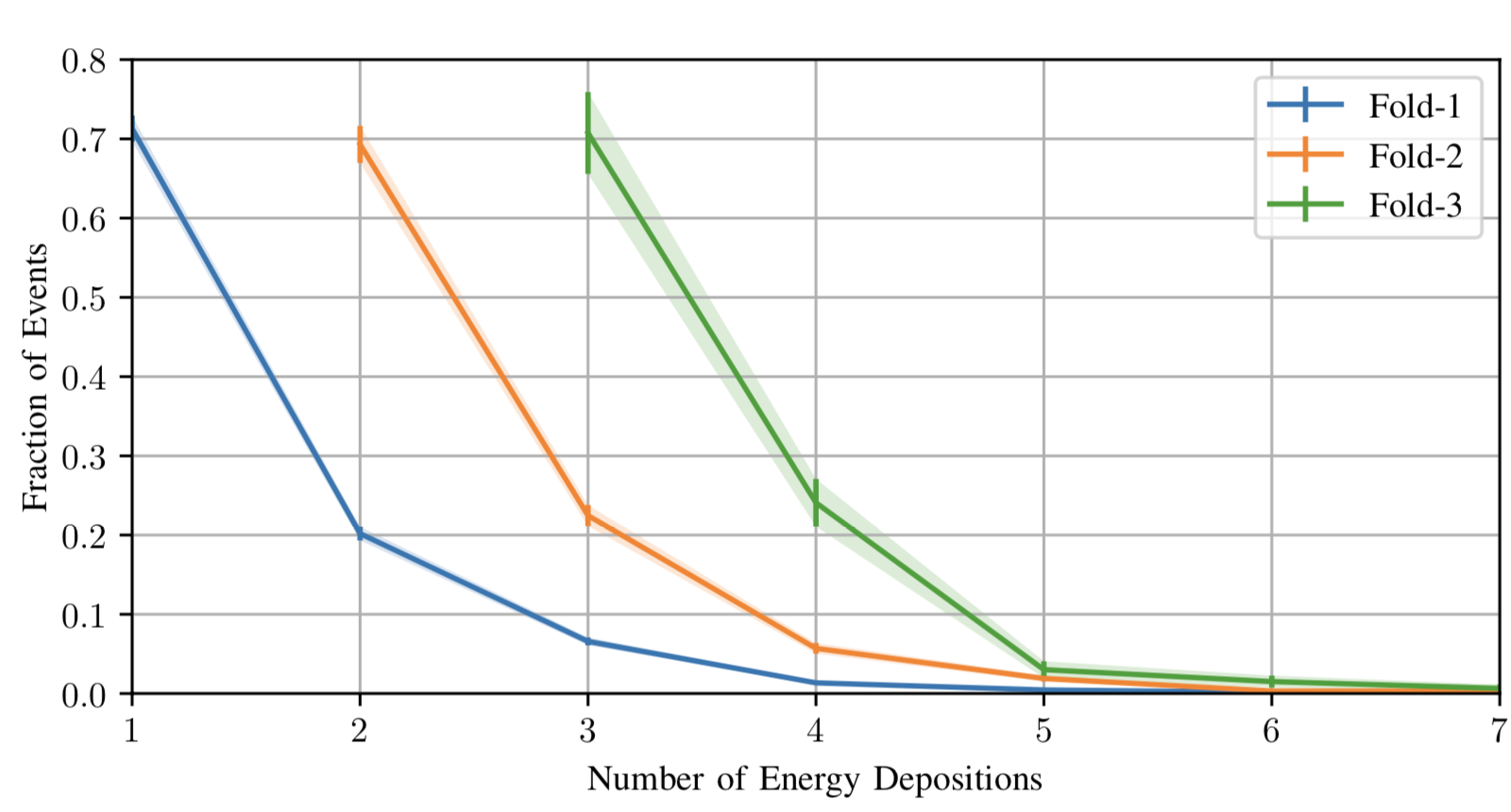 6
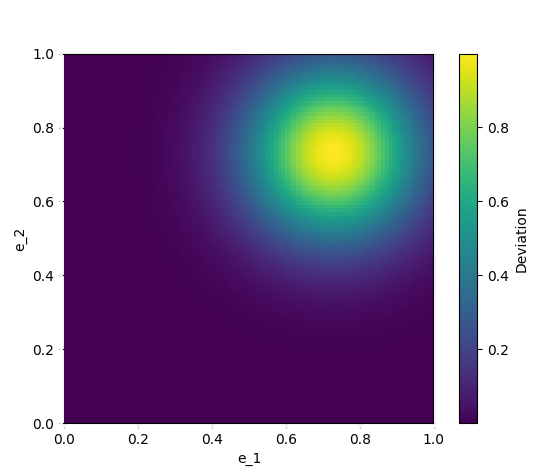 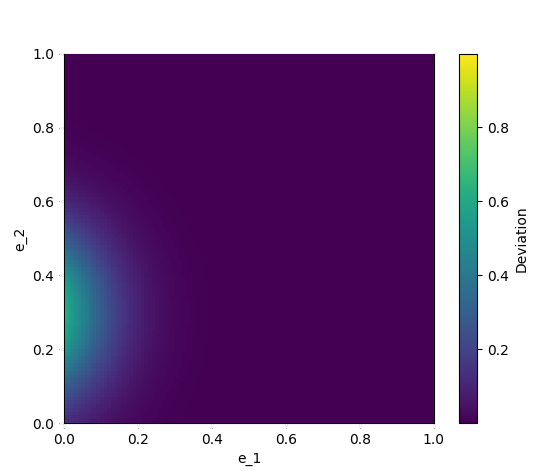 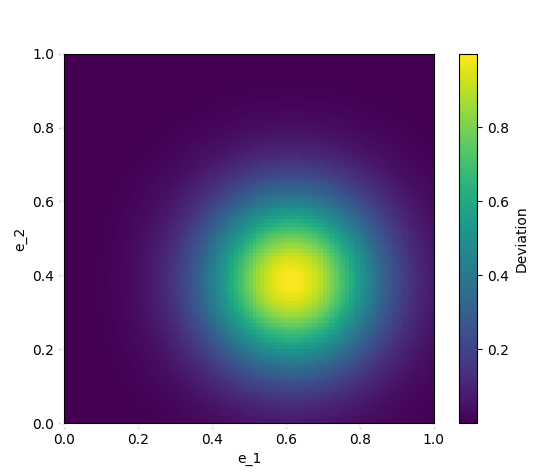 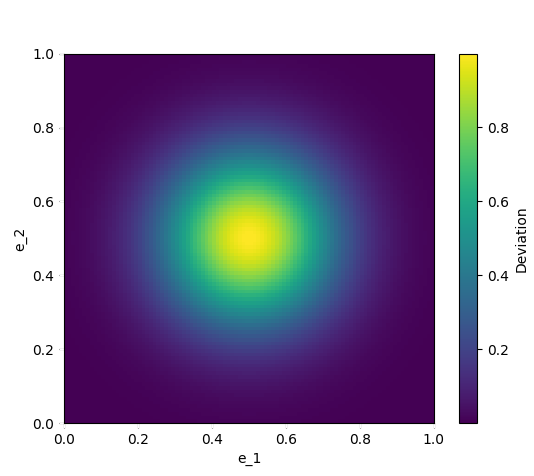 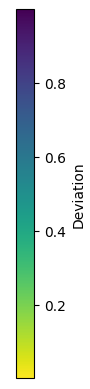 7
Ramifications for Spectra
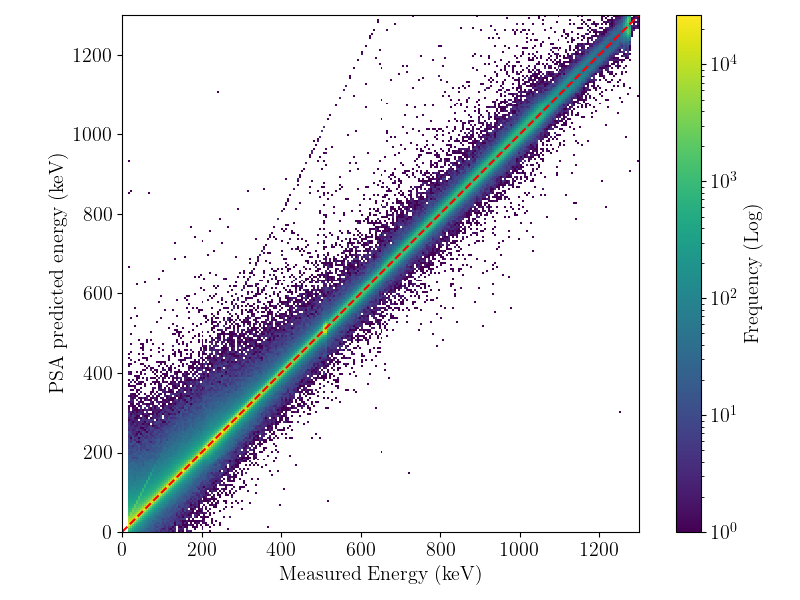 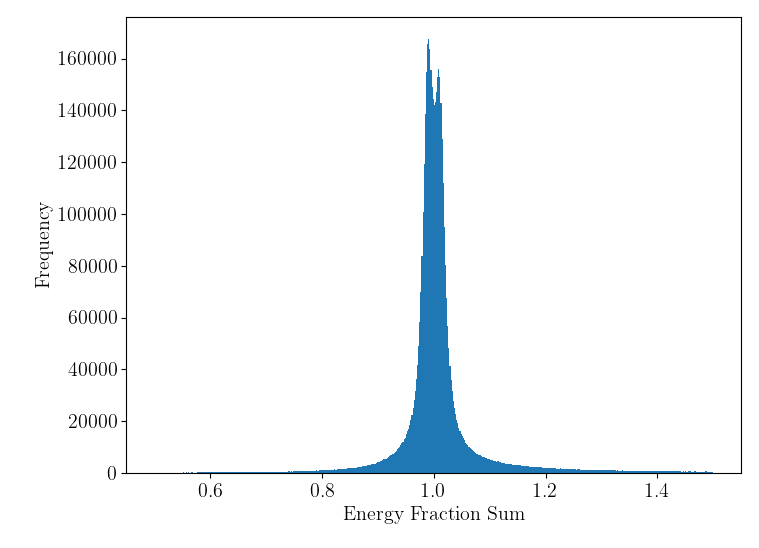 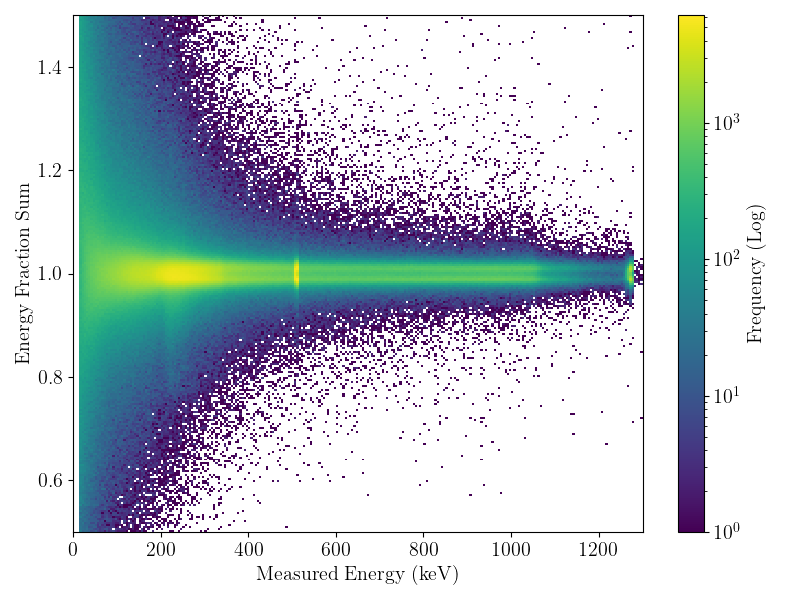 8
GRETA’S Approach: Part 2 (NLLS Fitting)
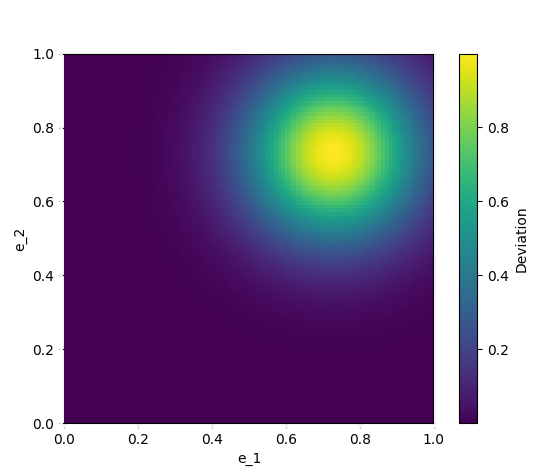 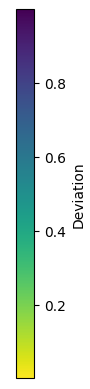 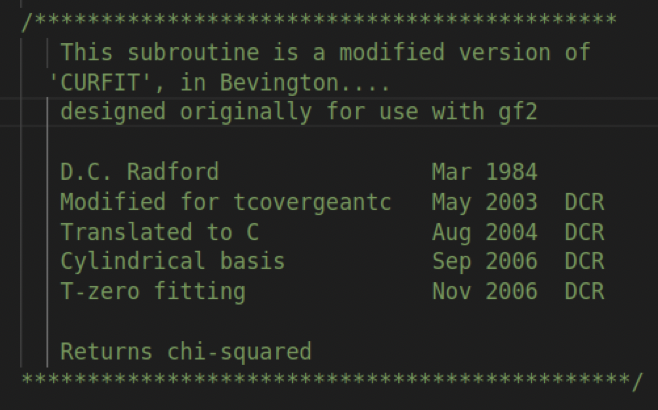 Line of Interpolation
Originally written in FORTRAN  in 1984 By D. Radford
Nonlinear fitter for correction, iterative.
9
An Alternative Approach: SIMPLEX Deconvolution
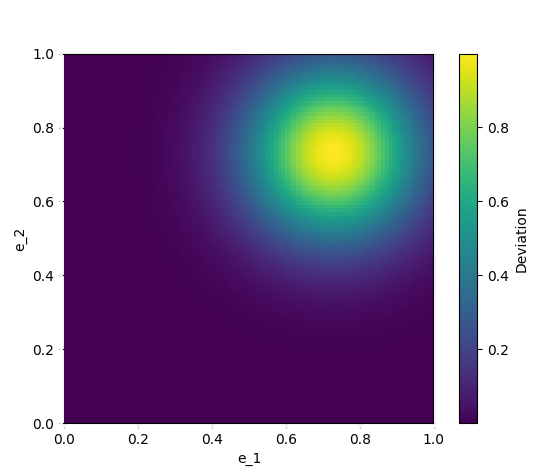 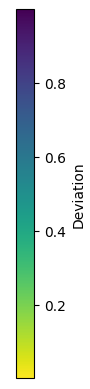 Line of Interpolation
10
Simplex De-mixing in High Dimensions
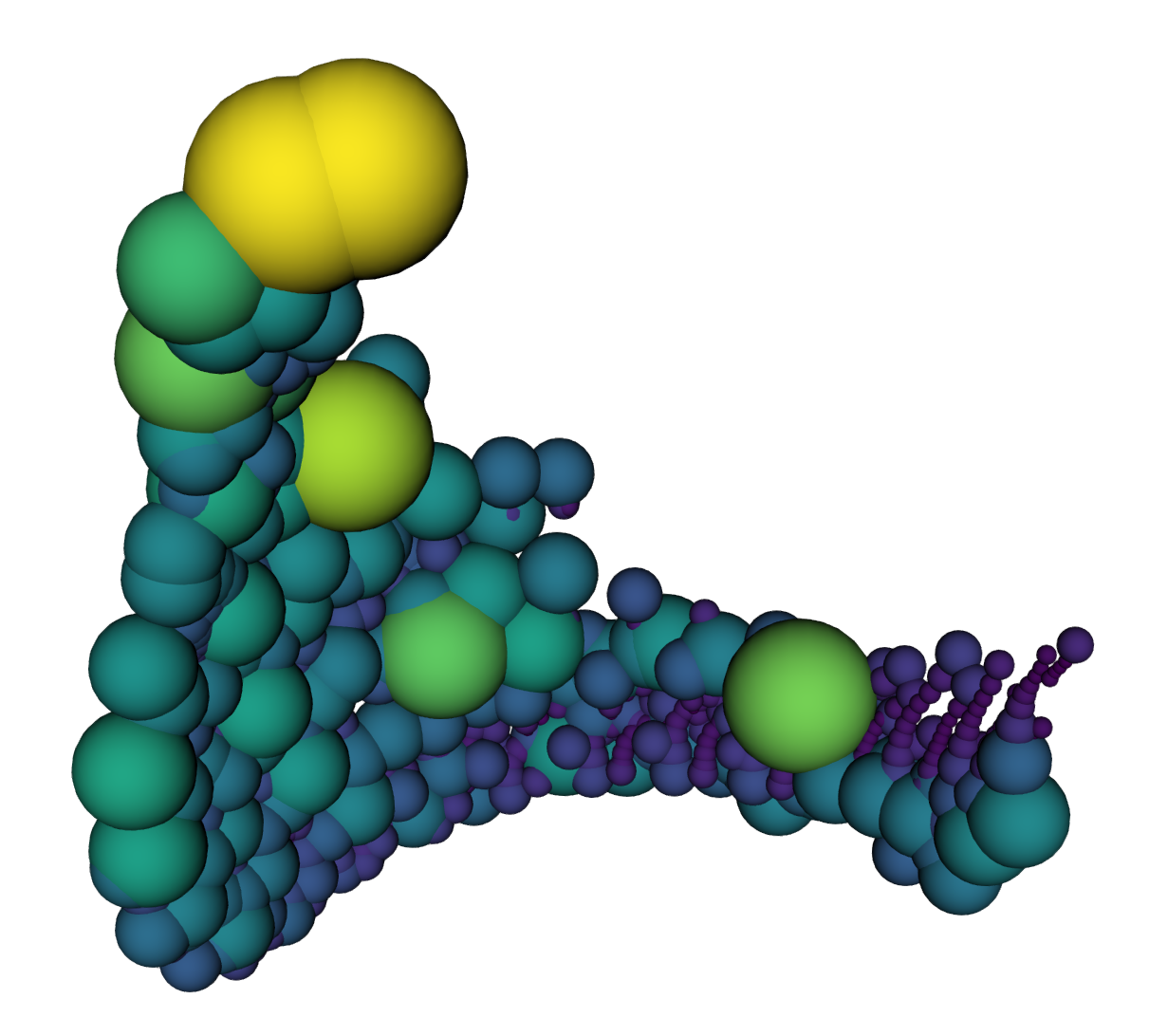 1-Simplex
2-Simplex
Response Space
11
Simplex De-mixing in High Dimensions
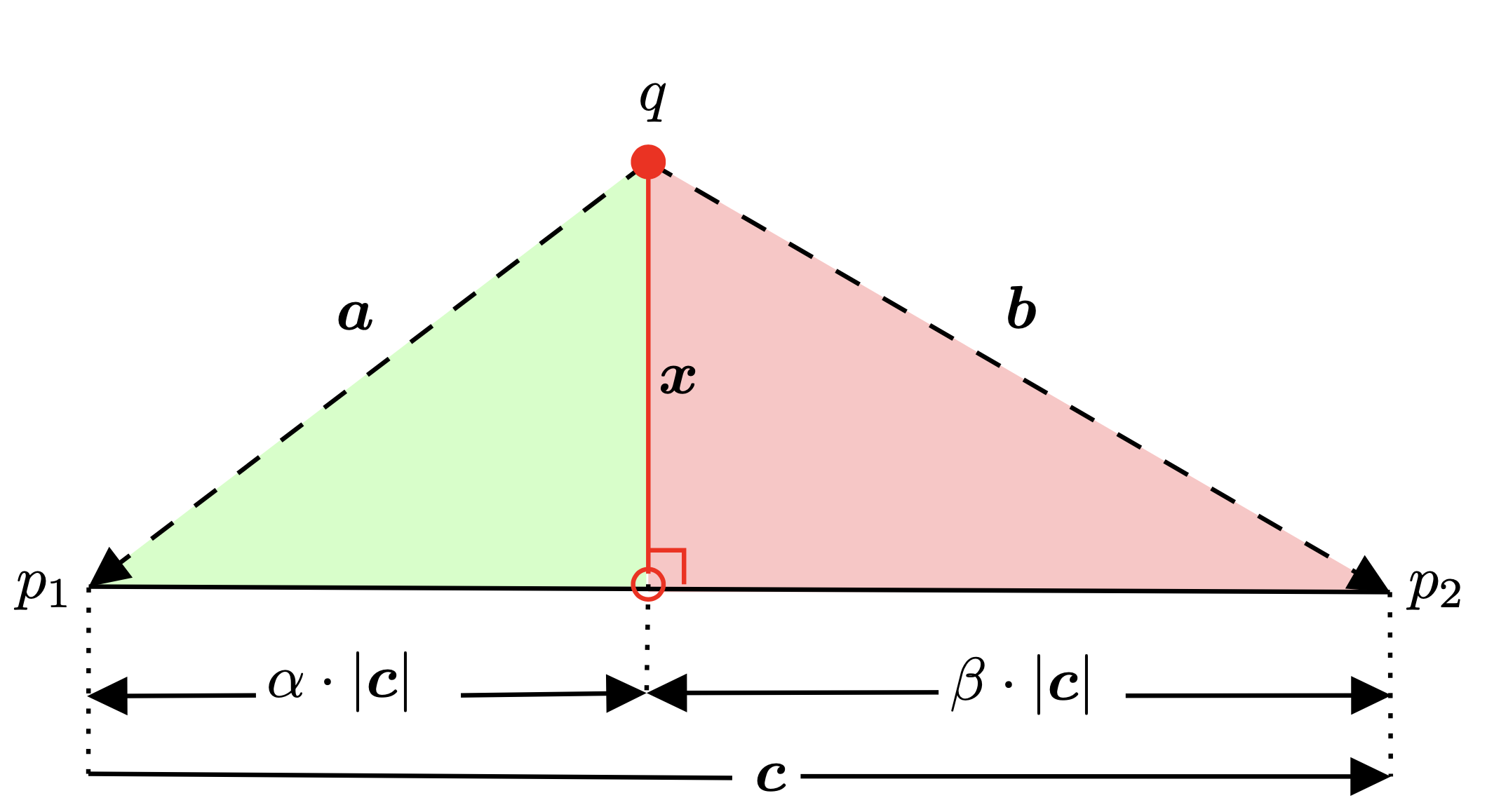 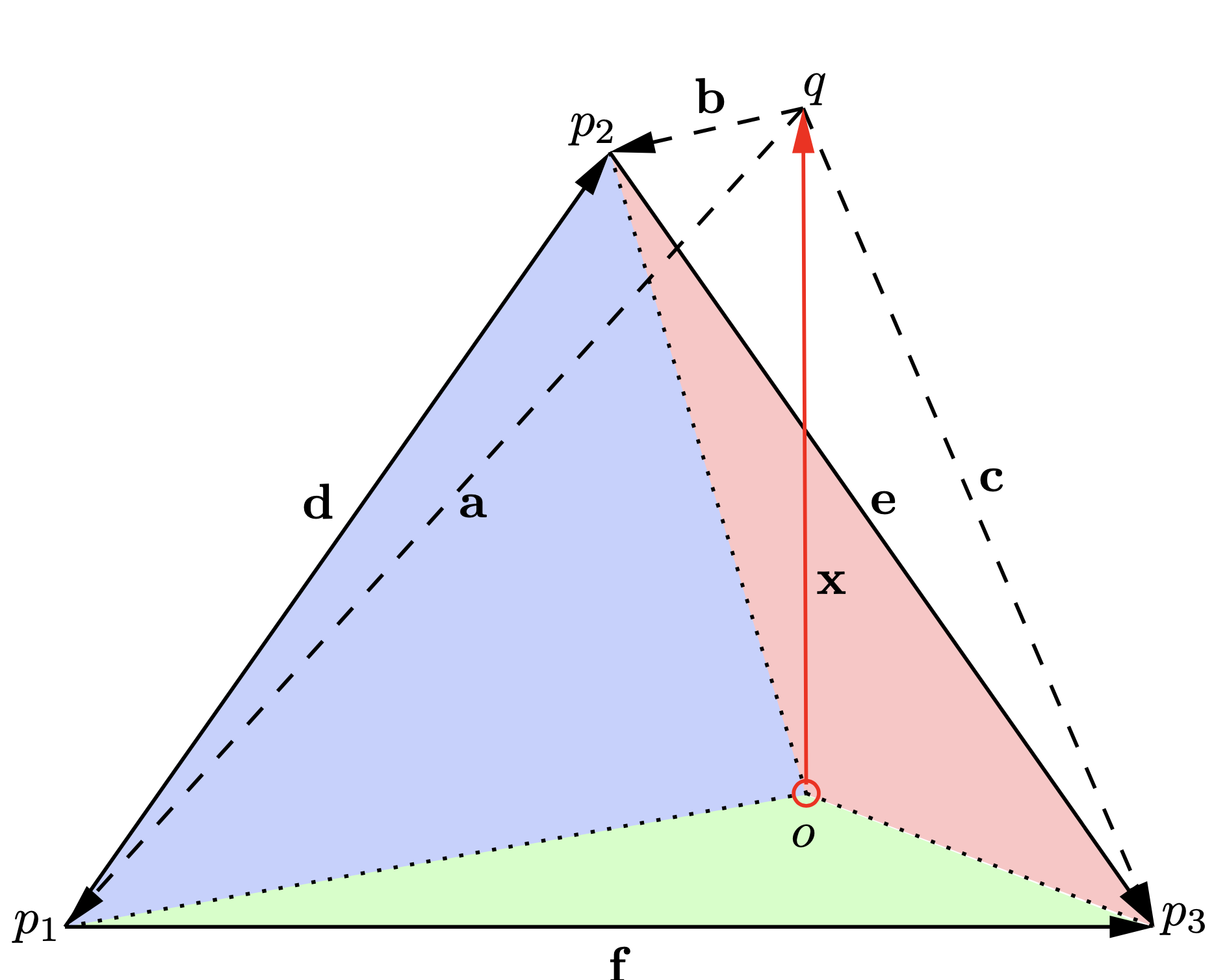 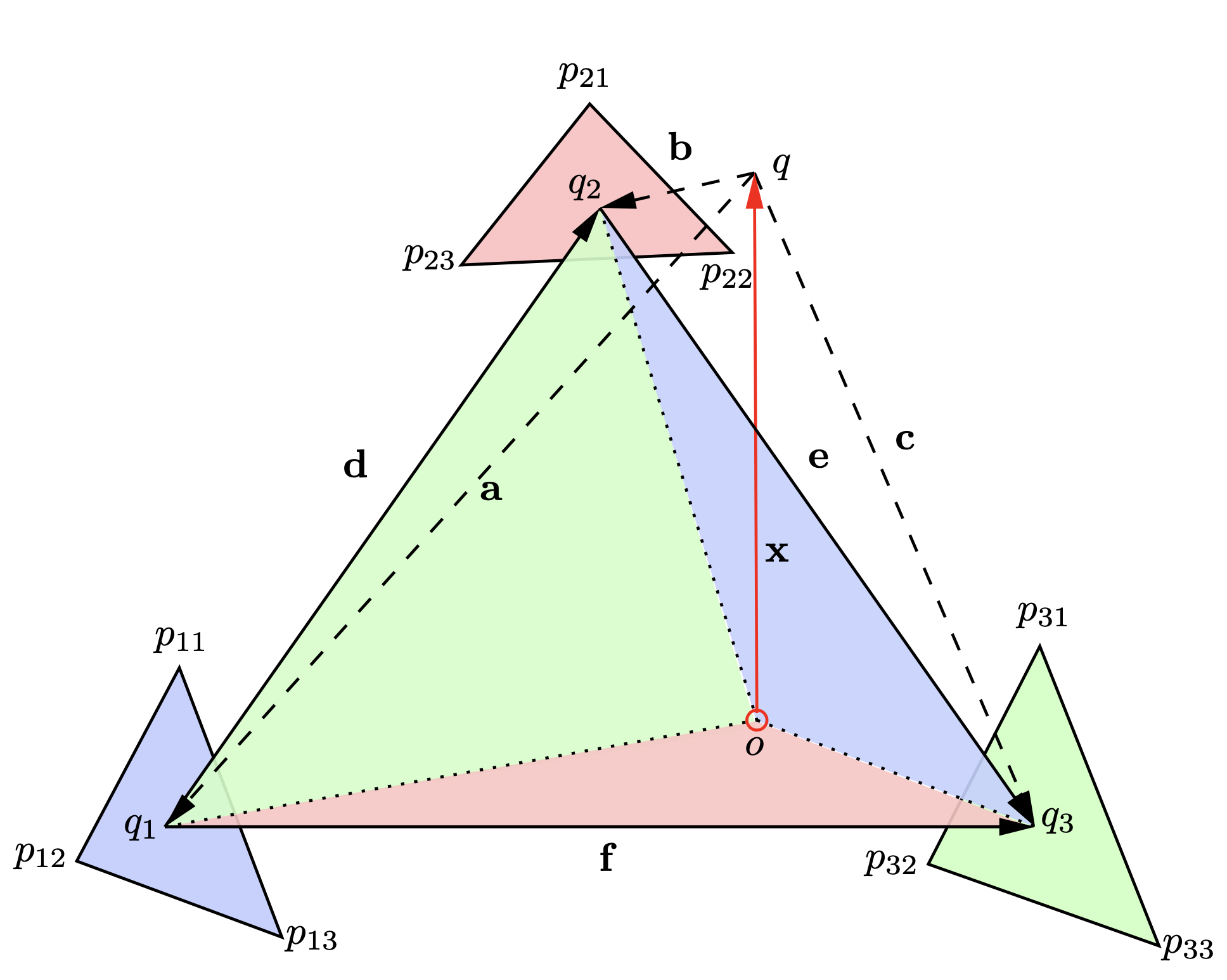 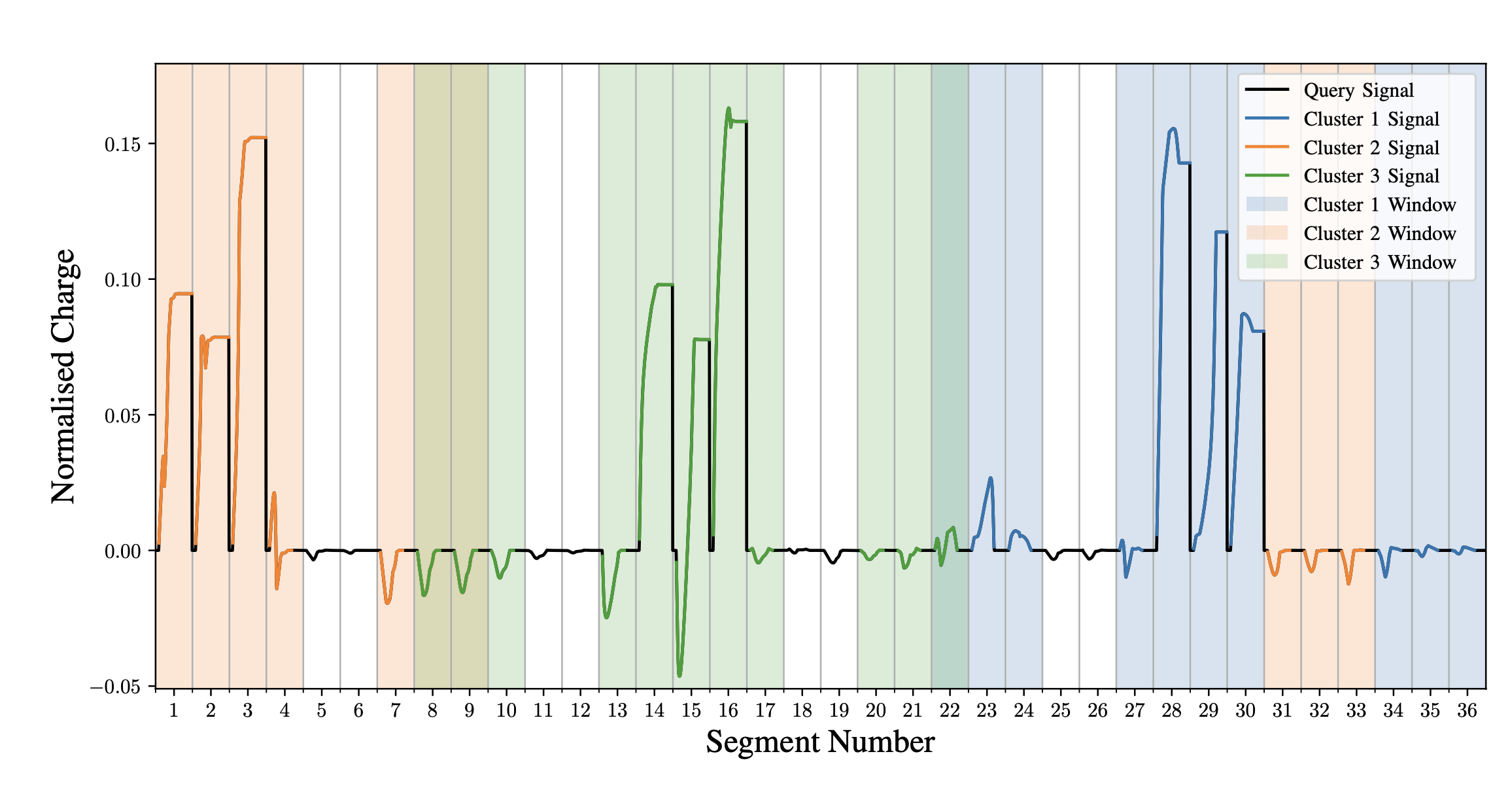 12
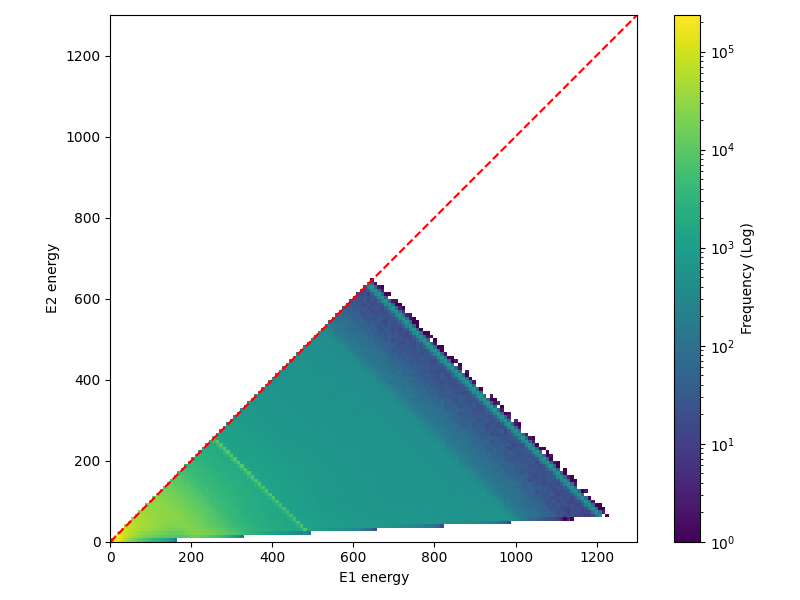 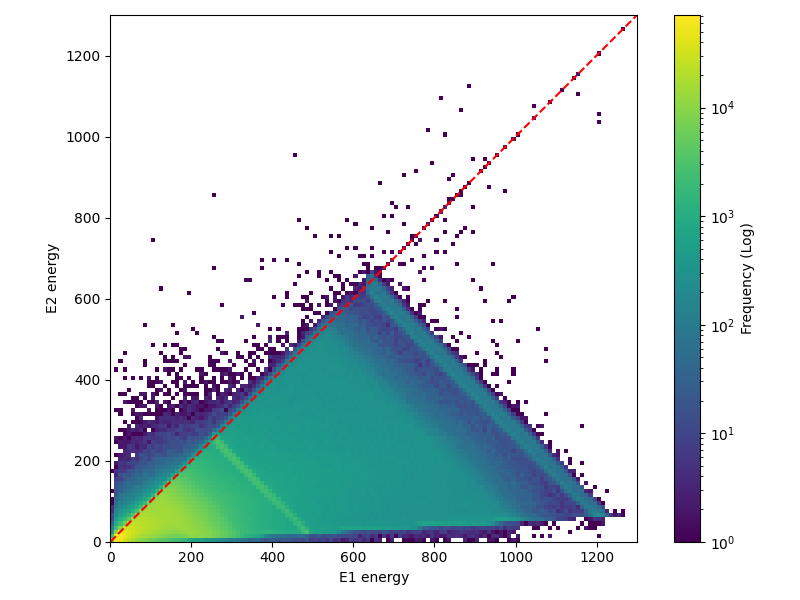 AGATA
GRETA
13
AGATA-GRETA Cross-Validation
AGATA & GRETA algorithms were run on identical datasets, predicted indices & energies were compared.

They agree on the high energy event 41% of the time.
They agree around 27% for the low energy event.
They agree 23% for both events.
If they agree on the high energy the low energy is 56%.
If they agree on the low energy the high energy is 86%.

Both algorithms saturate at ~7kHz using an adaptive grid
Both algorithms saturate at ~3kHz using an exhaustive grid
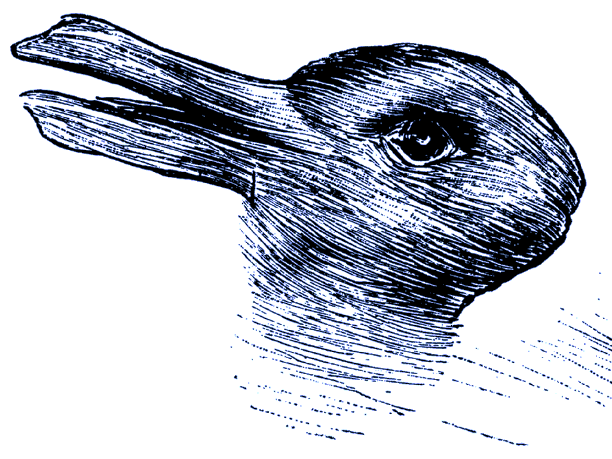 Rabbit or Duck?
14
What about GPUs?
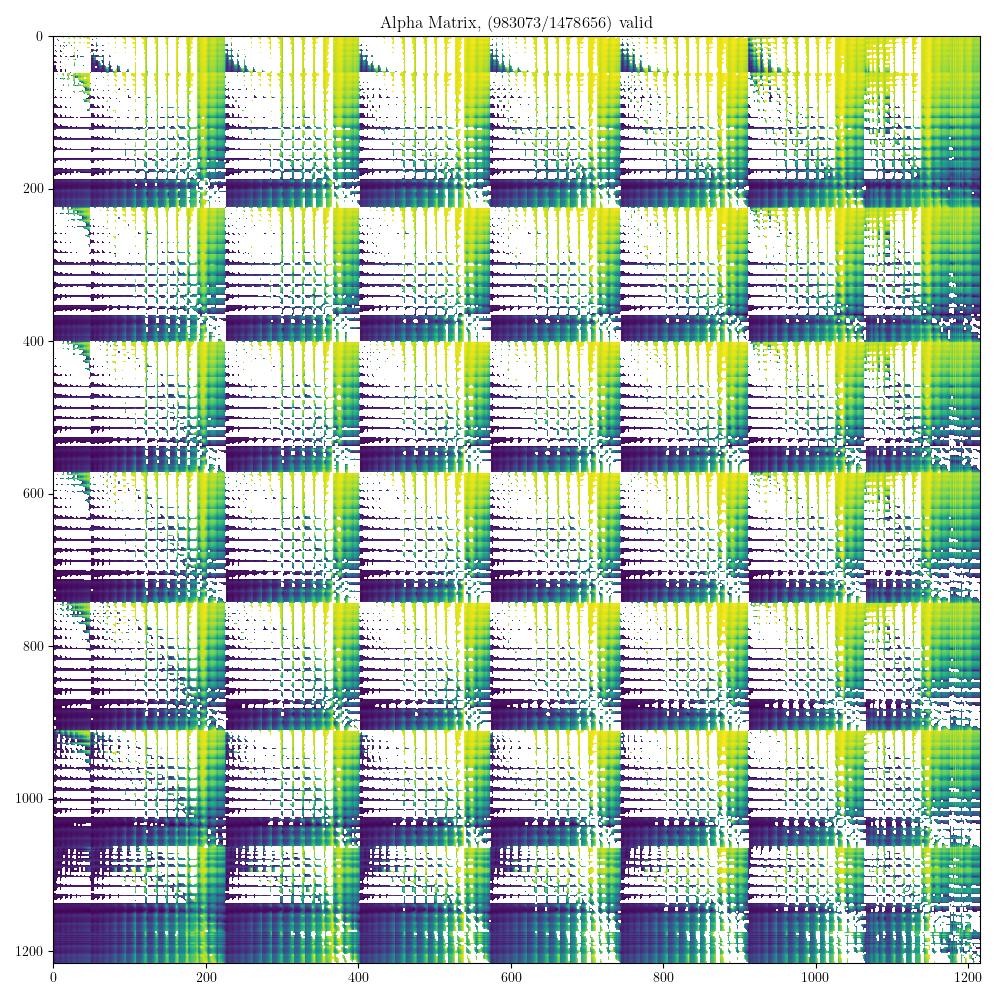 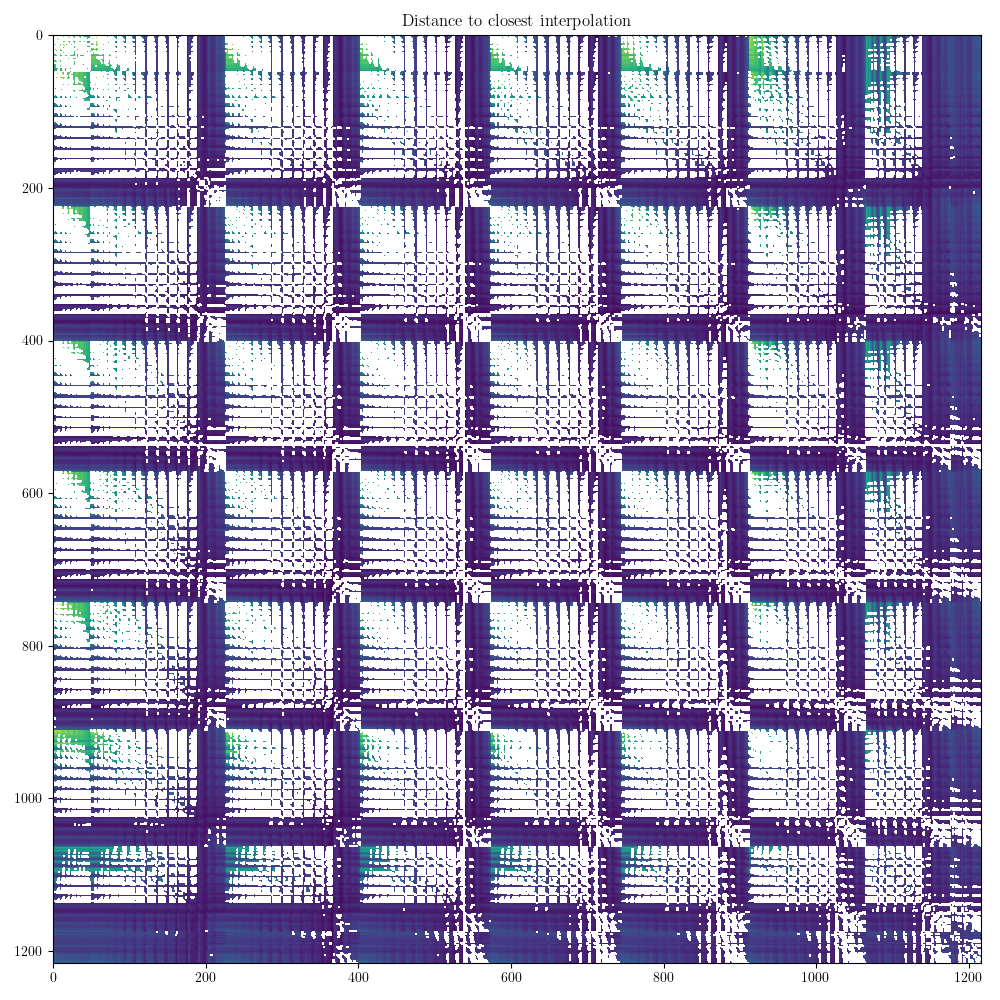 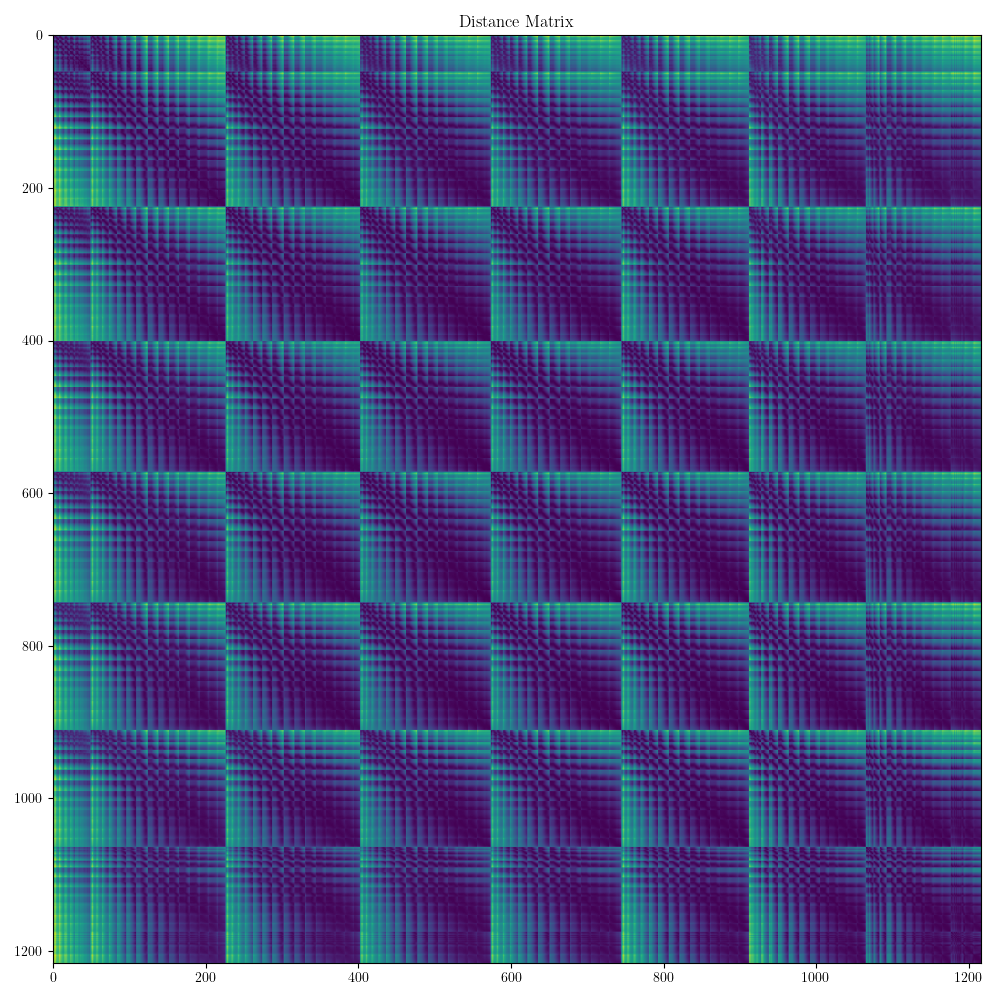 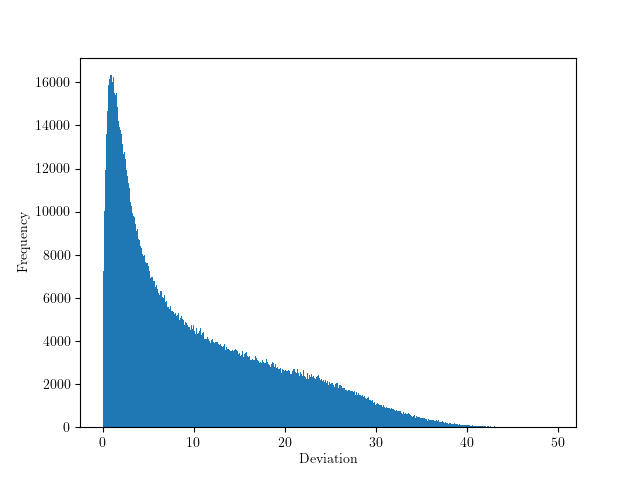 GPUs allow for “massively parallel” operations…
Data must be transferred from system to the GPU
Computationally expensive
GPUDirect hardware interface possible?
Computation must be predictable.
For Fold-1with 1200 reference pulses: 
1kB/query ∴ ~2,000,000 pulses simultaneously
~21kHz effective rate
Direct benefit from Dimensionality reduction.
For Fold-21 with 1200 reference pulses: 
5MB/query ∴ ~8000 pulses simultaneously
~3 kHz effective rate
For Fold-22 with 2x1200 reference pulses:
20MB/query ∴ ~2000 pulses simultaneously
~2 kHz effective rate
For Fold-32 with 2x800 reference pulses: 0.2 Hz
15
Hypergraph-accelerated PSA
Physical Representation
2-interaction solutions exist as edges that connect between nodes of two orthogonal trees.
Lower levels have more nodes ∴ more edges.
Just like how nodes can have child nodes edges can have child edges.
The validity of an edge applies recursively.
If an edge is invalid, all child edges are also invalid.
This allows for us to cull large sections of the graph.
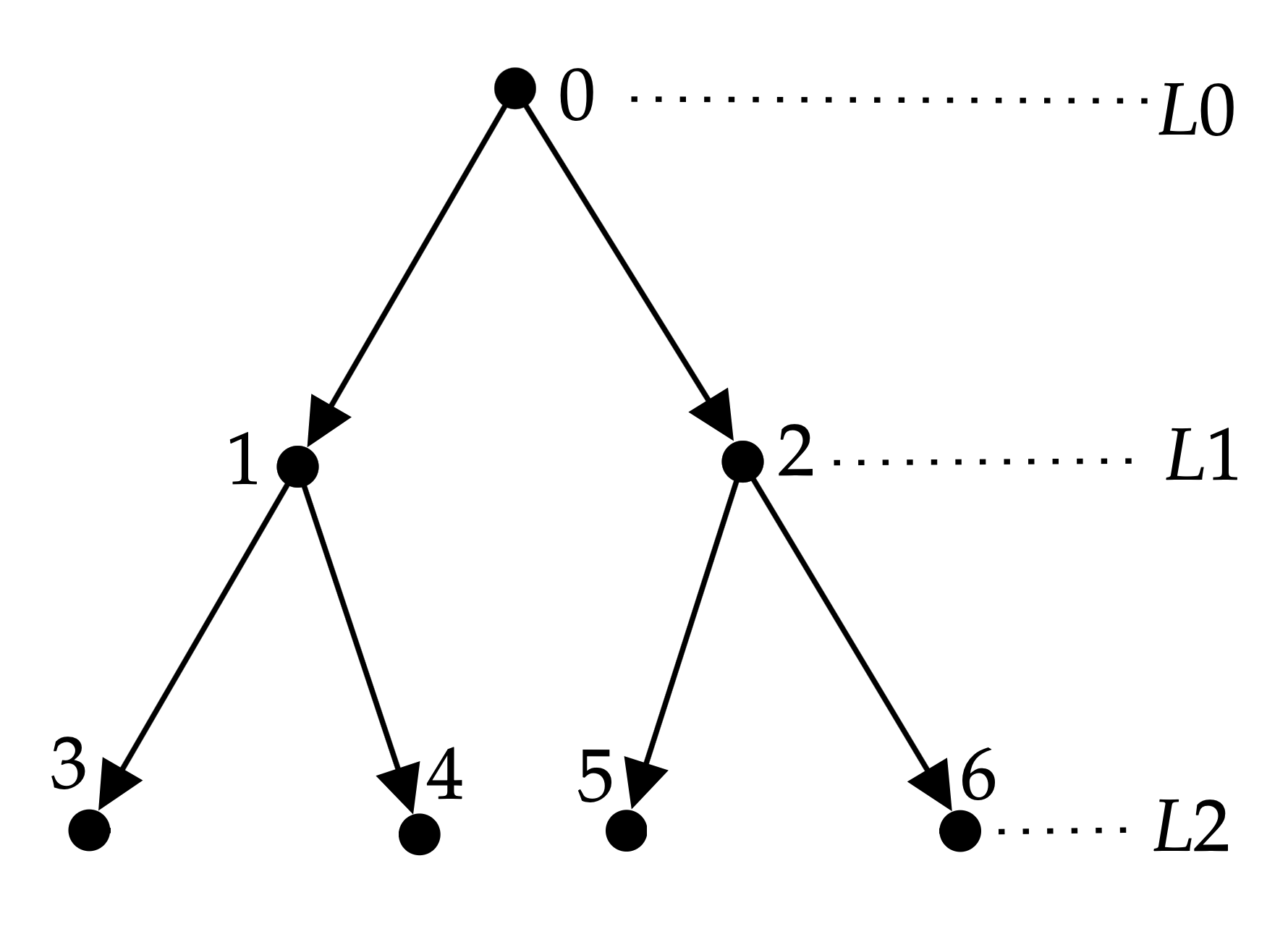 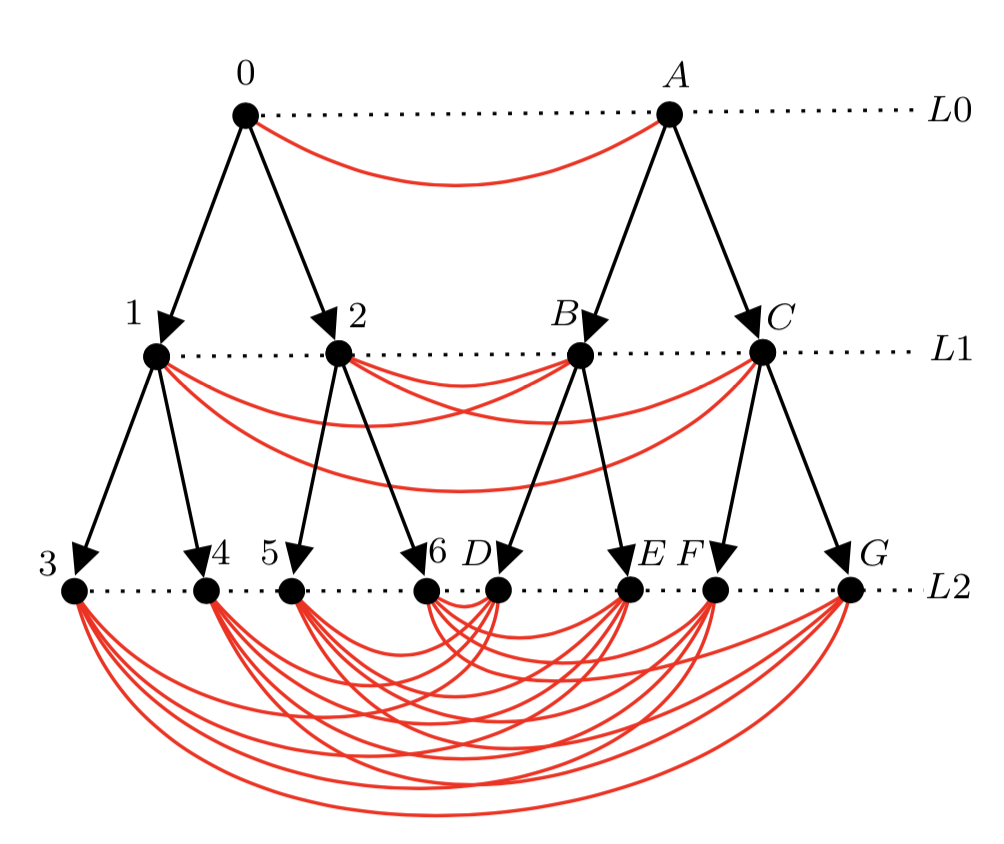 16
Hypergraph-accelerated PSA
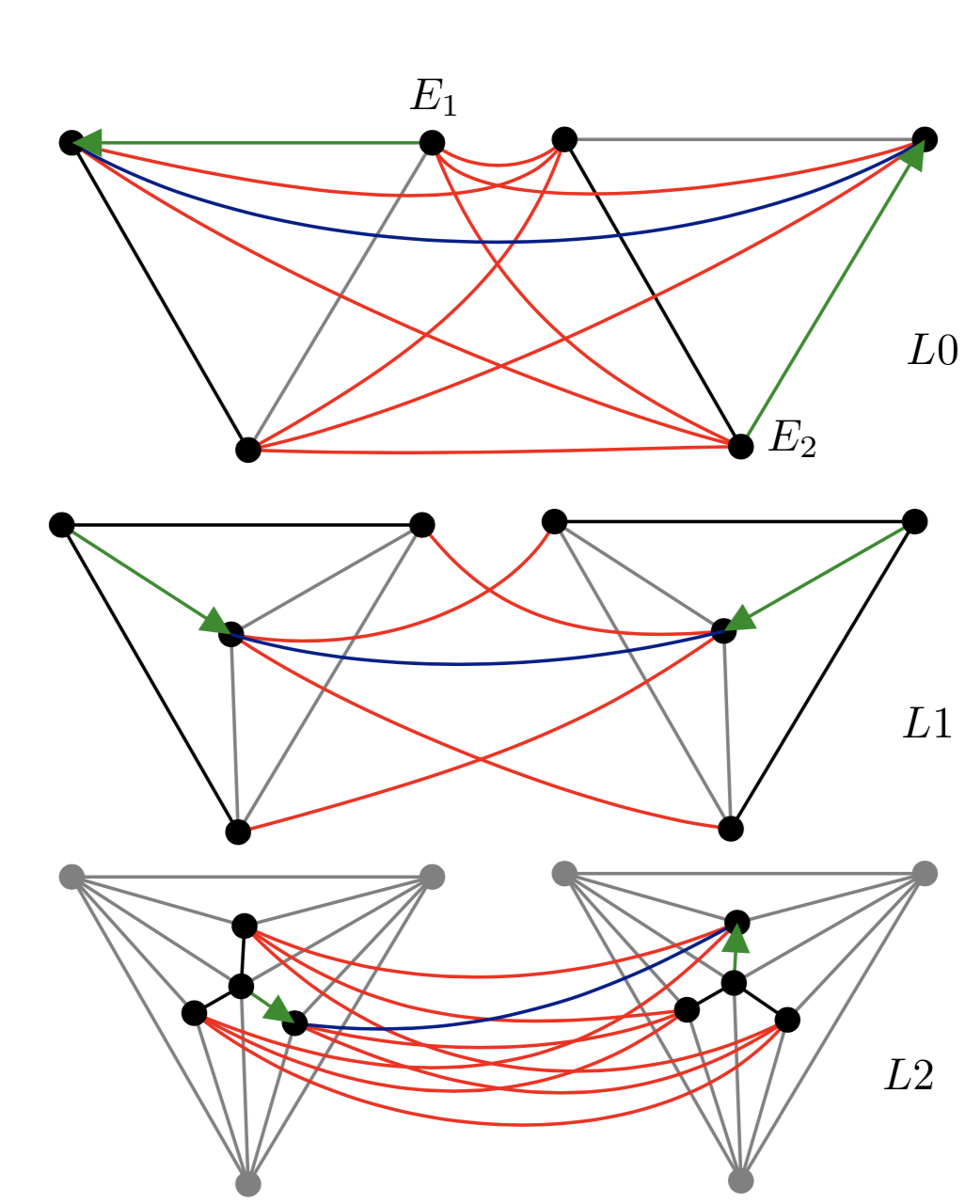 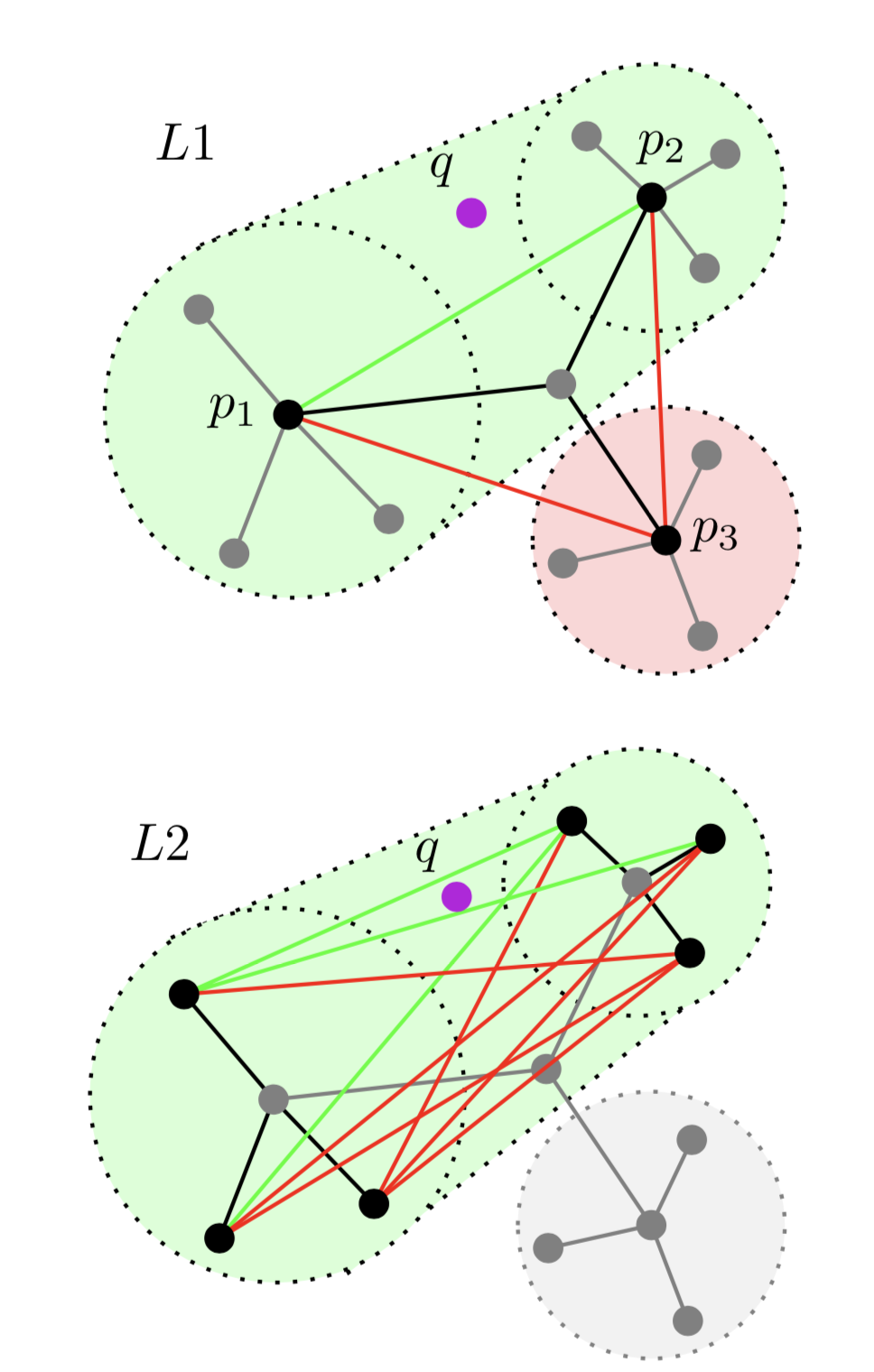 Greedy Traversal
Coverage pruning
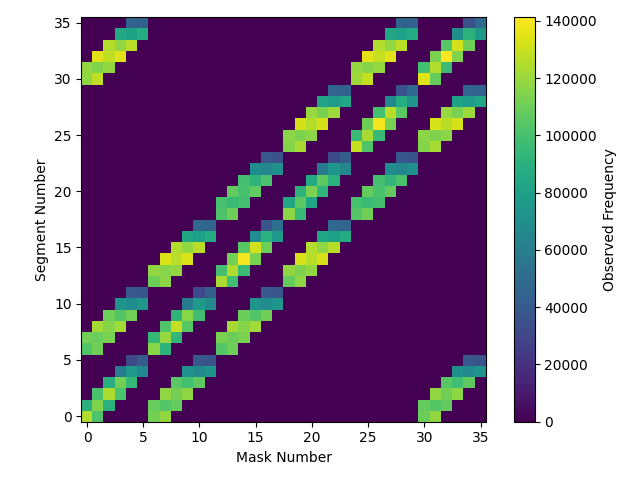 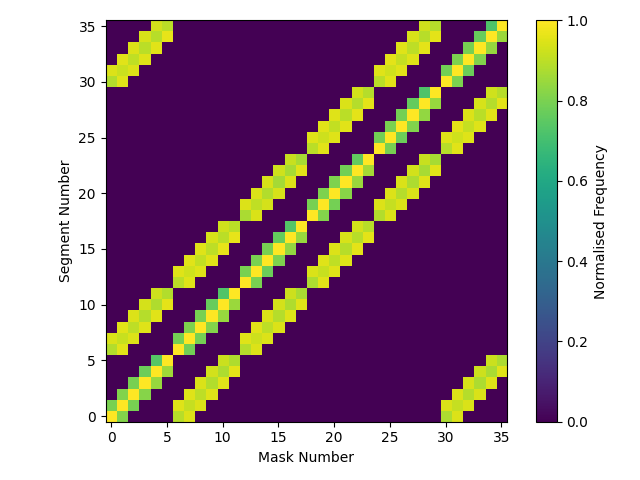 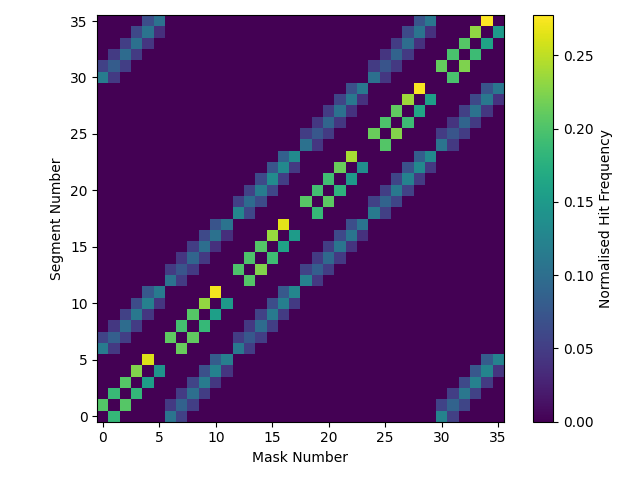 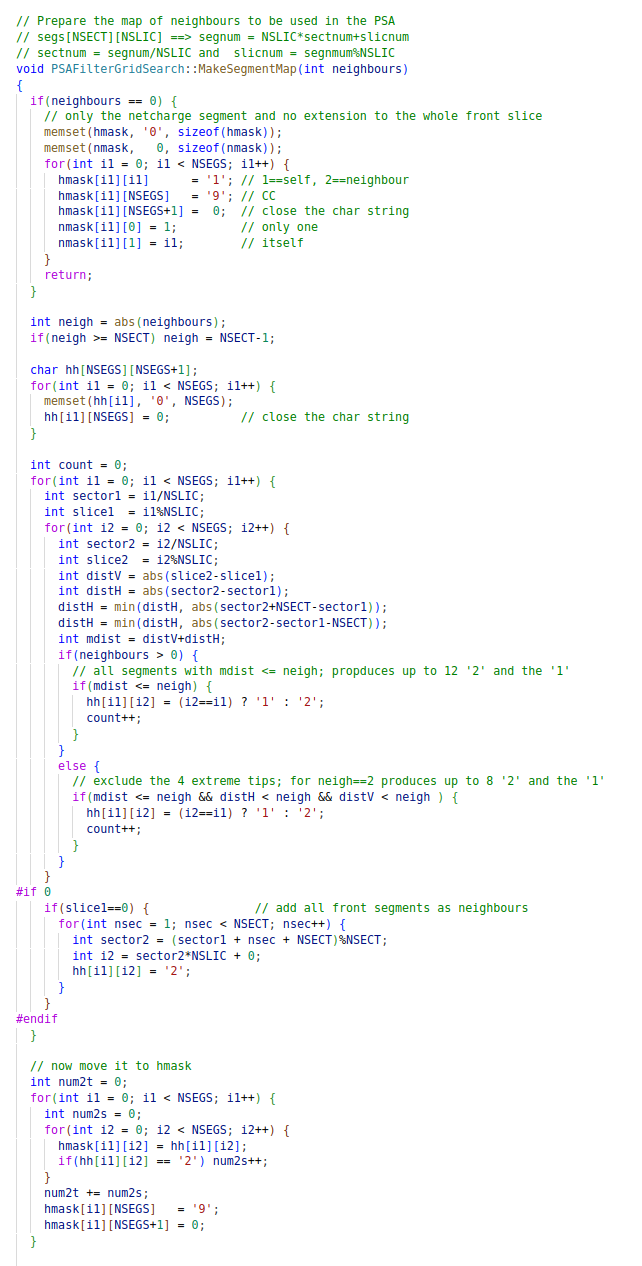 17
Dynamic Masking in AGAPRO
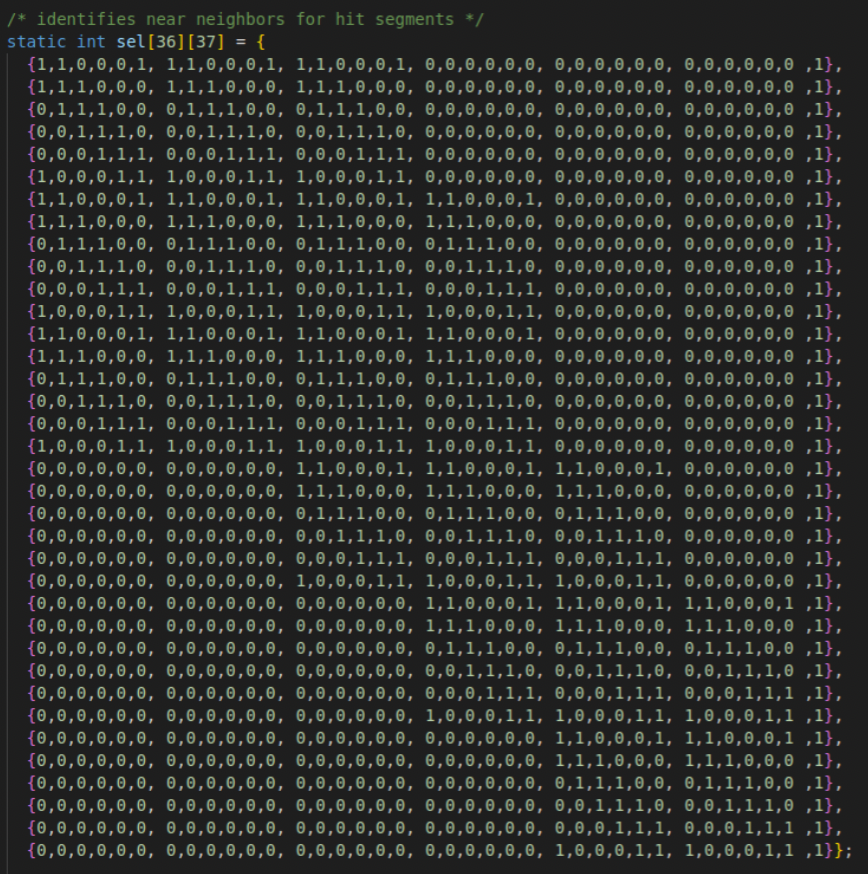 lmask Frequency (normalised)
Neighbour hit frequency
lmask Frequency
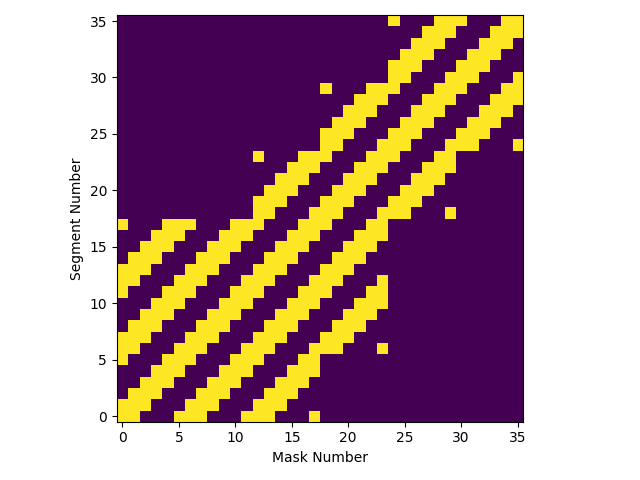 Whenever a signal is processed in AGAPRO a window is created to allow PSA to process events independently.
This occurs roughly 2/3 of the time.
Comes in two forms hmask & lmask(& nmask):
hmask is pre-event, depends on the hit segment.
neighbours = -2
36 static masks that are well-known.
lmask is novel, depends on the other events in the crystal.
Removes other net charge signals.
Could remove neighbour transients, currently disabled.
Around 3500 unique masks
Because lmask changes for each event the precomputed distances are directly affected.
This is problematic, there are 35 million of them.
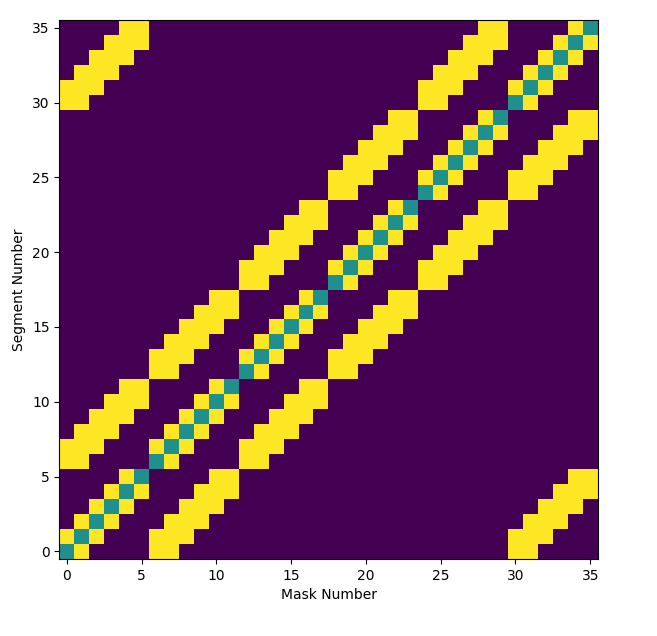 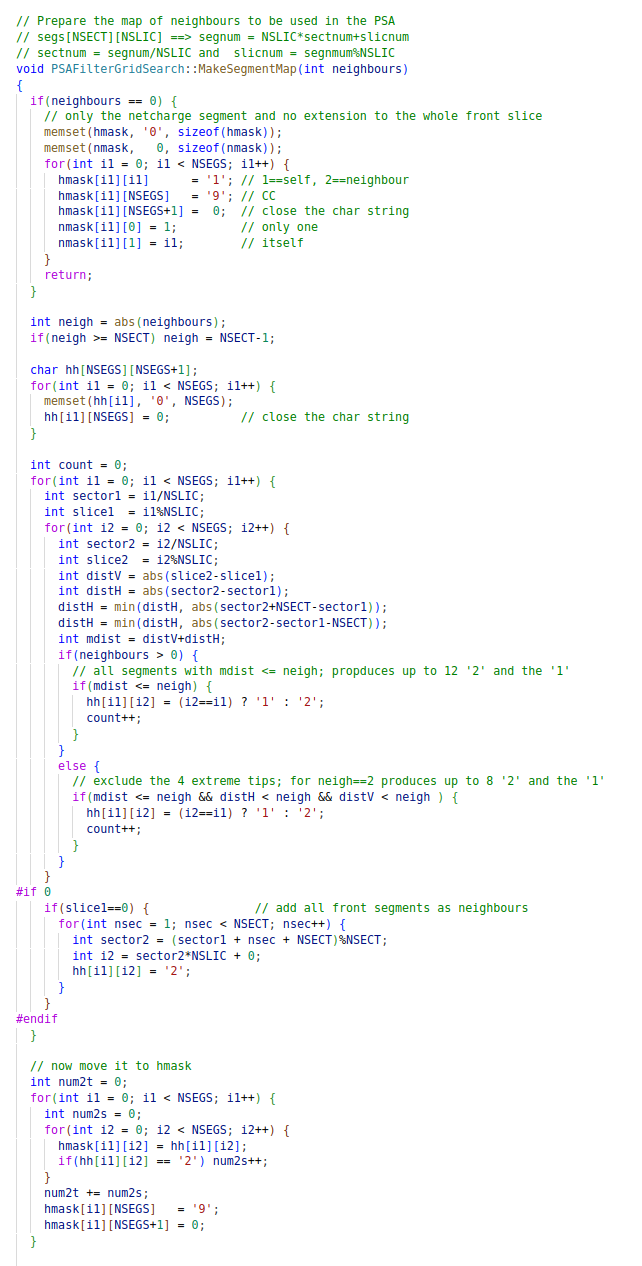 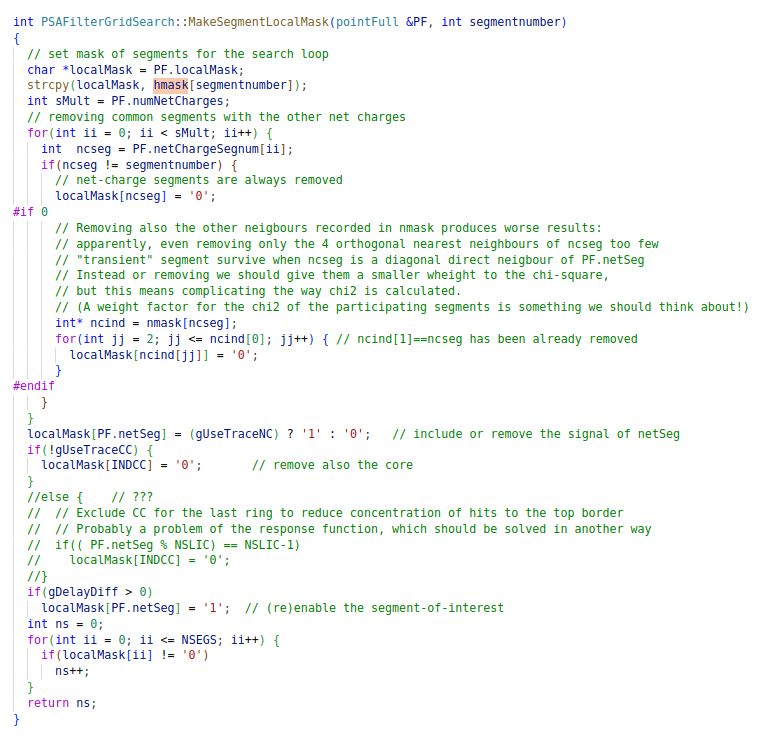 hmask calculation
GRETA’s mask generation code
Front?
Mistake?
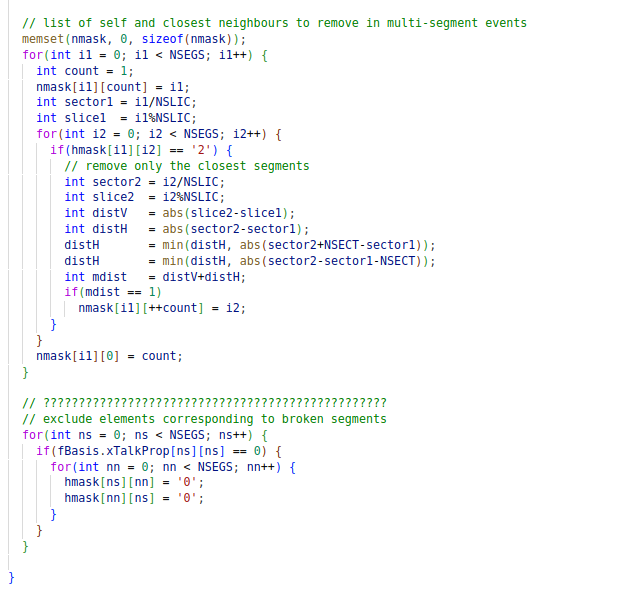 GRETA’s mask
hmask calculation
Observed hmask
lmask calculation
18
Assessing PSA performance
19
First Hit Predictions – Front Faces
Current PSA
Predictions
New PSA
Predictions
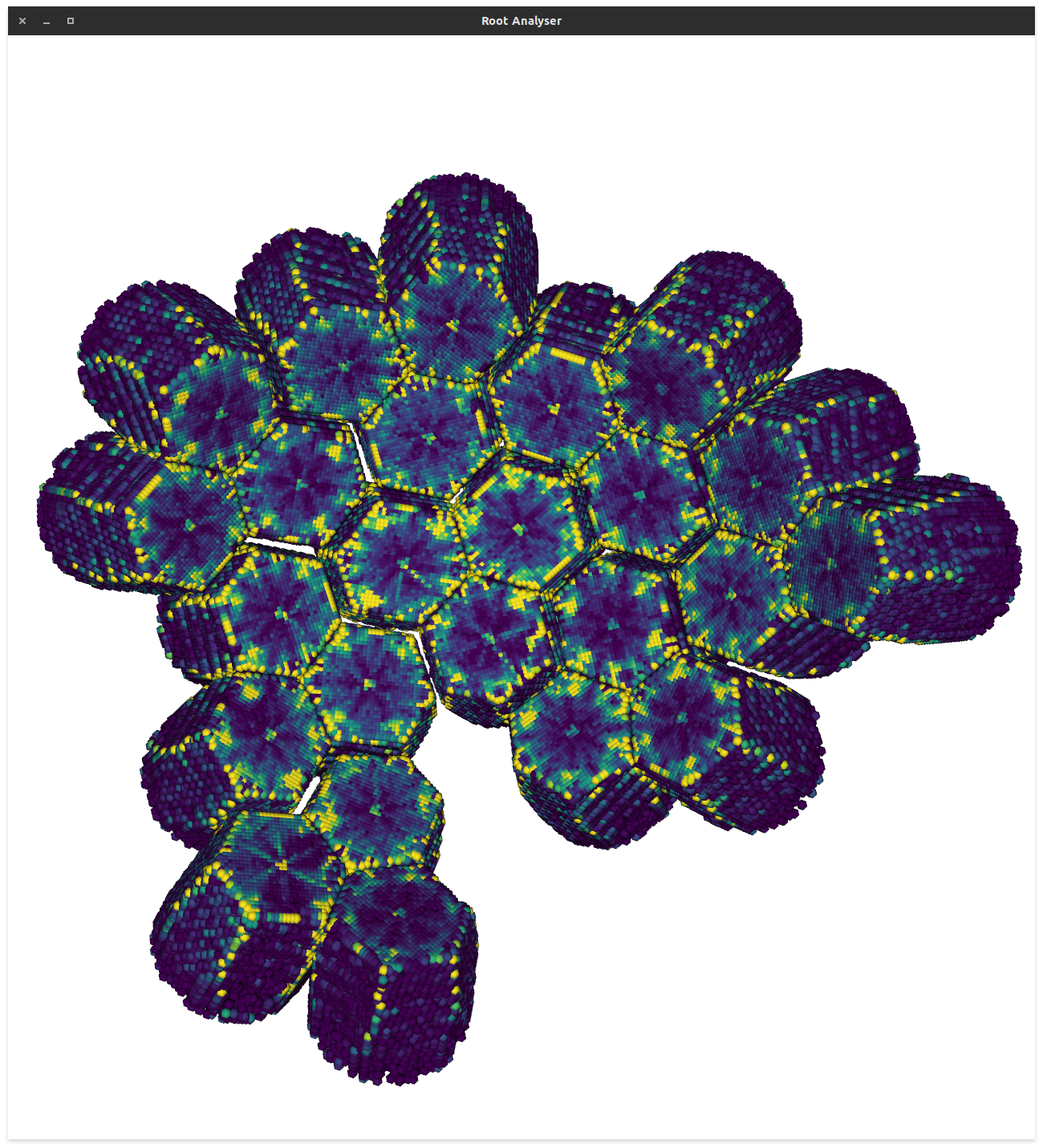 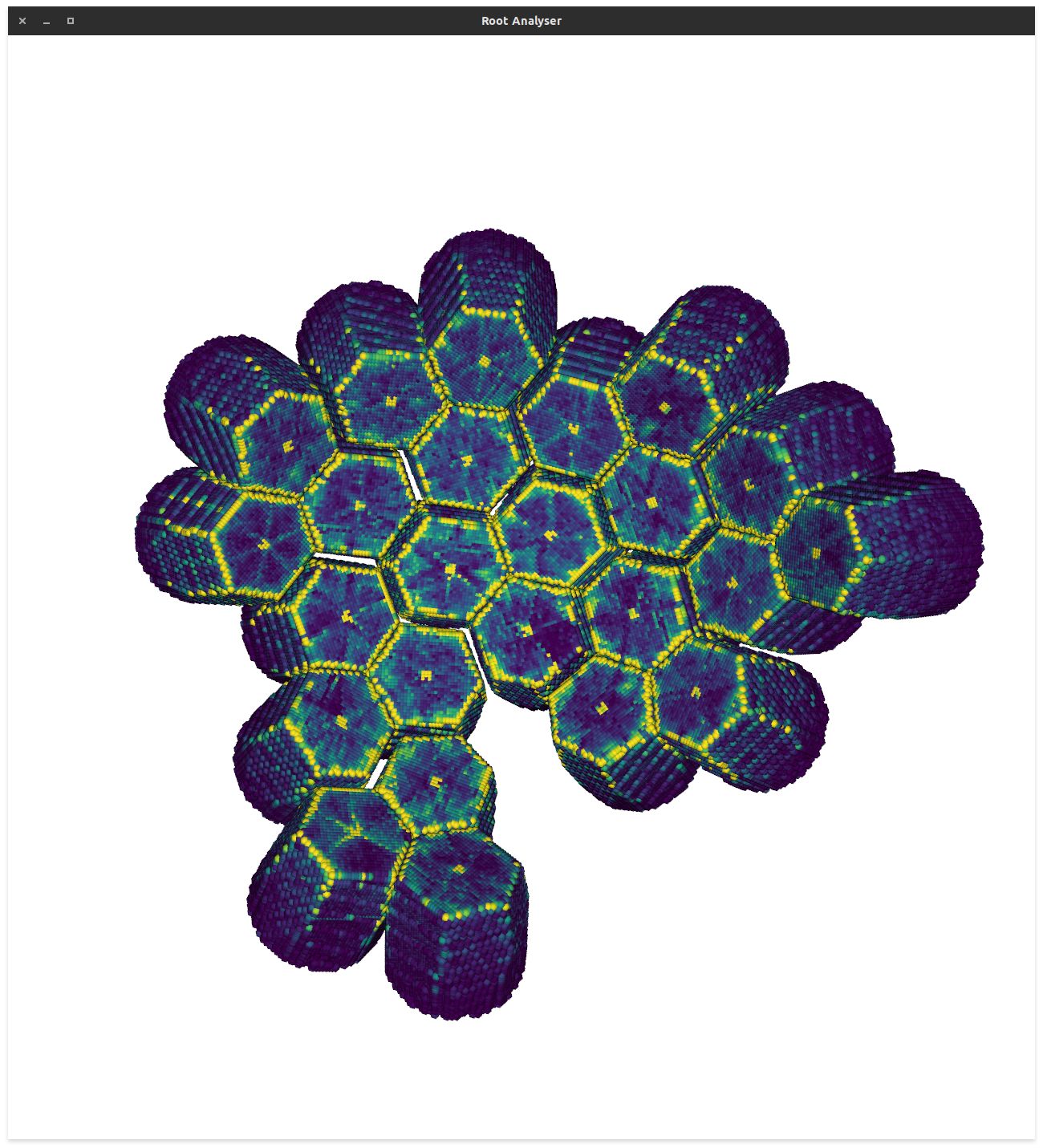 20
First Hit Predictions – Back Faces
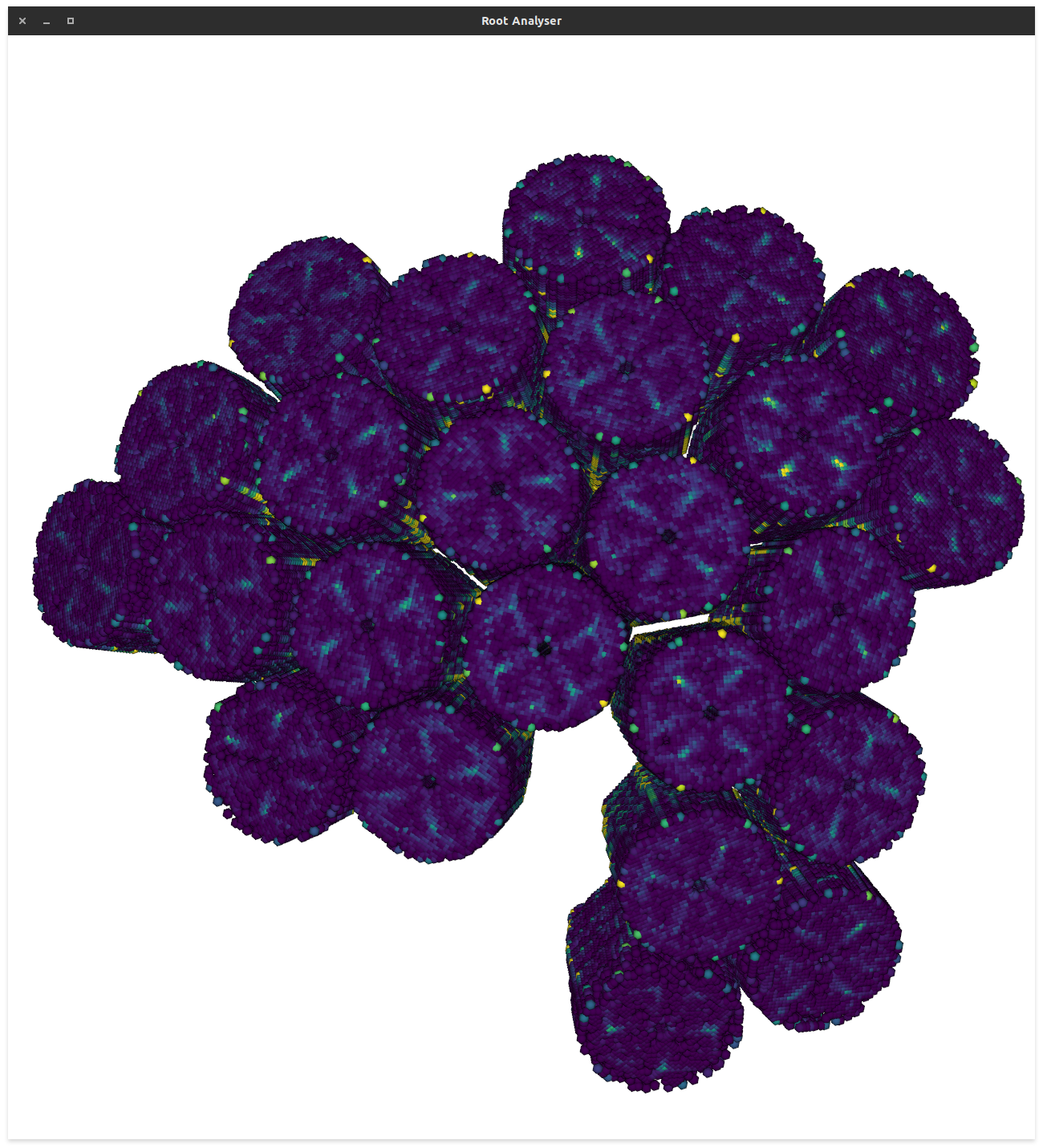 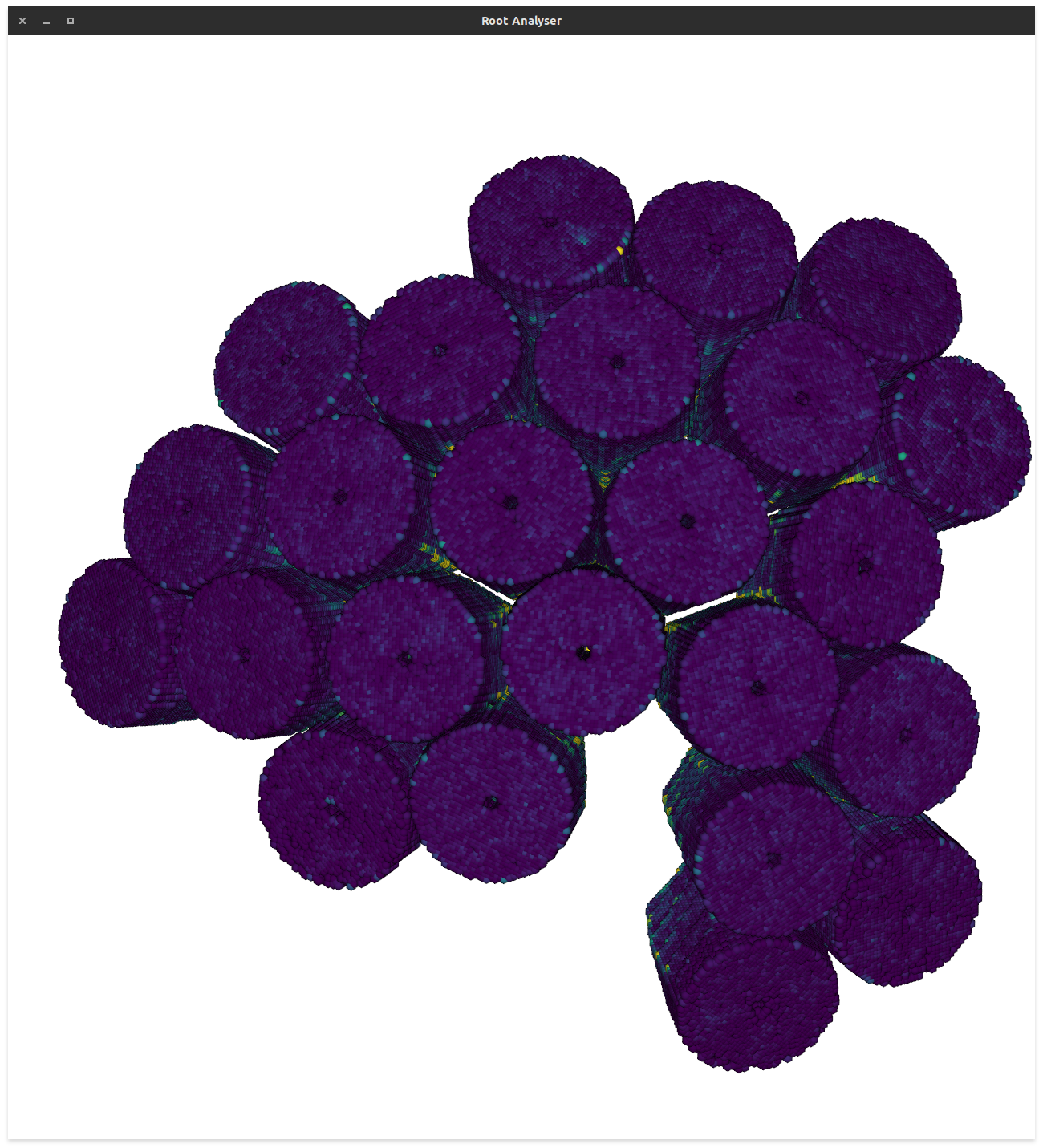 Existing PSA
Predictions
New PSA
Predictions
21
Interaction Multiplicity
Observed number of interactions changes drastically with the new algorithm

Prevalence of single-interaction signals is reduced significantly, average track length increased.

Previously 44% of tracks were P.E single-site
Now only 21% are P.E single-site
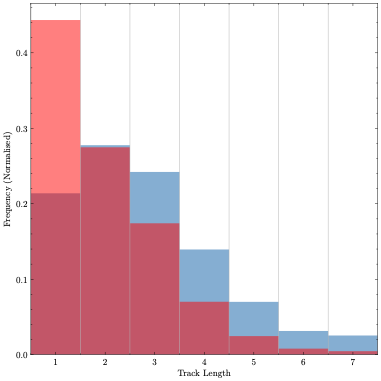 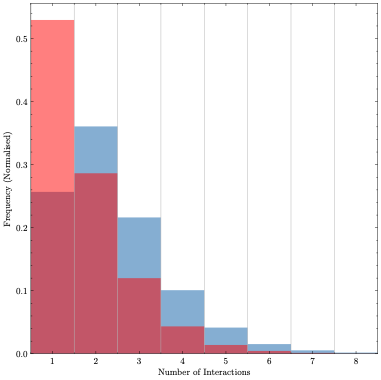 Existing Method
New Algorithm
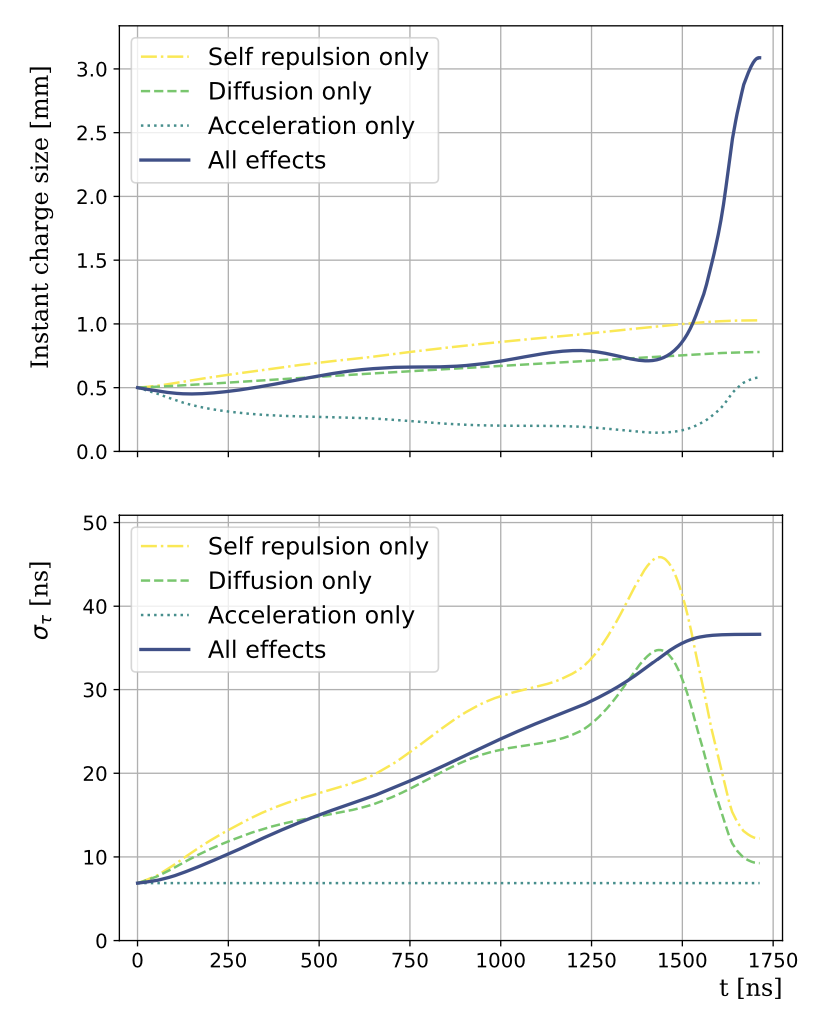 22
ML-Assisted Simulation & Detector Design
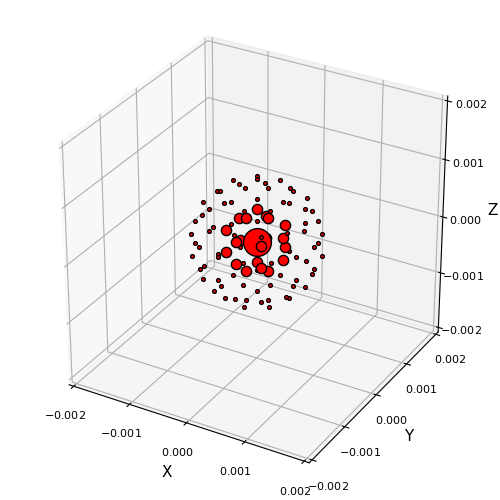 Electrode design has a huge impact on signal response
Driven by fabrication limitations & cost.
More advanced lithography gives a lot of creative freedom.
Can additional information be encoded into the electrodes?
Can we achieve effective GRT with fewer electrodes?
Can we use FEM approaches to improve accuracy?
What positions make the most sense to simulate?
Charge clouds are complex to simulate, can we approximate?
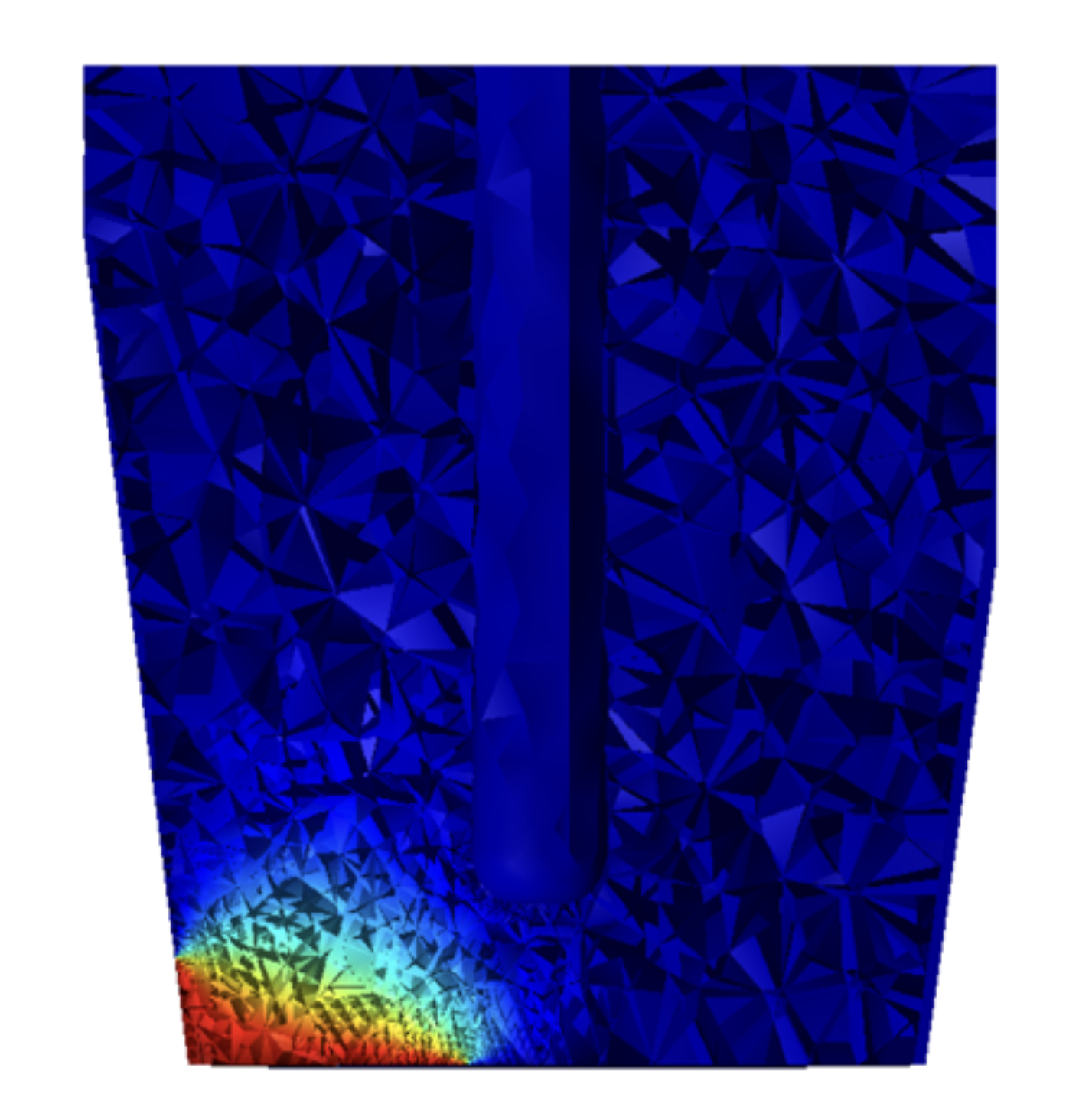 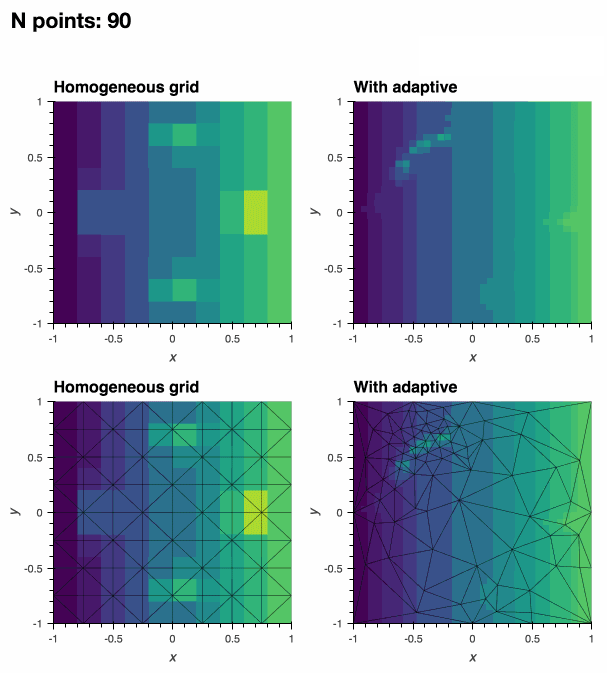 SolidStateDetectors.jl 
(doi:https://doi.org/10.1088/1748-0221/16/08/p08007)
Eur. Phys. J. C (2021) 81:76
https://doi.org/10.1140/epjc/s10052-021-08889-0
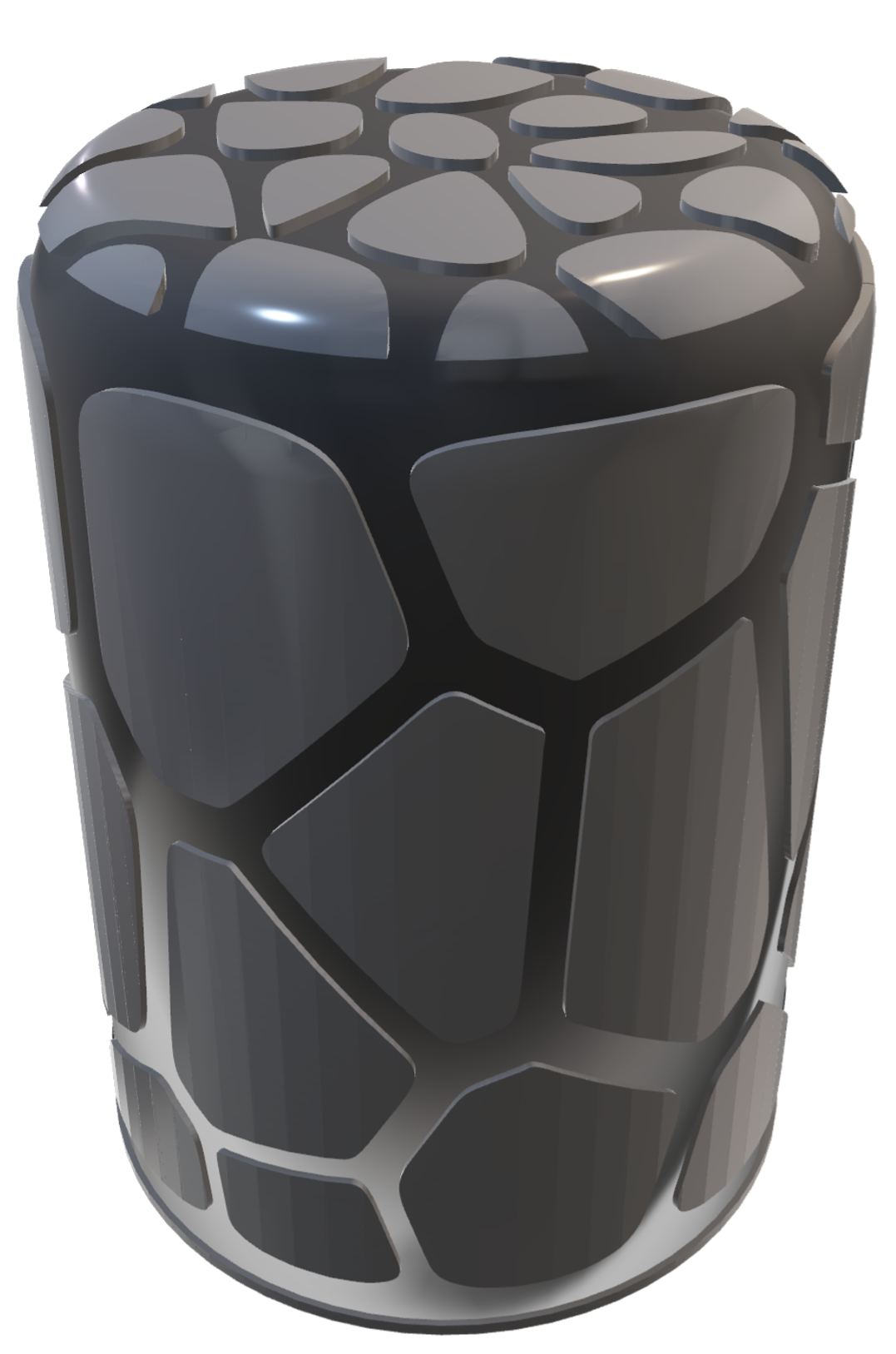 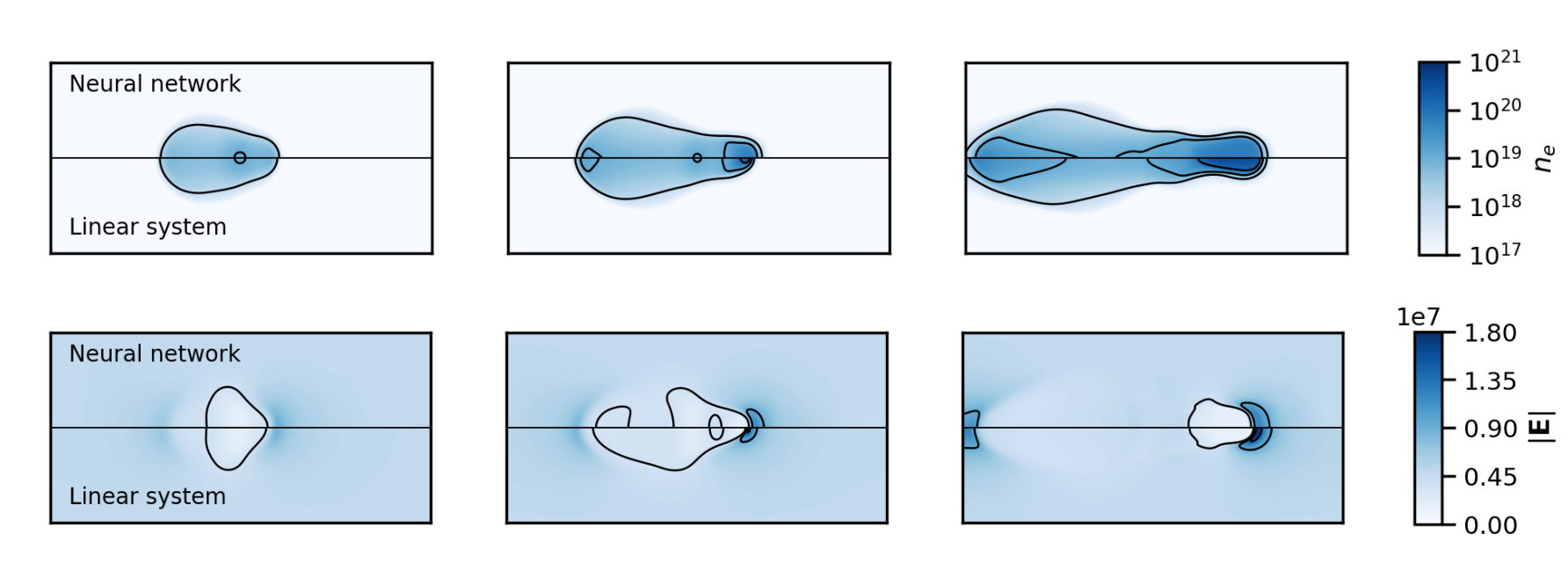 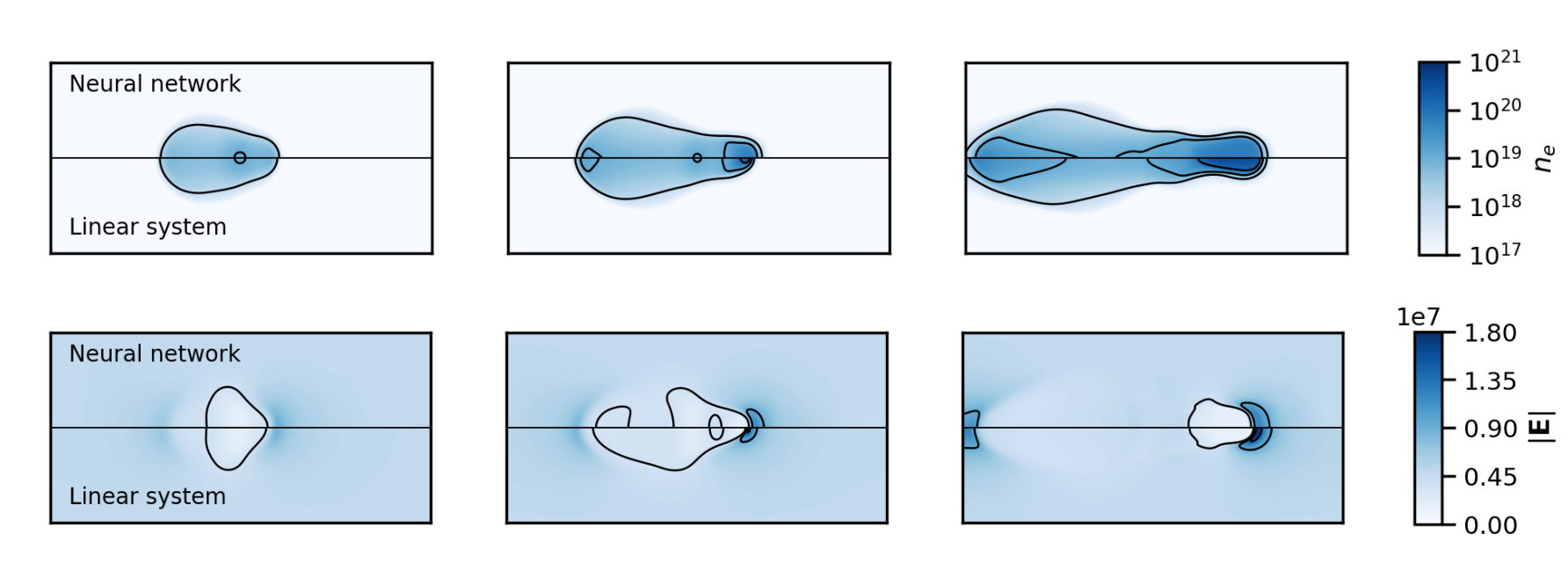 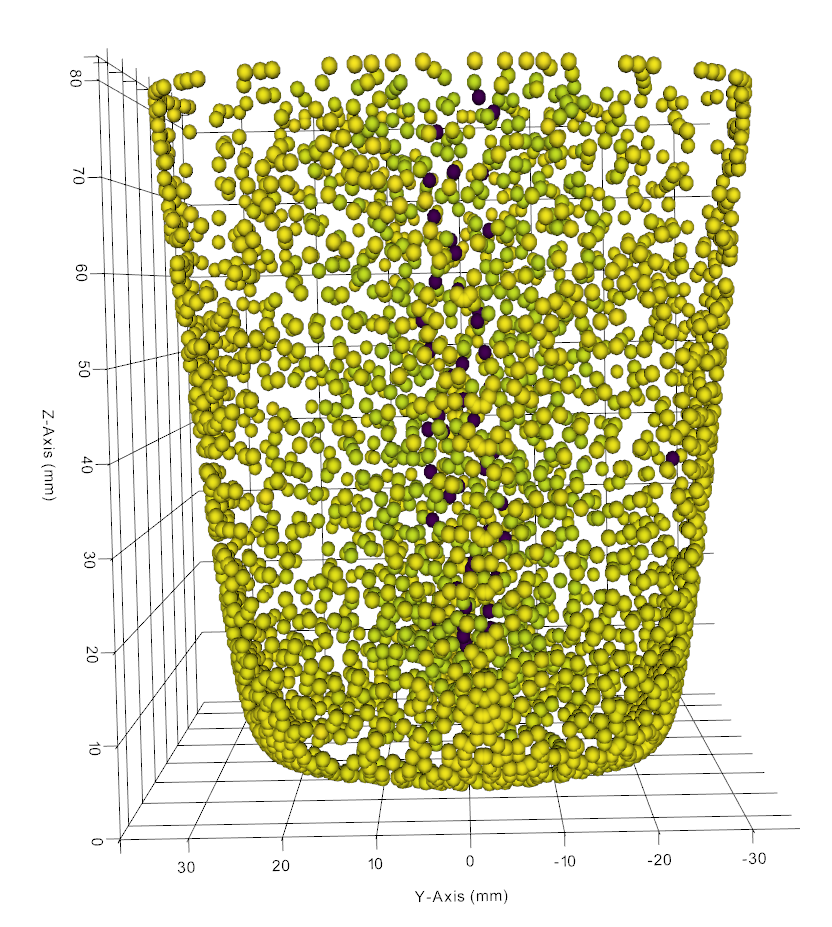 AGATAGeFEM, J. Ljungvall, Eur. Phys. J. A (2021) 57:198 https://doi.org/10.1140/epja/s10050-021-00512-w
Cheng, L., & Illarramendi, E.A. (2021) PlasmaNet
Python-Adaptive, B. Nijholt, (2019)
doi:10.5281/zenodo.1182437
23
Experimentally Trained Algorithms
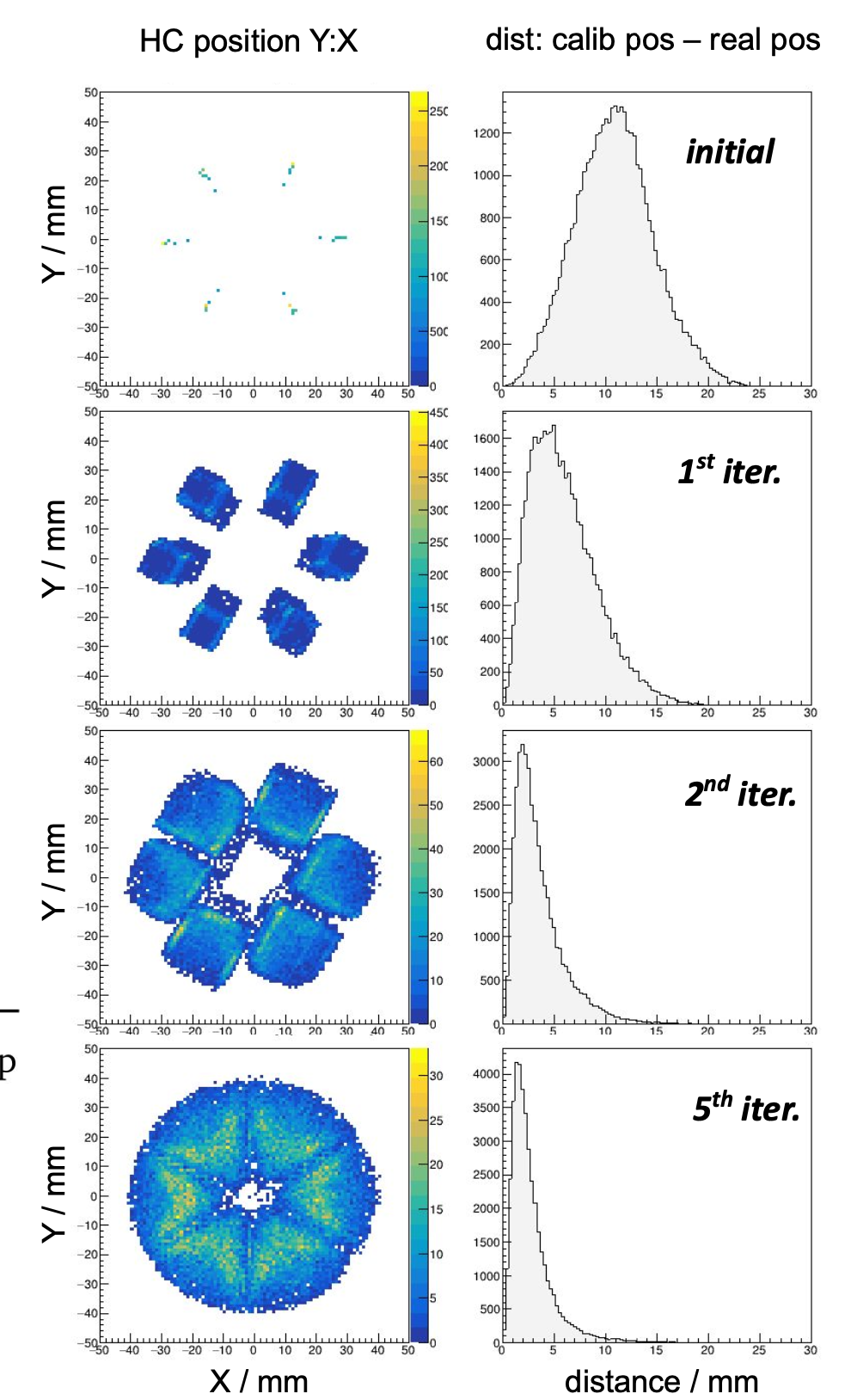 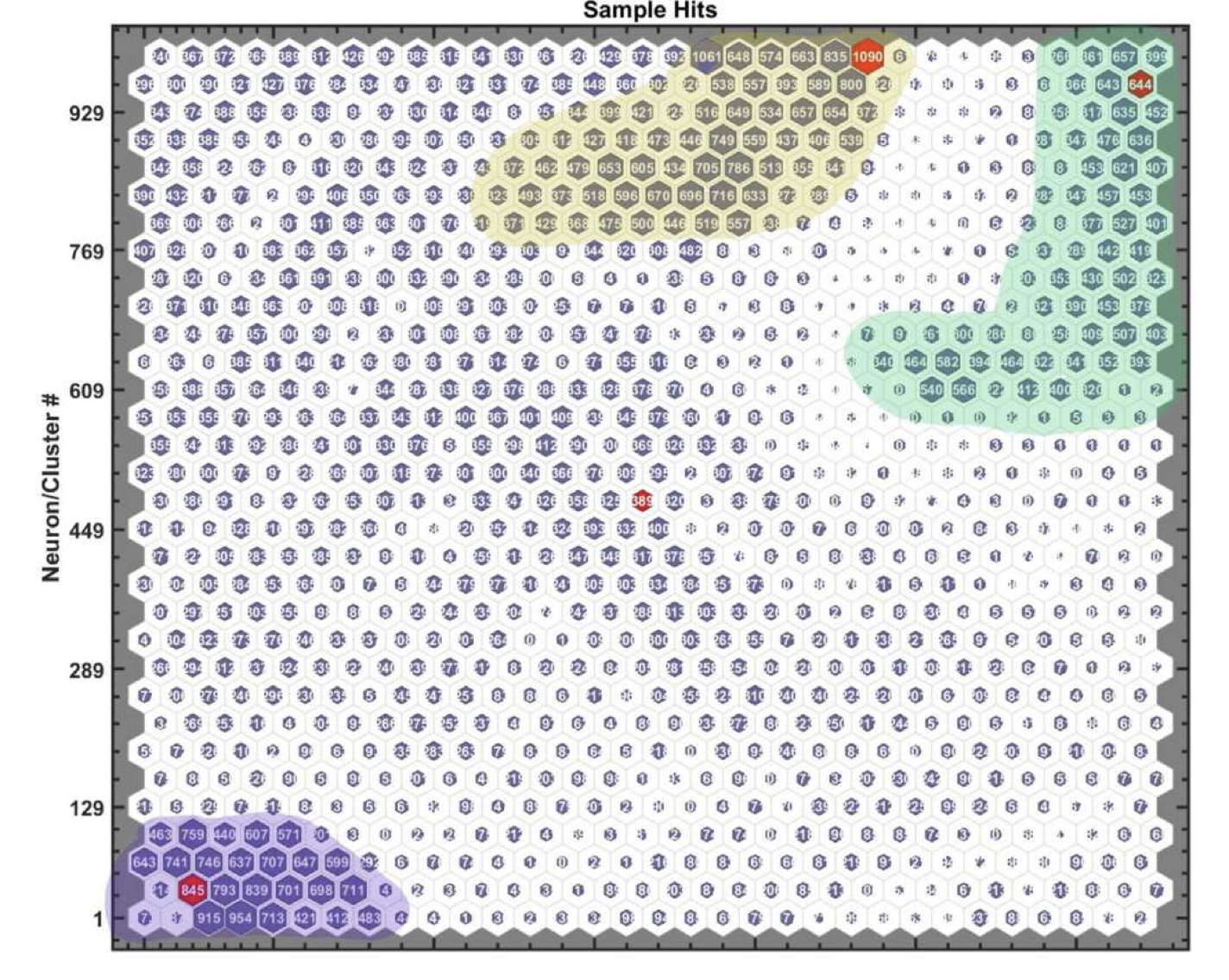 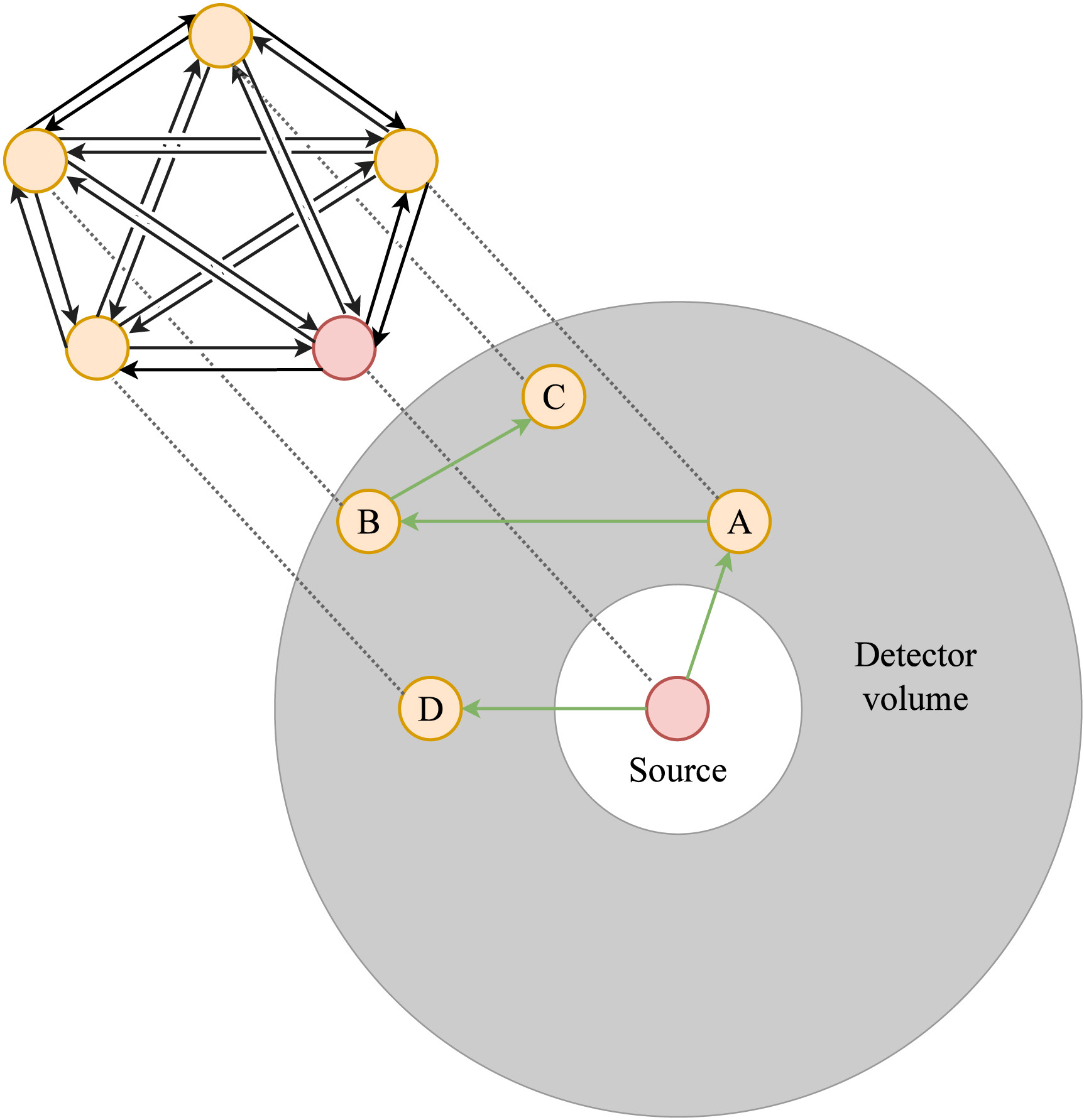 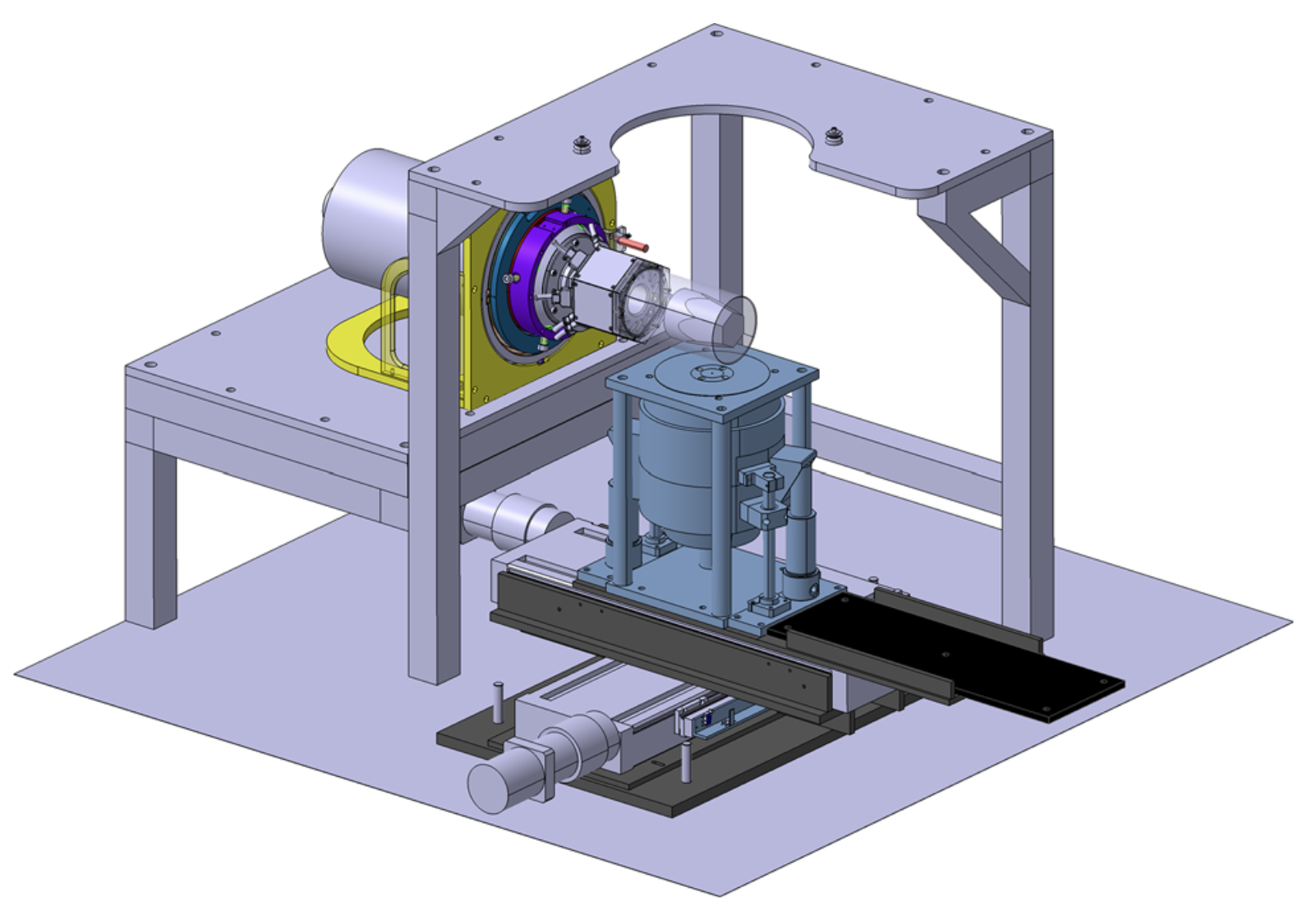 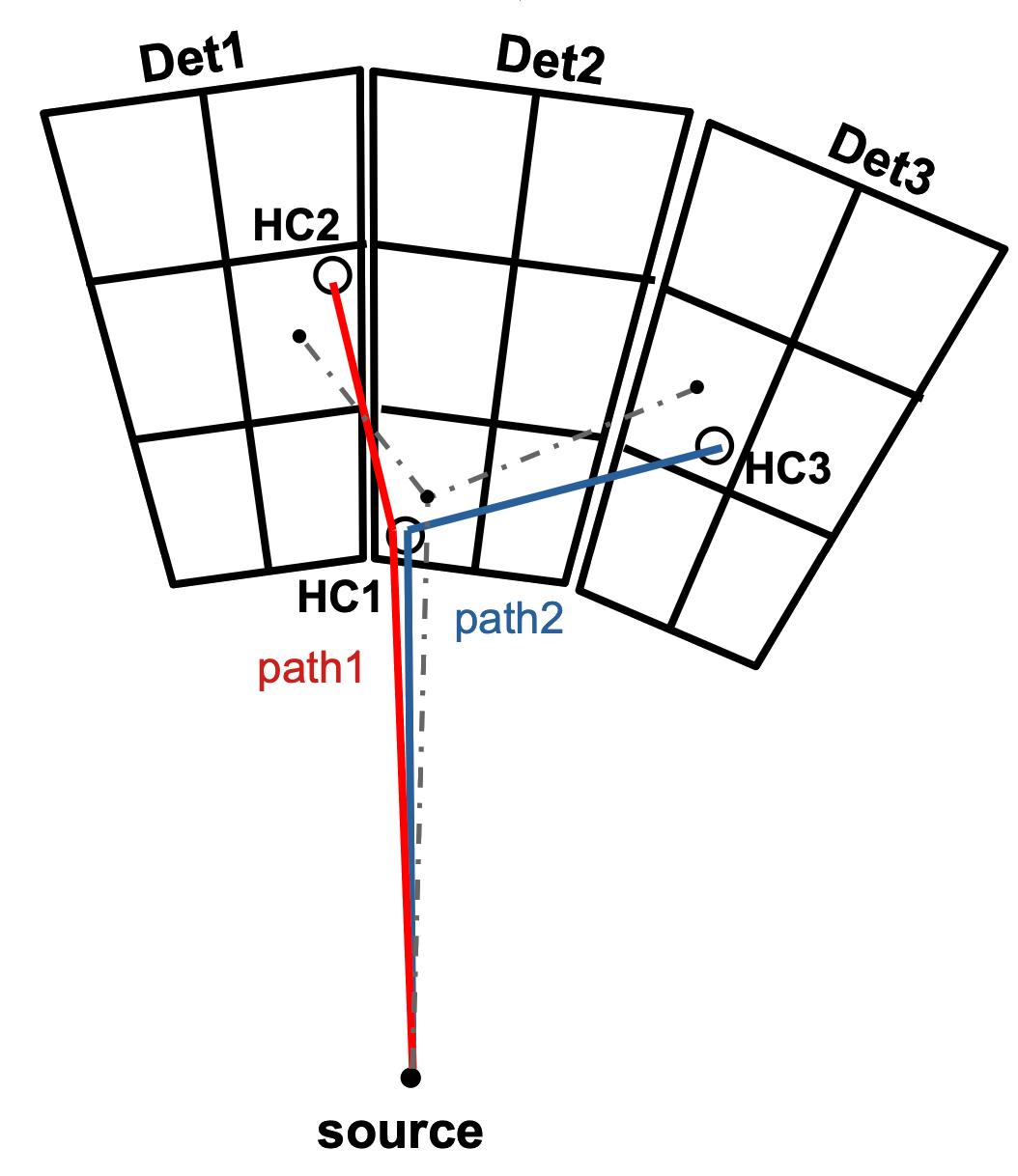 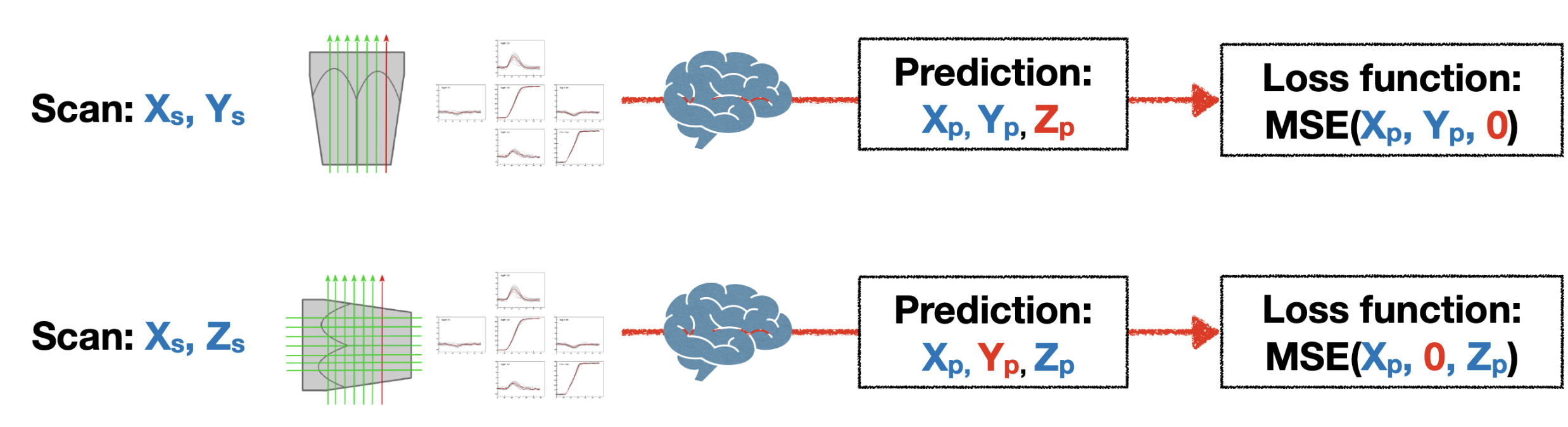 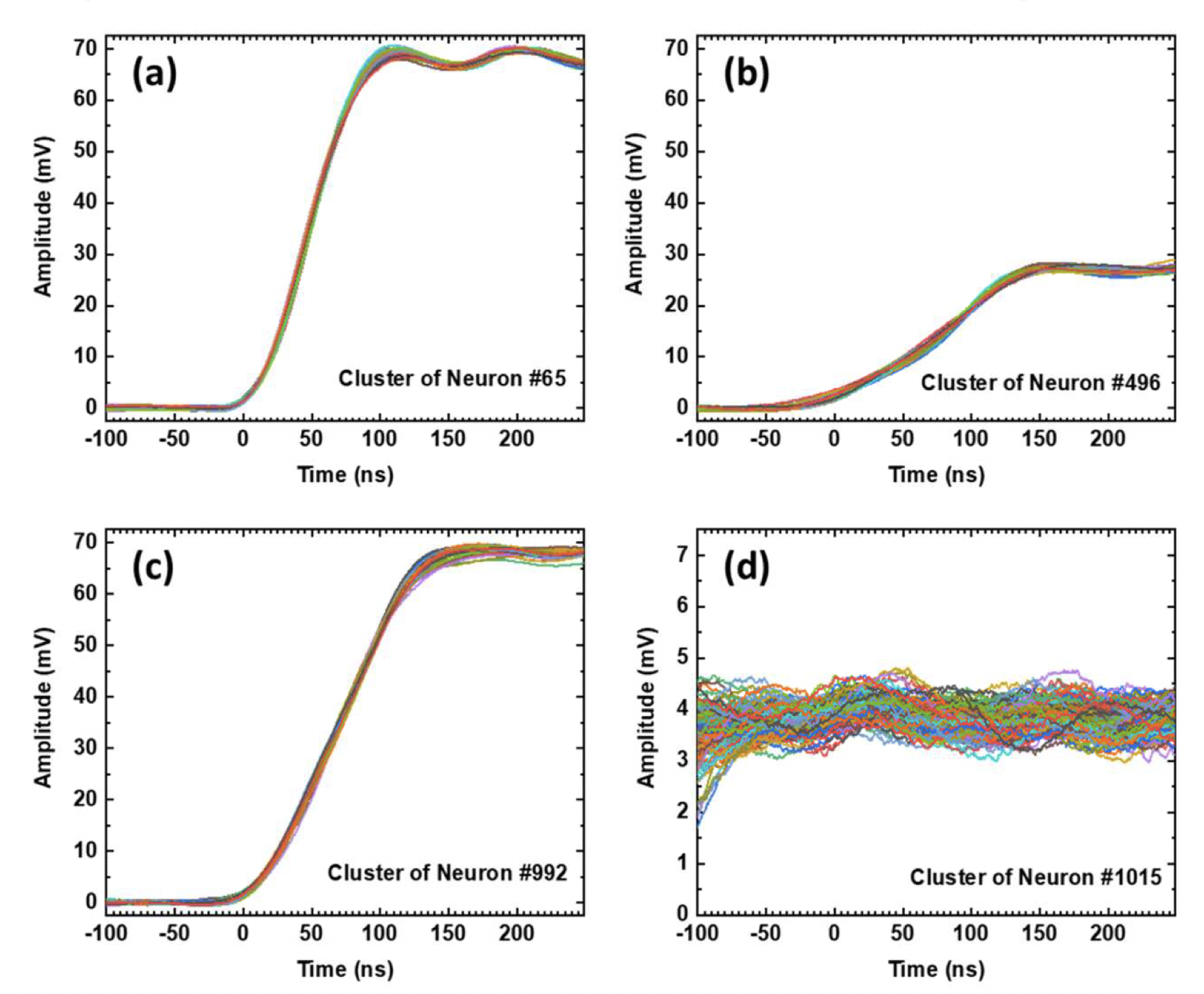 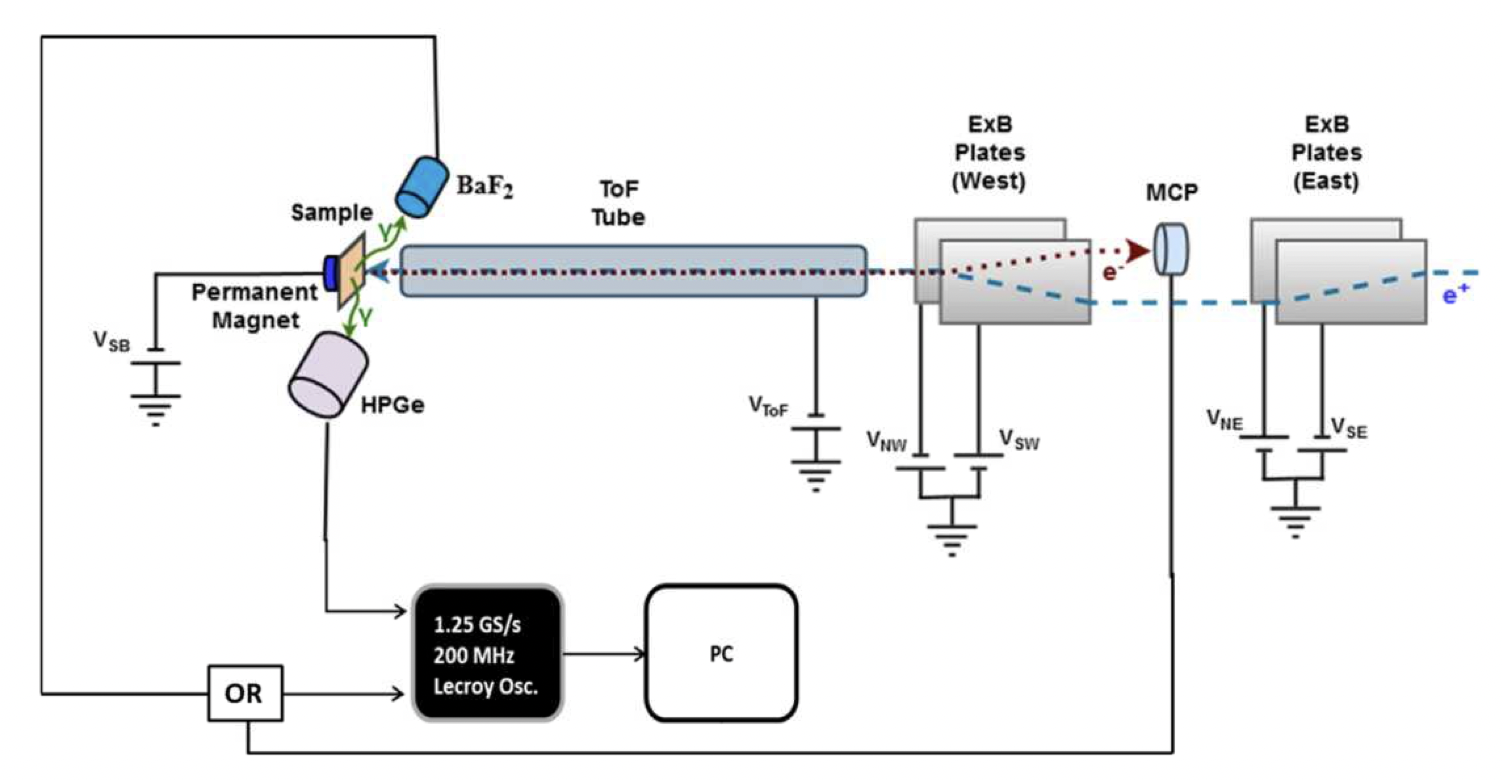 B. De Canditiis,  Eur. Phys. J. A (2021) 57:223 
https://doi.org/10.1140/epja/s10050-021-00537-1

J. Dudouet, AGATA Week (2022)
M. Andersson (2023)
(doi:https://doi.org/10.1016/j.nima.2022.168000)
S. Heil, Eur. Phys. J. A (2018) 54: 172
https://doi.org/10.1140/epja/i2018-12609-0
R.W. Gladen (2020), (doi: https://doi.org/10.1016/j.nima.2020.164505)
24
Intelligent PSA Preprocessing
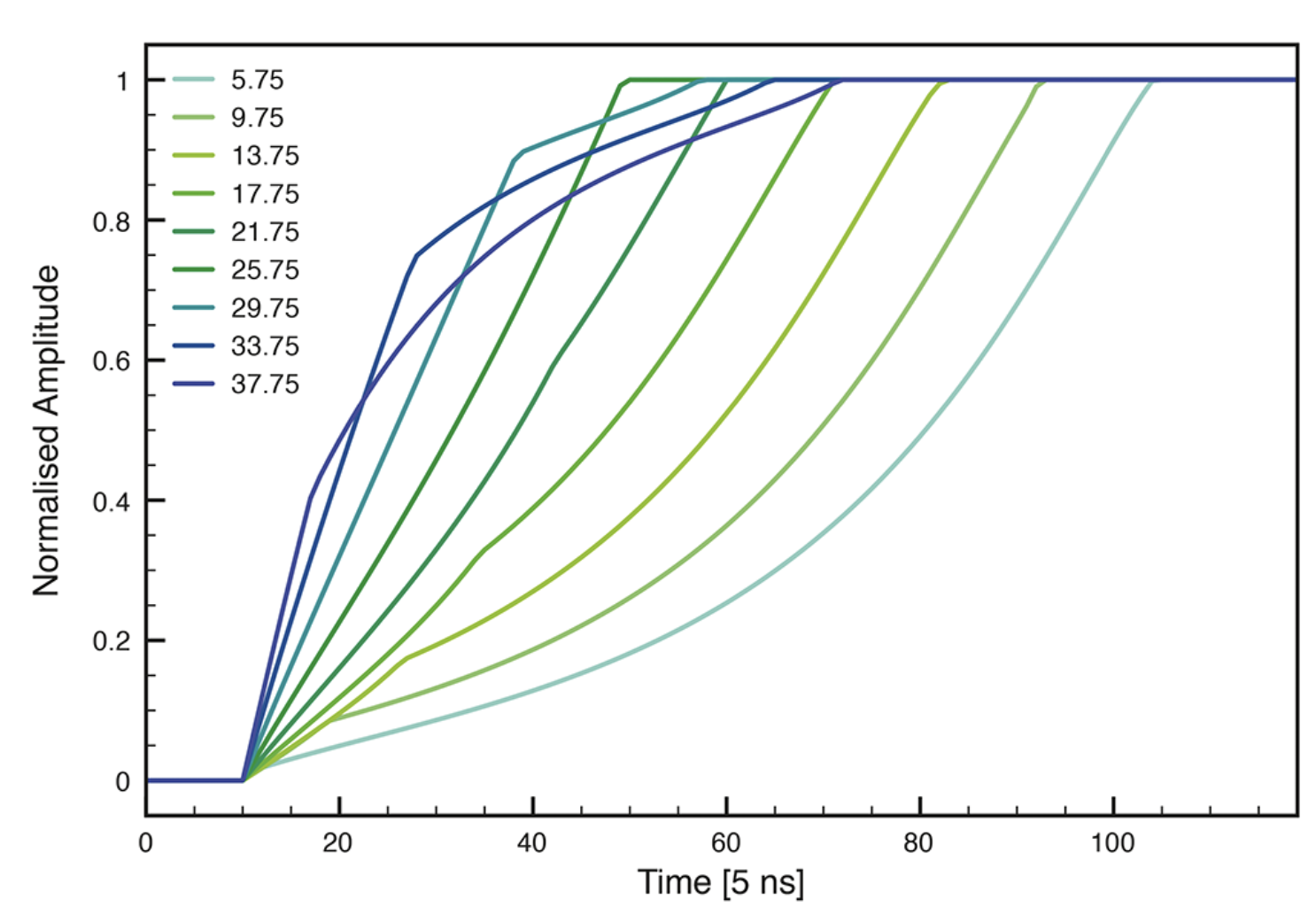 25
Non-parametric Responses – Coax Detectors
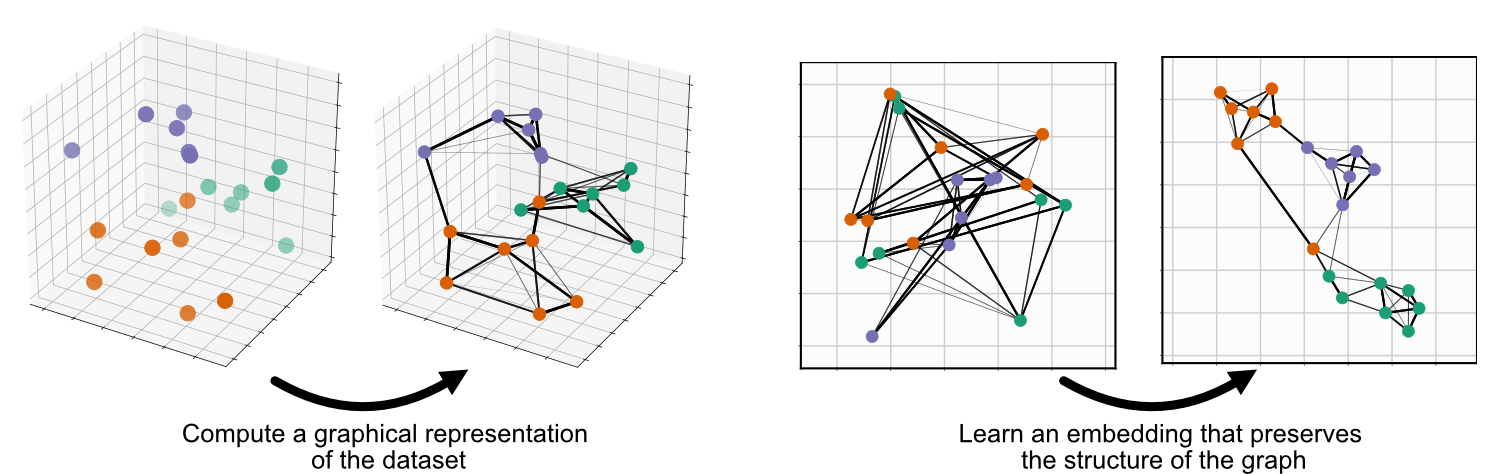 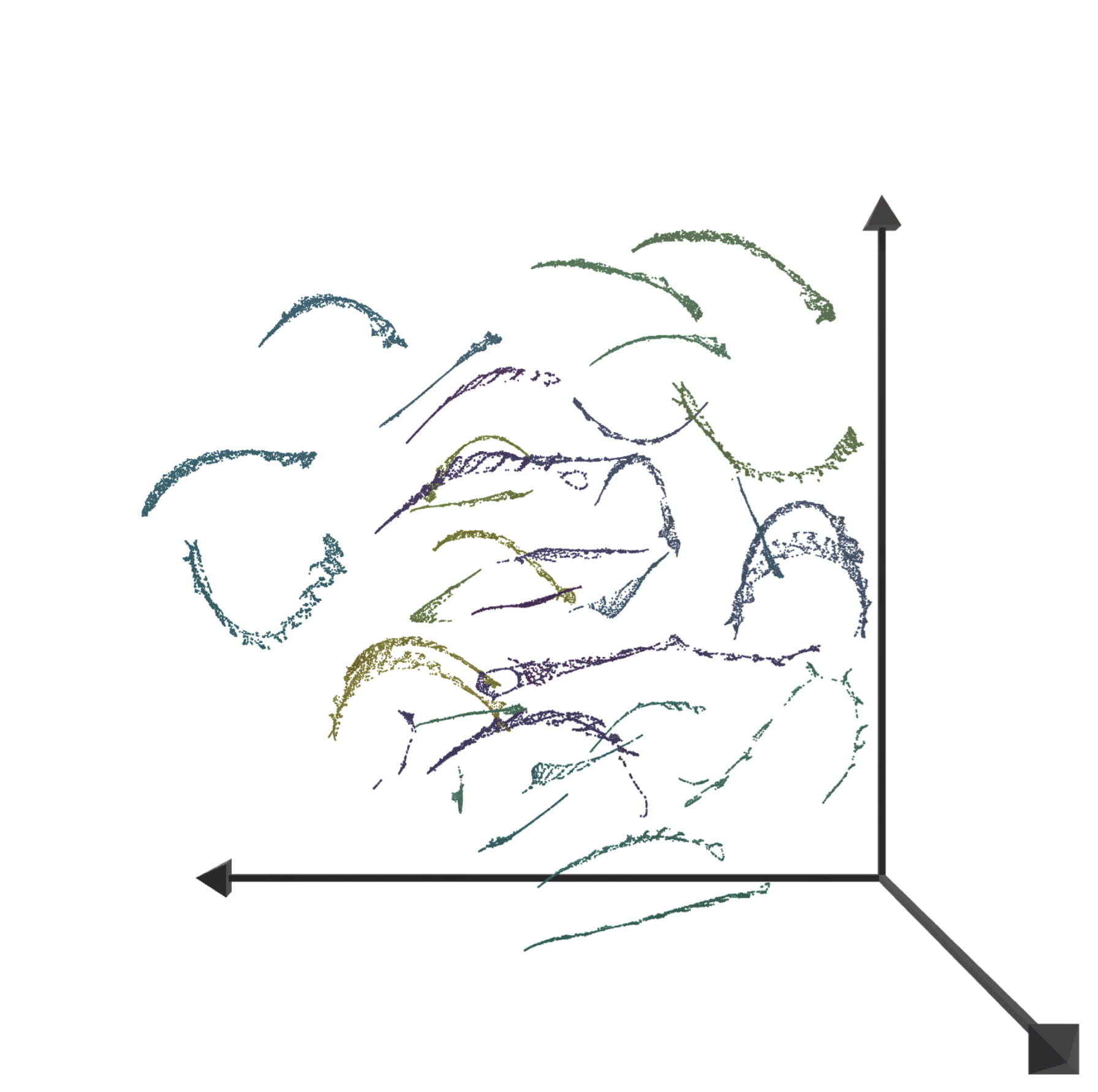 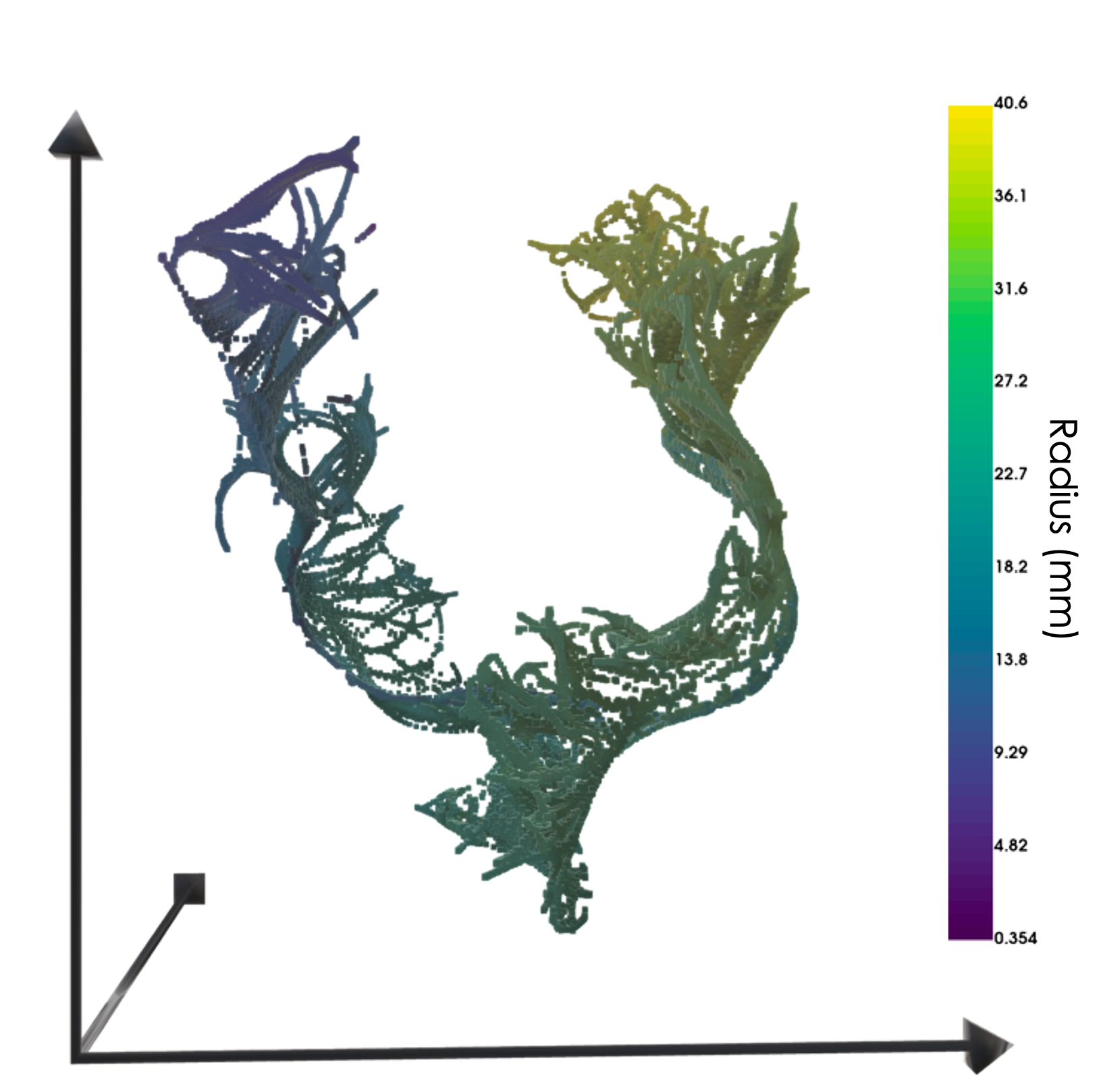 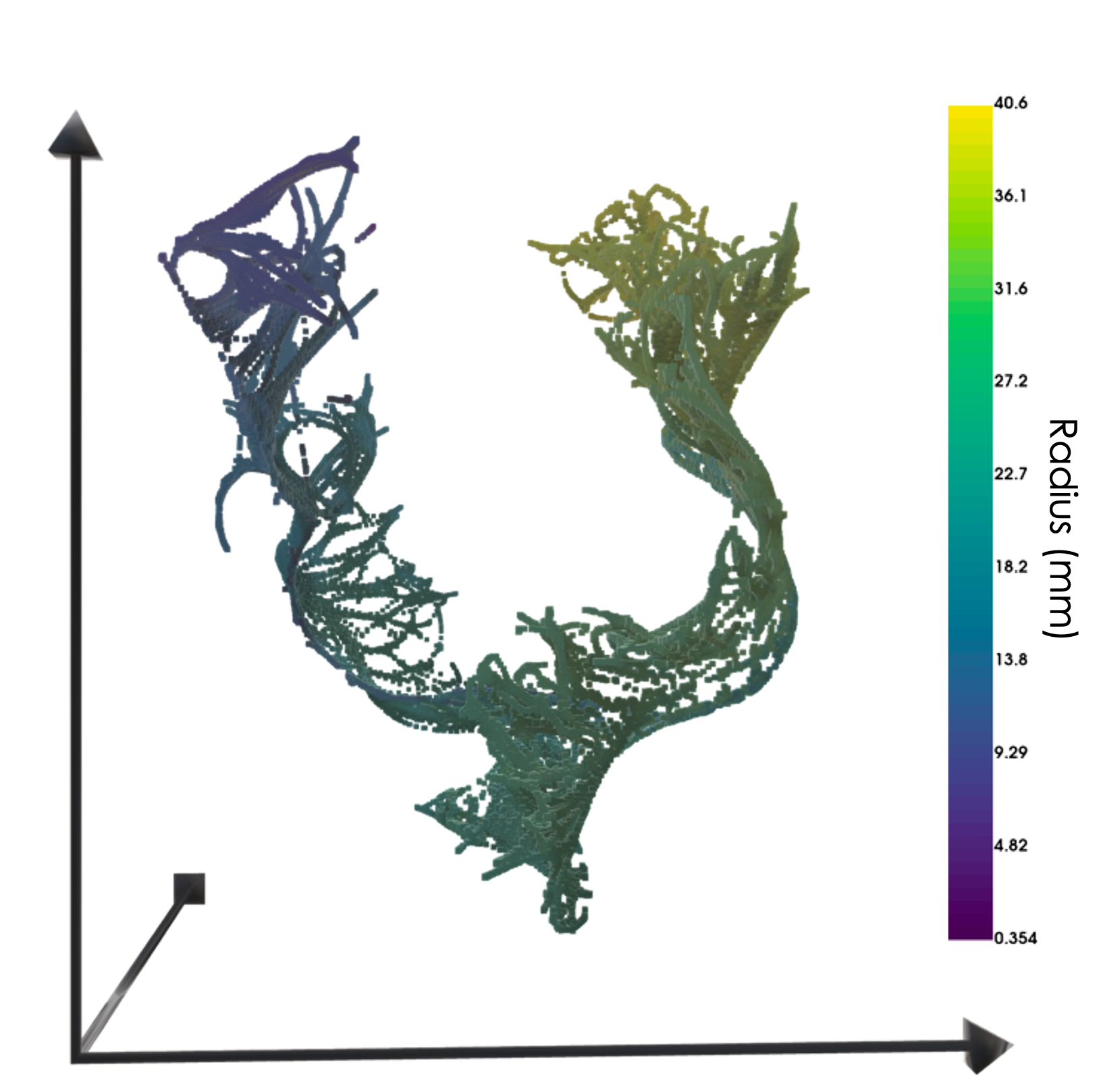 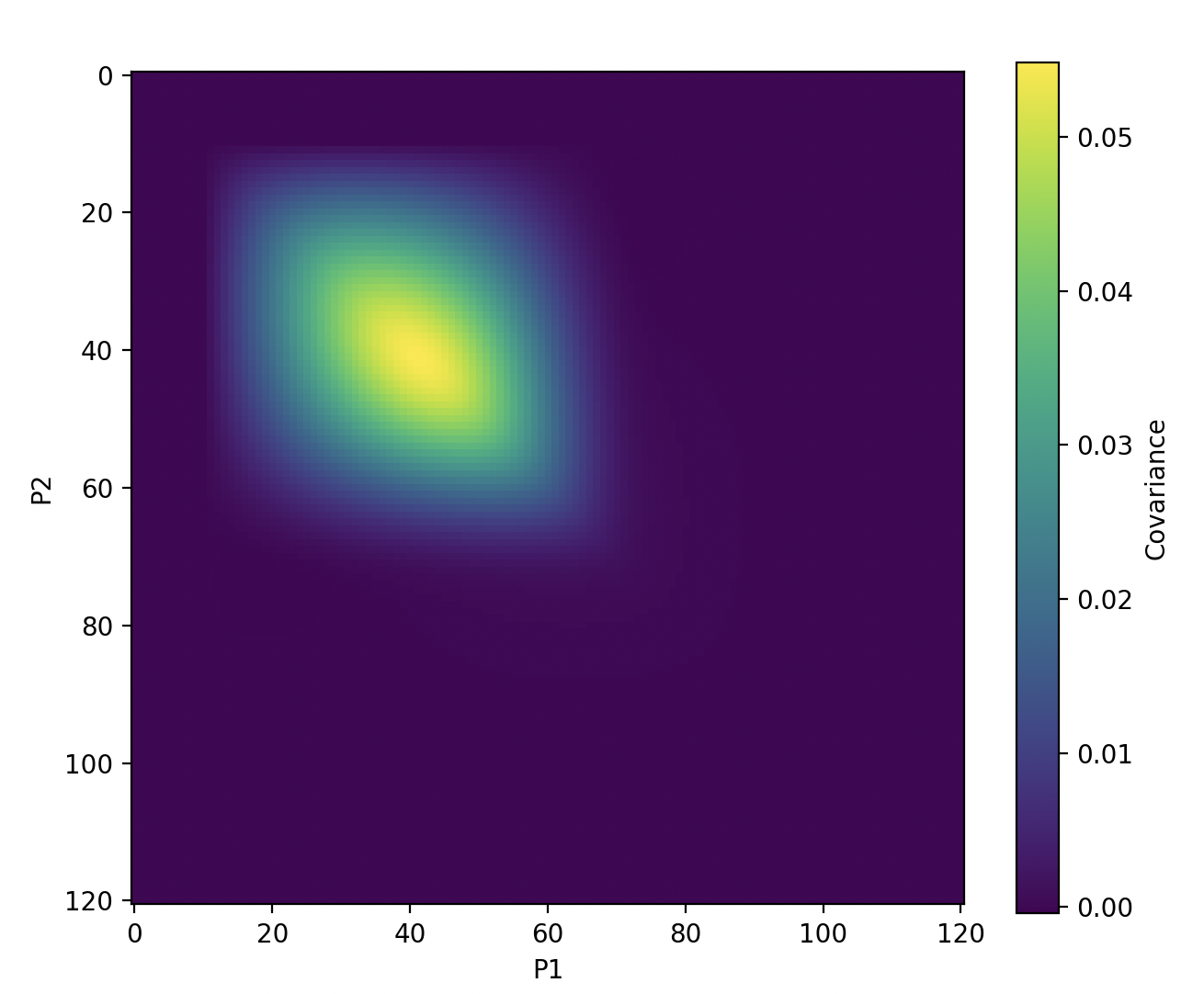 B.Bruyneel – Eur. Phys. J. A (2016)
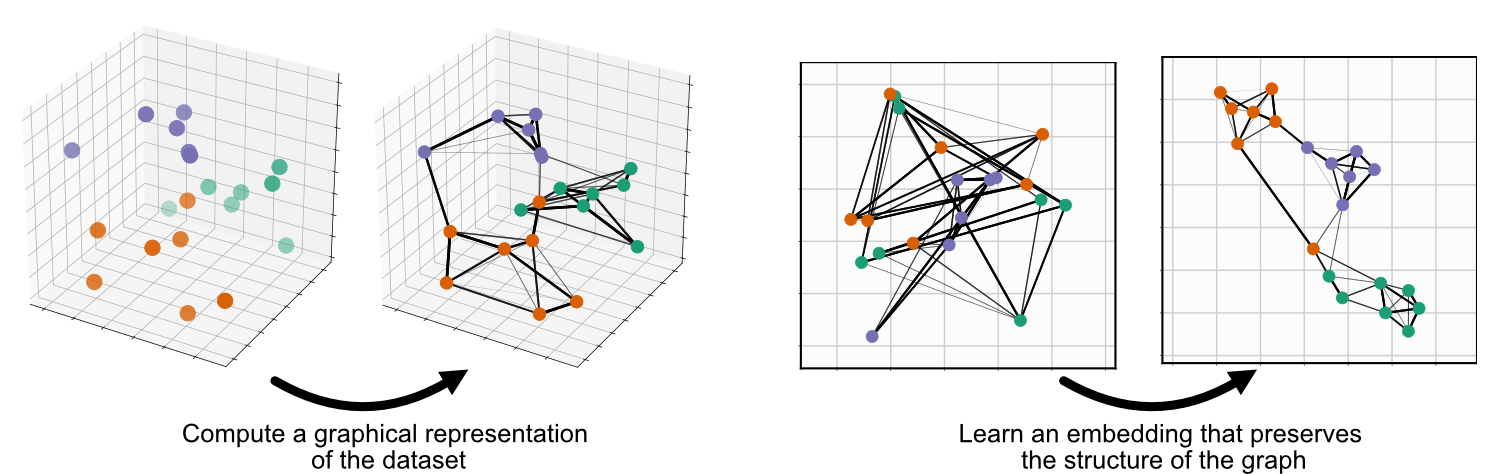 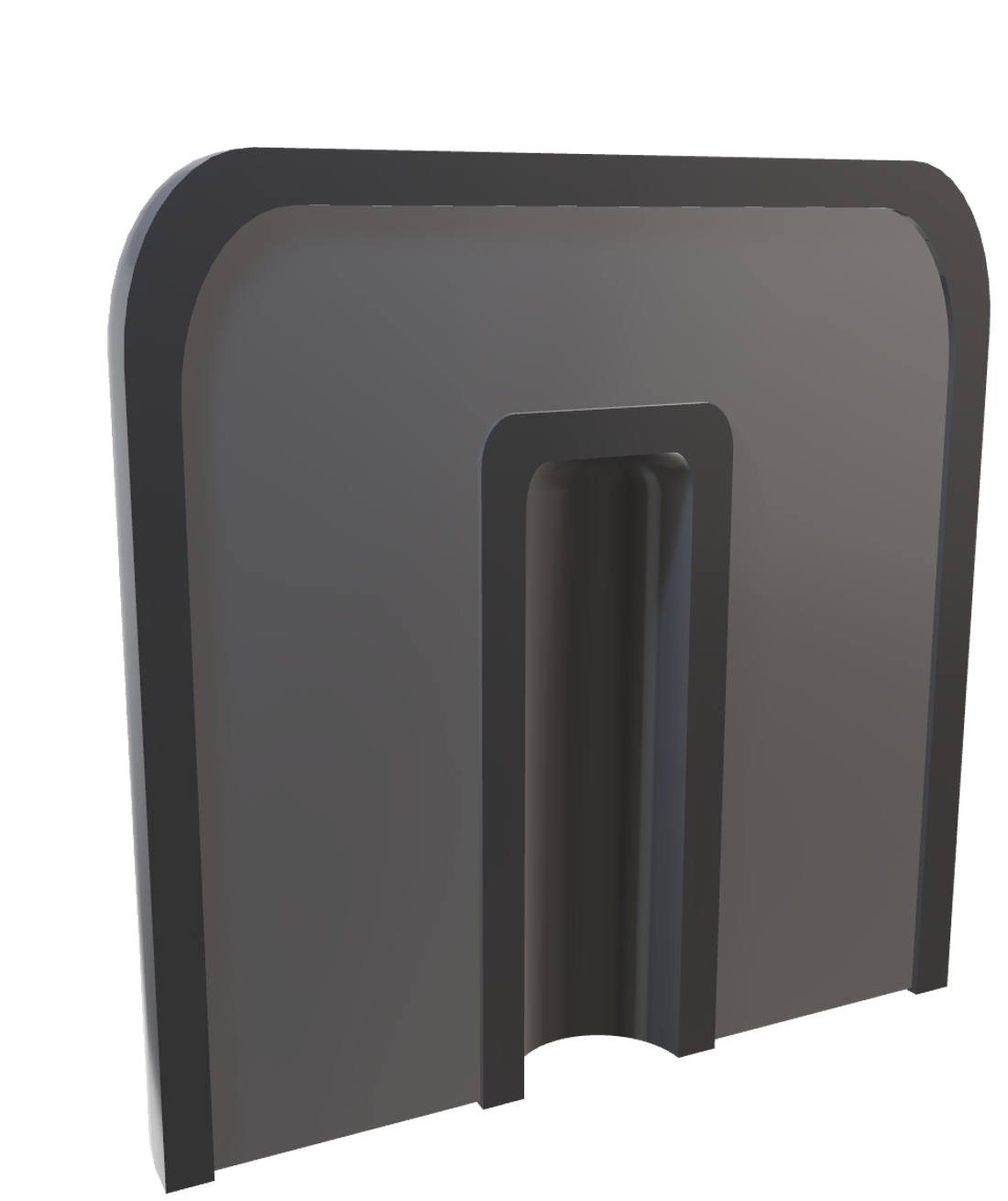 Hit Segment Response
Bulletized Coaxial Detector
26
Self-Organising Maps
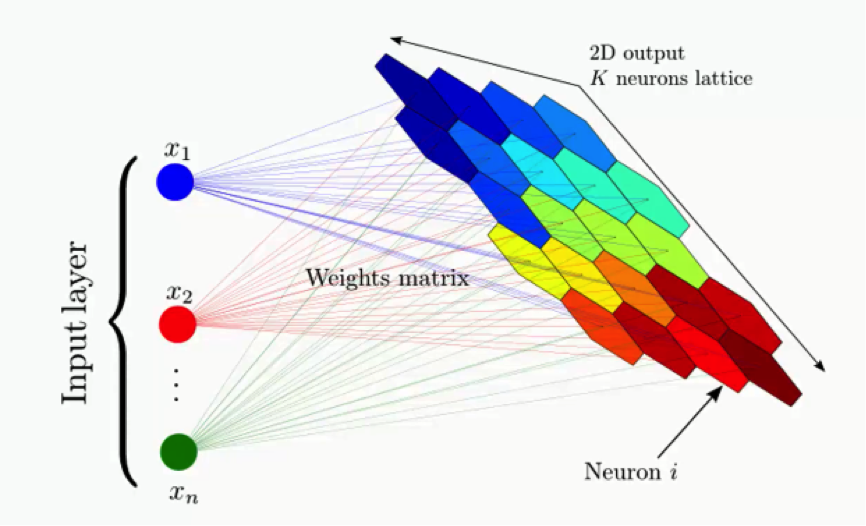 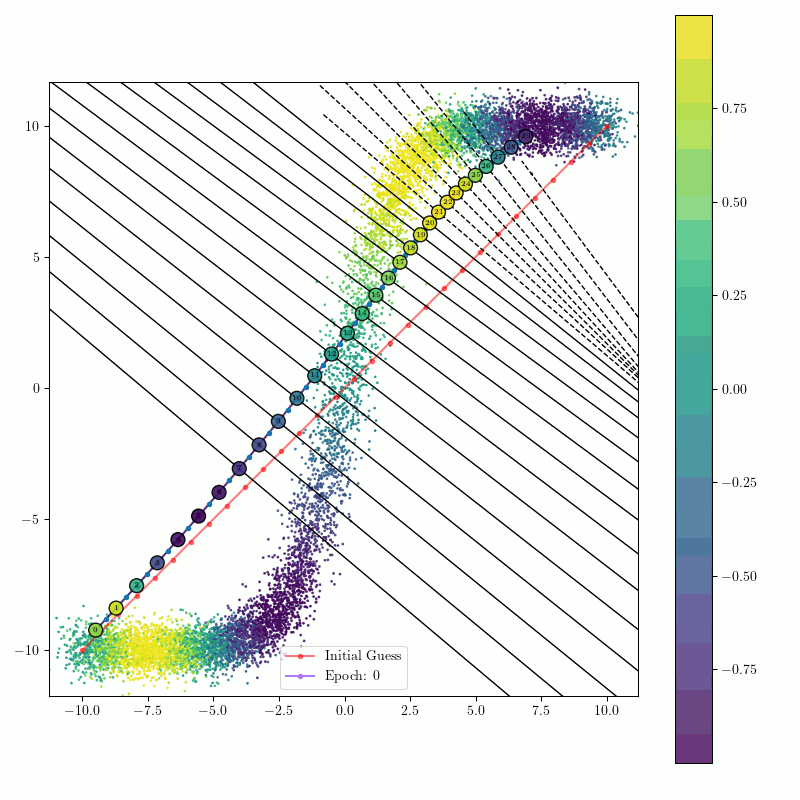 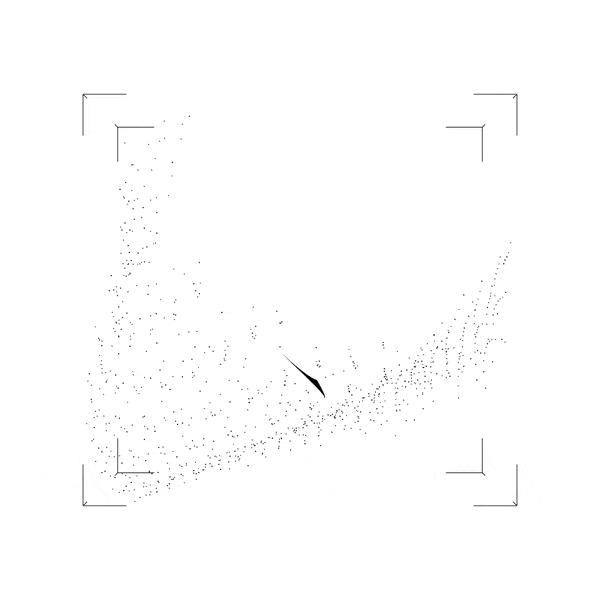 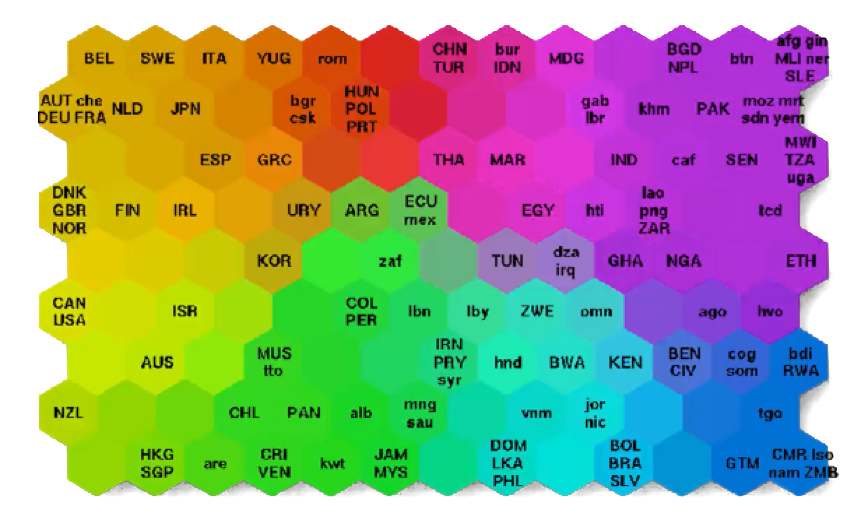 Cardinality-1 SOM
Cardinality-2 SOM
Graph SOM
27
Simplicial Approximation
Signal Manifold
SOM Nodes
Experimental Query
1-int Approximation
2-int Approximation
[4] Kirby, R.C. and Siebenmann, L.C., 1969. On the triangulation of manifolds and the Hauptvermutung. Bull. Amer. Math. Soc, 75(4), pp.742-749.
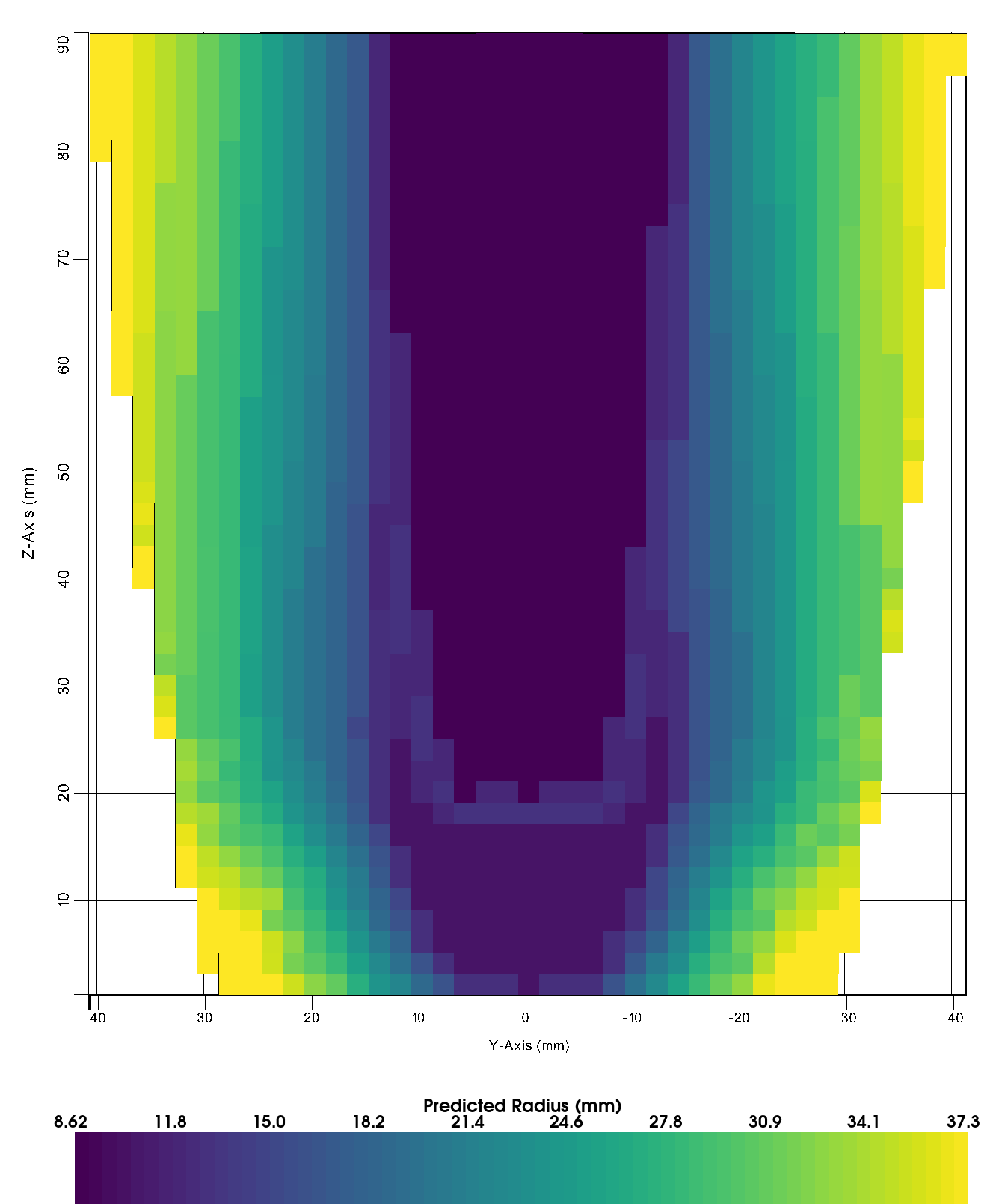 28
Performance on AGATA
Core
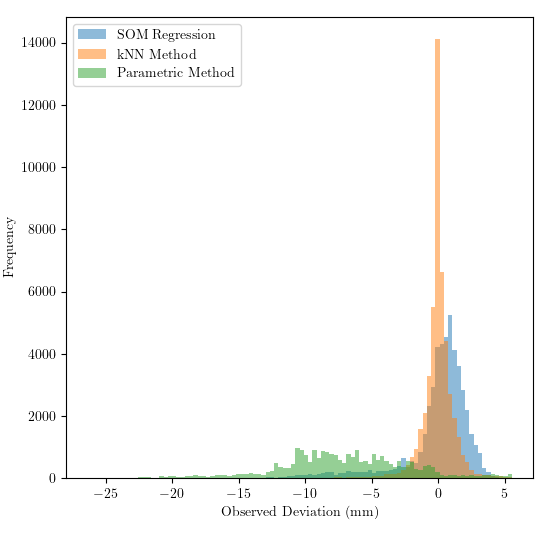 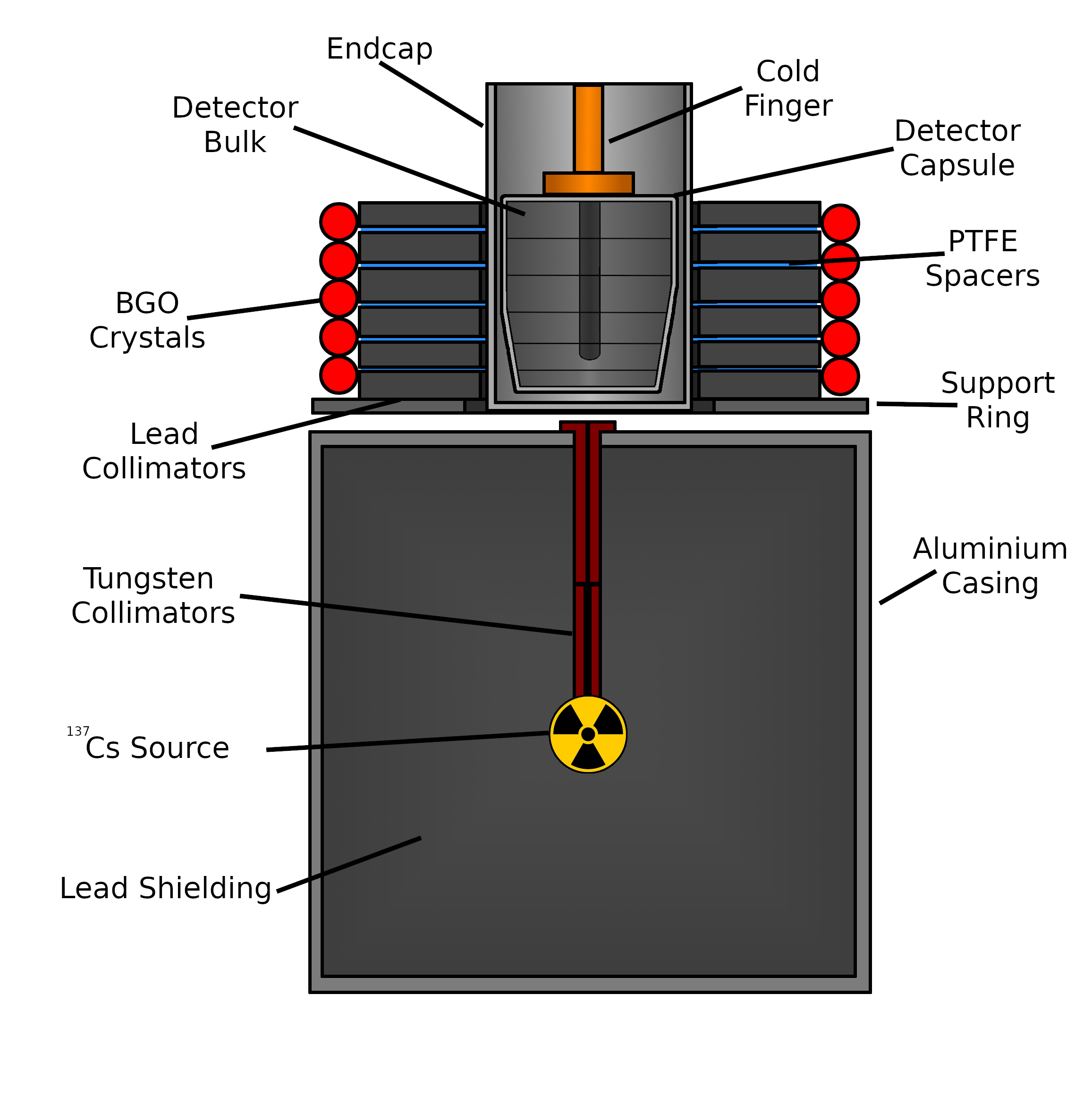 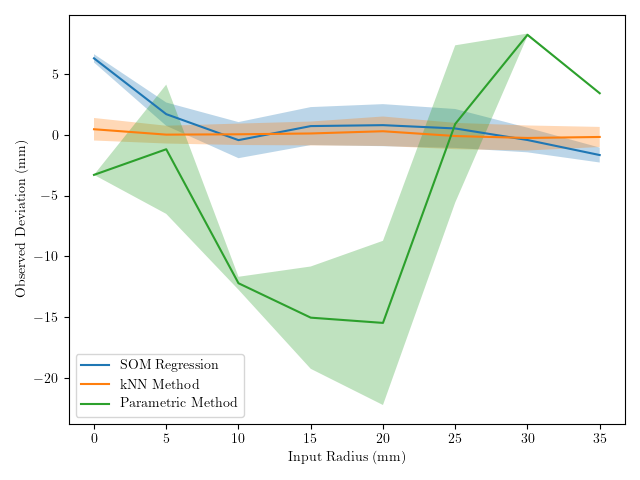 29
Multi-Interaction Veto for Point Contact Detectors
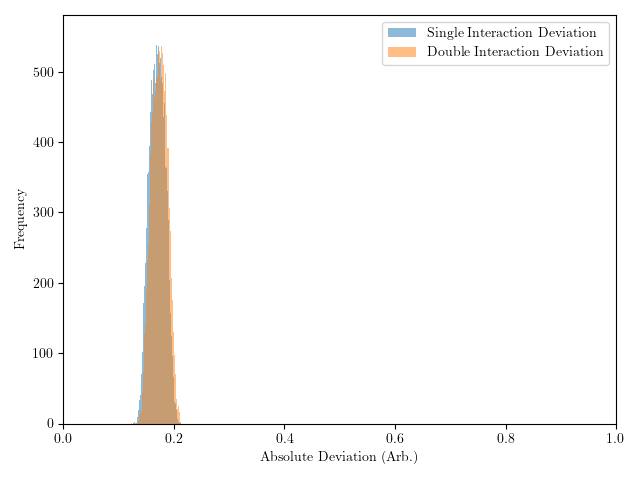 1-interaction
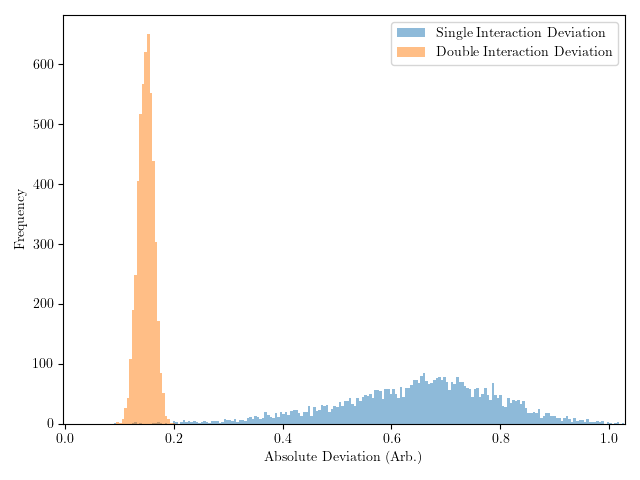 2-interactions
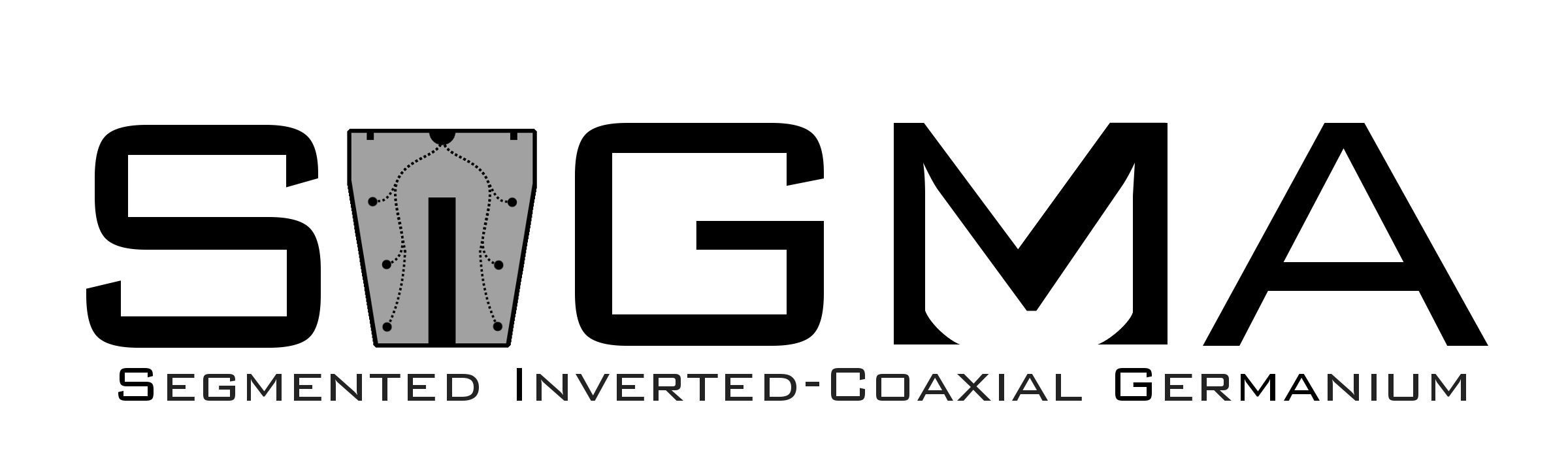 Thanks for Listening
Any Questions?
Dr. Fraser Holloway
Fraser.holloway@liverpool.ac.uk